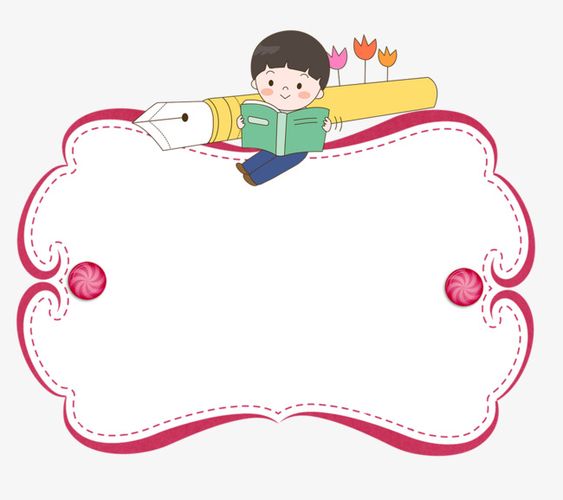 麥哲倫探險
築夢計畫
DIY機械手臂
報告者：六年忠班 陳致澄
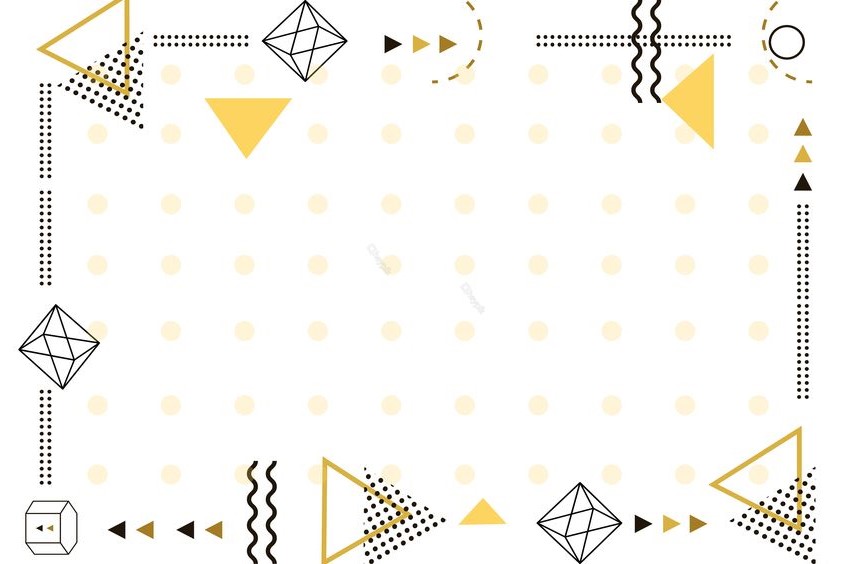 築夢動機&目標
◎動機：父親分享醫院內有關達文西機械手臂對
              許多病患進行精密手術，讓病患快速恢
              復健康。
              網路上看到機械手臂*在汽車加工、建築  
              工程上、餐飲烹飪、工廠加入Ai智慧與
              機械手臂聯結多種功能運用！
◎目標：自己DIY打造機械手臂，並挑戰操作
               夾取3個紙杯套疊再一起。
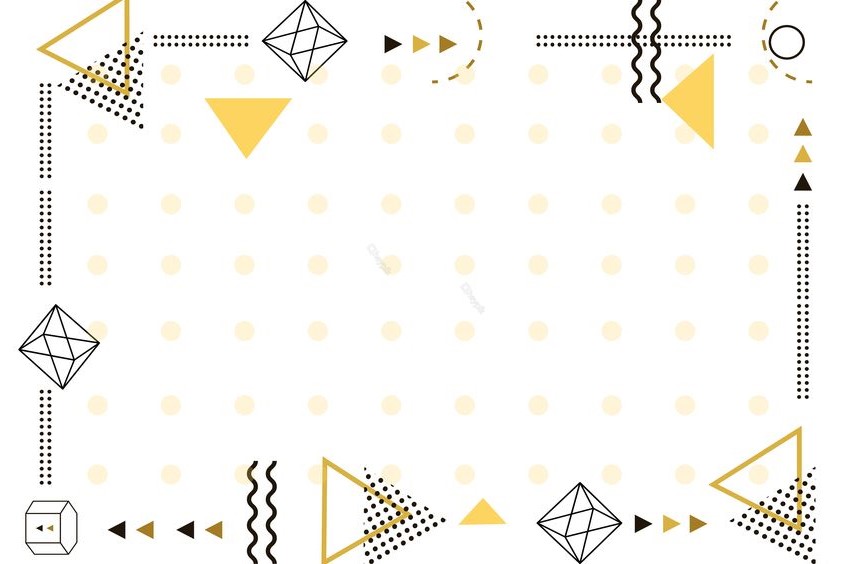 達文西機械手臂對病患
  *進行精密手術讓病患快速恢復健康
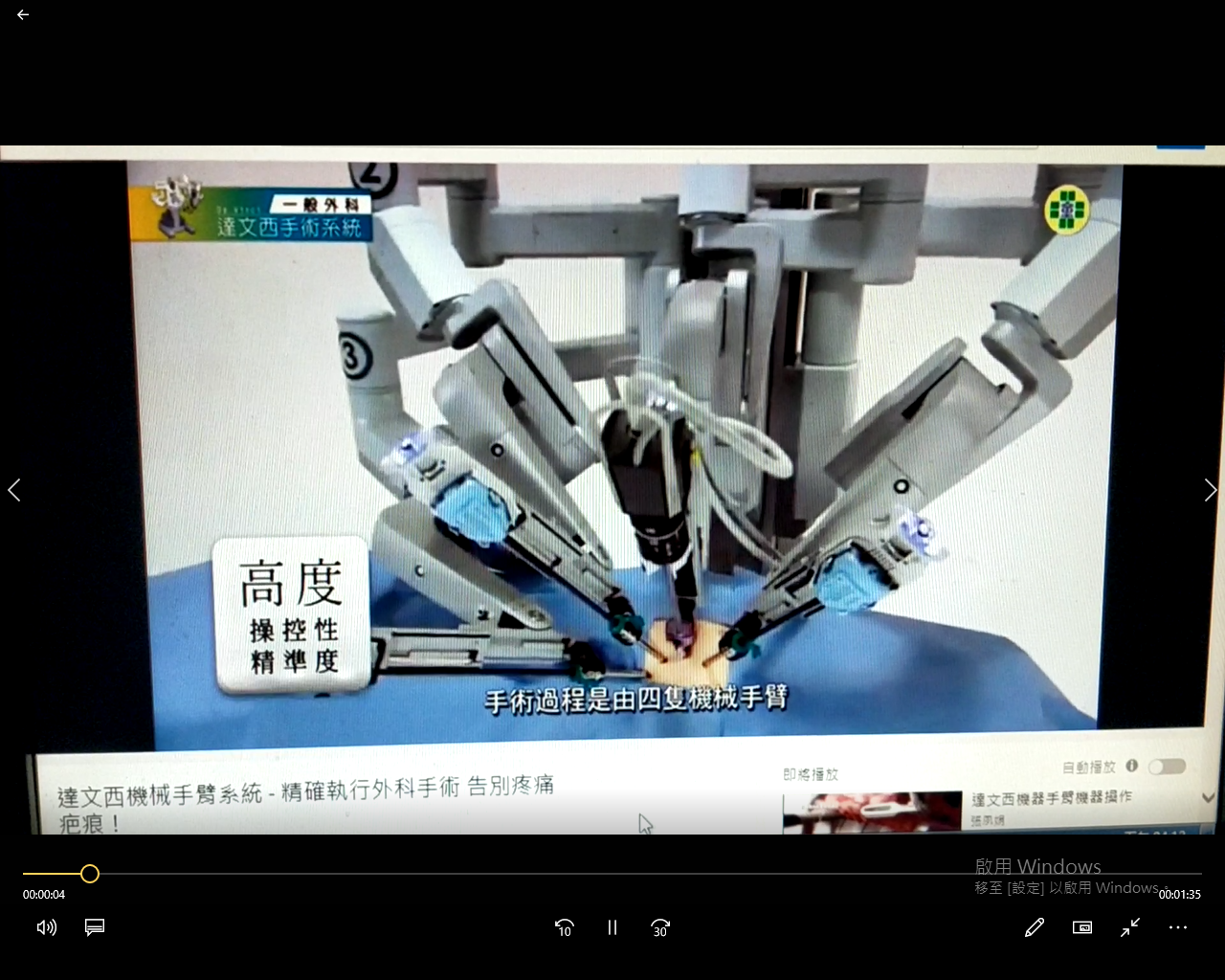 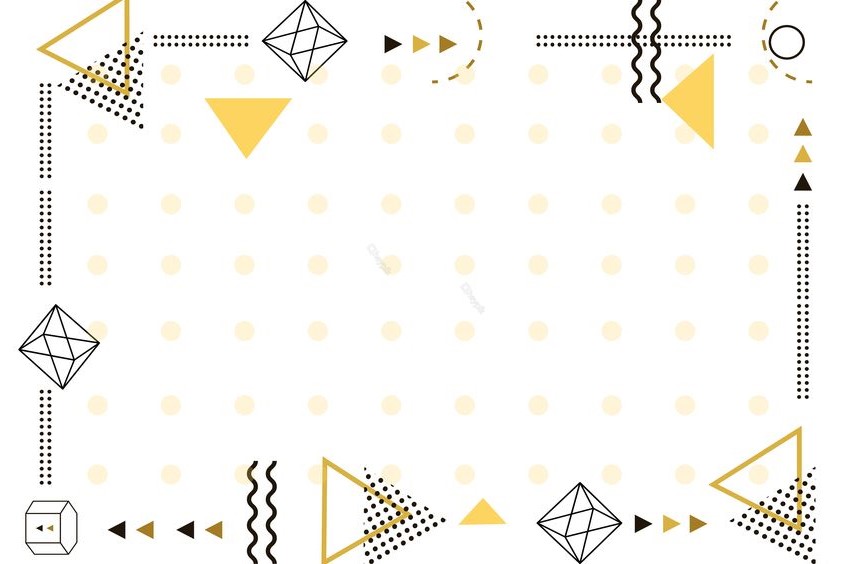 達文西機械手臂示範
      在狹窄的空間  進行精密縫合葡萄皮手術動作。
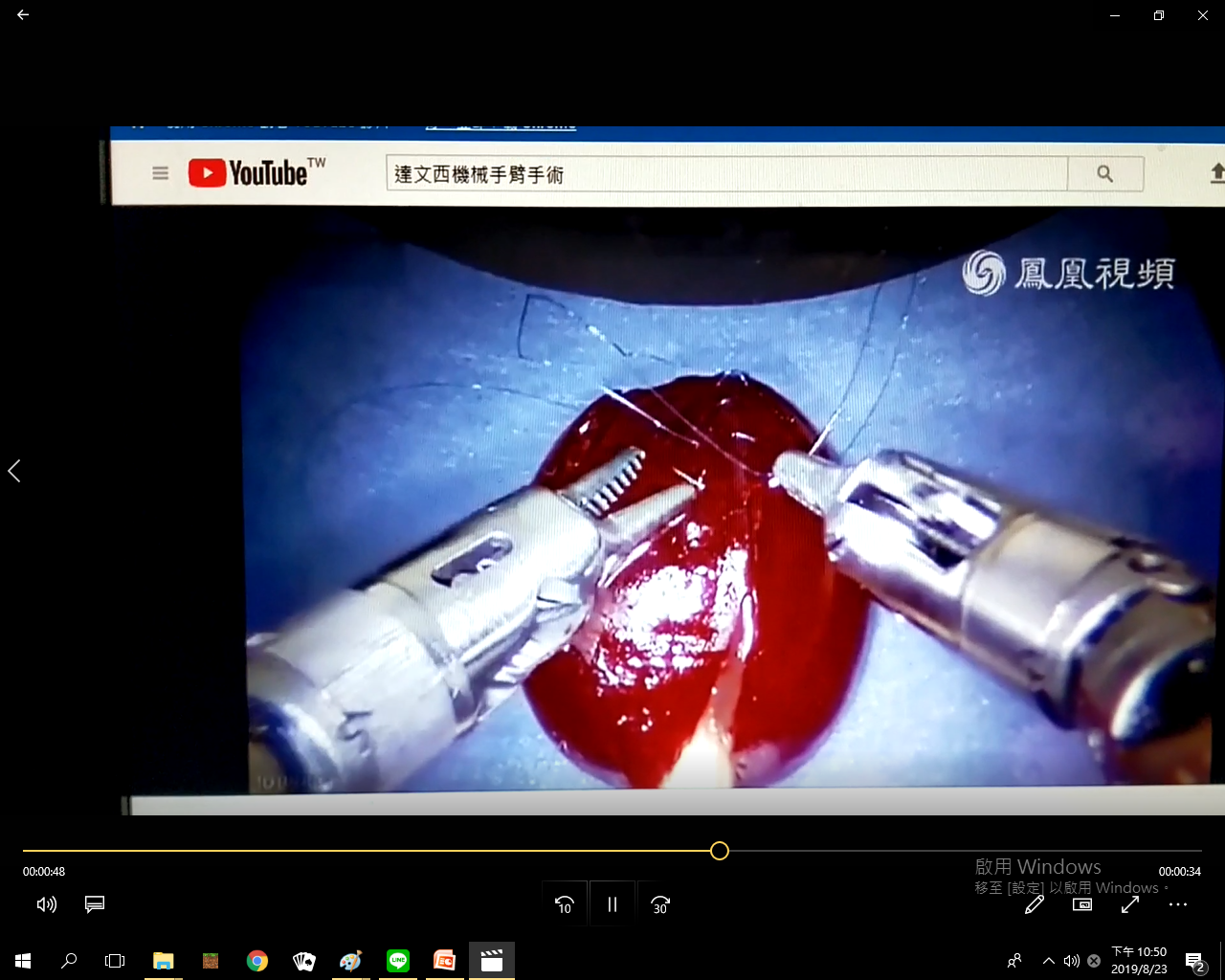 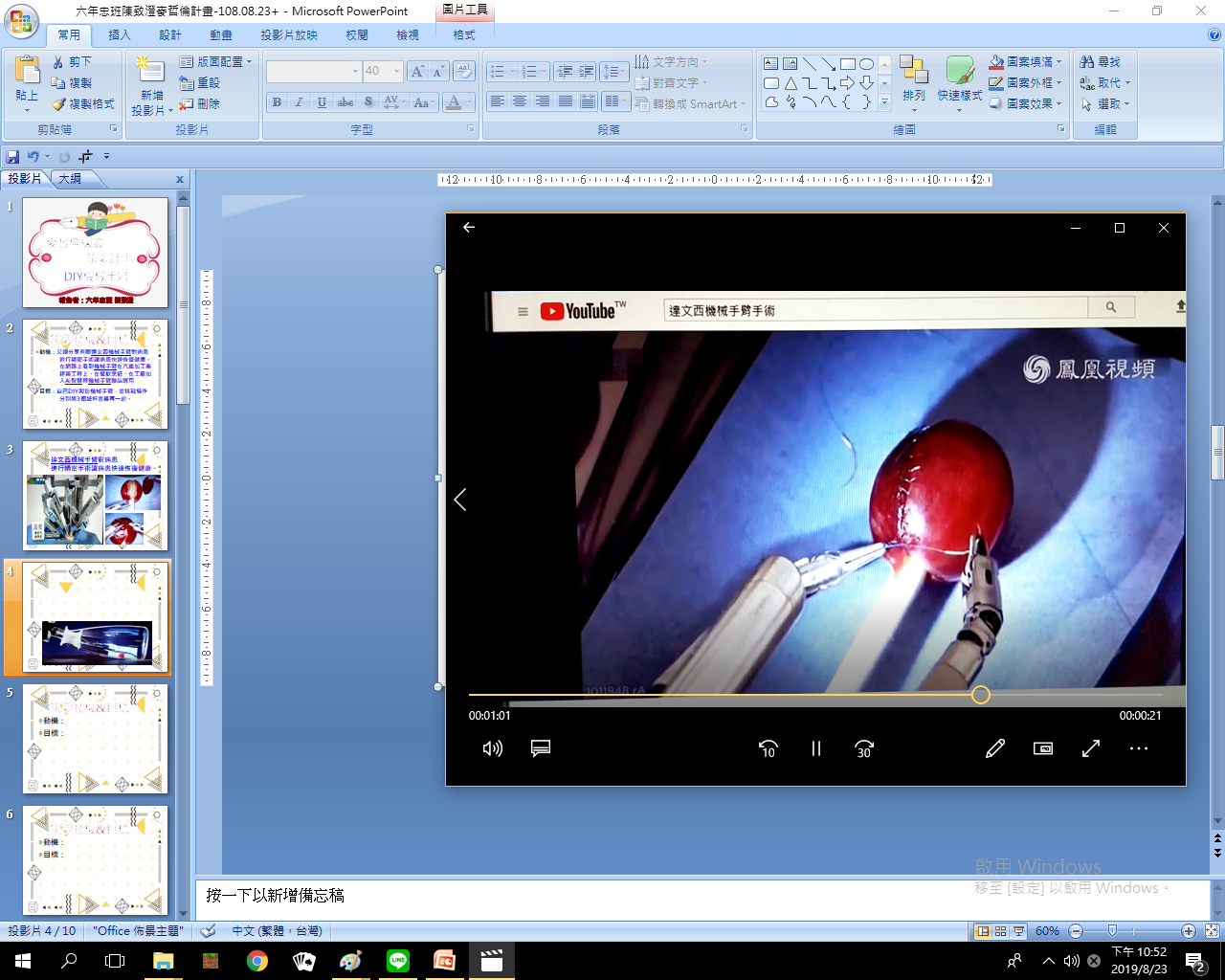 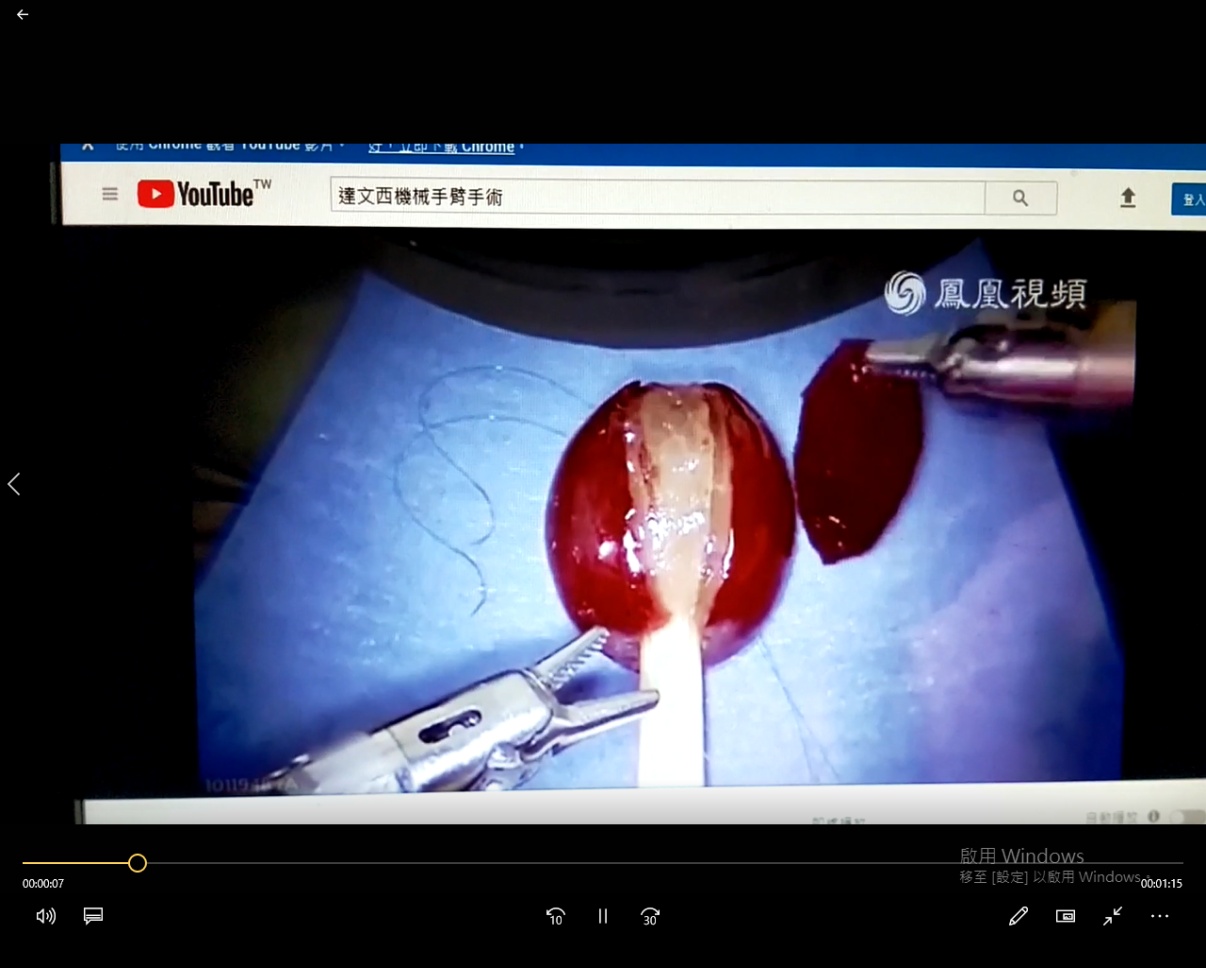 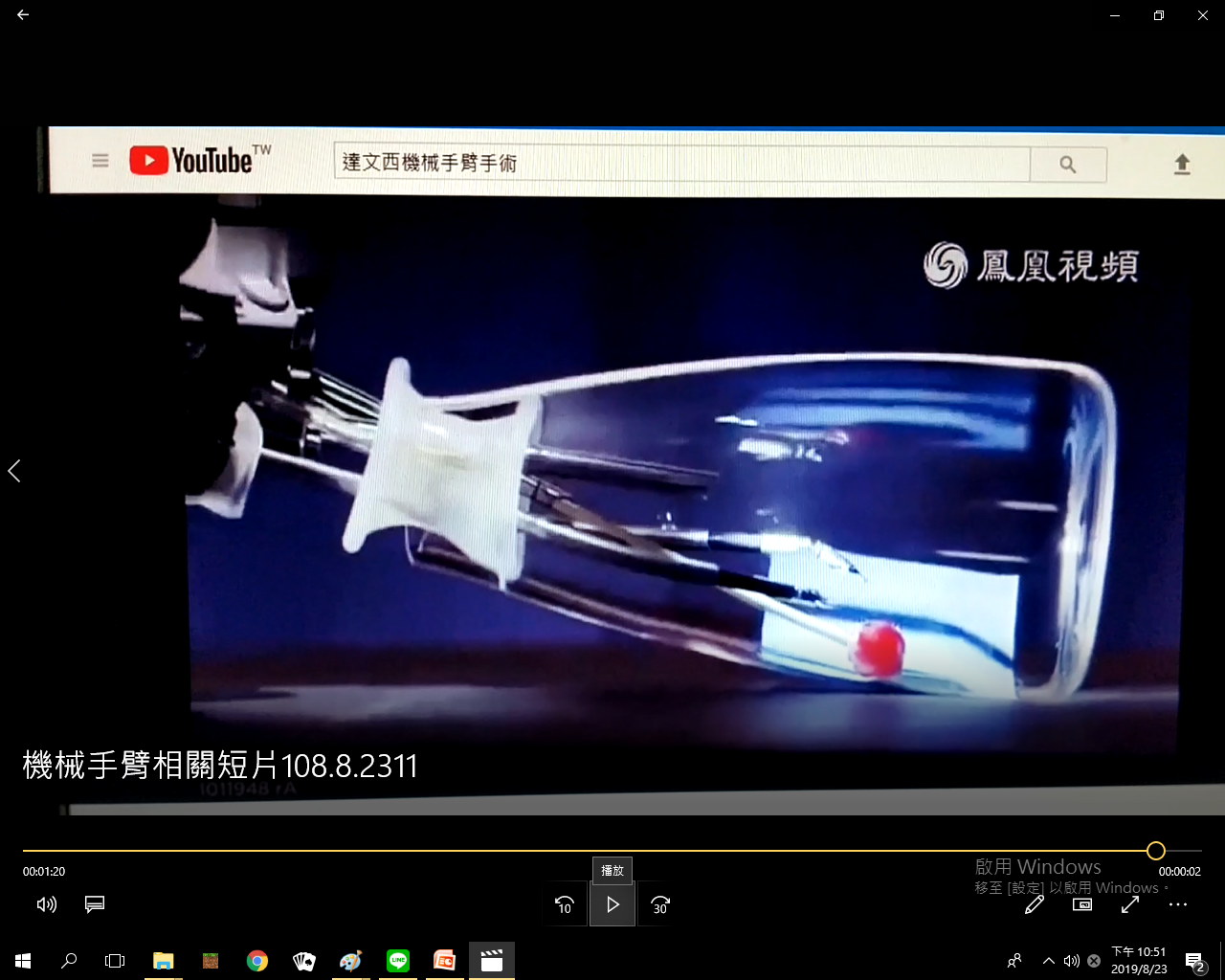 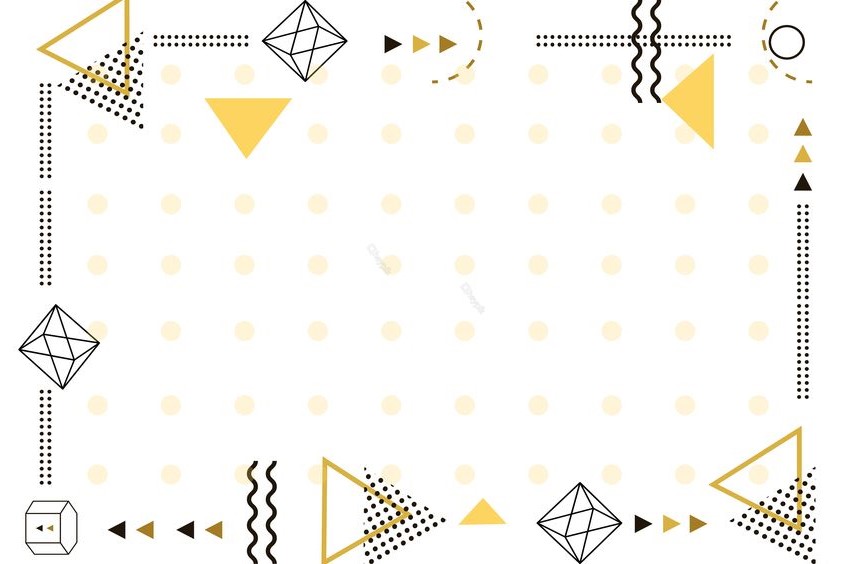 ◎智慧型機械手臂多功能運用：
 汽車加工、 煮牛肉麵、烹煮美食…等
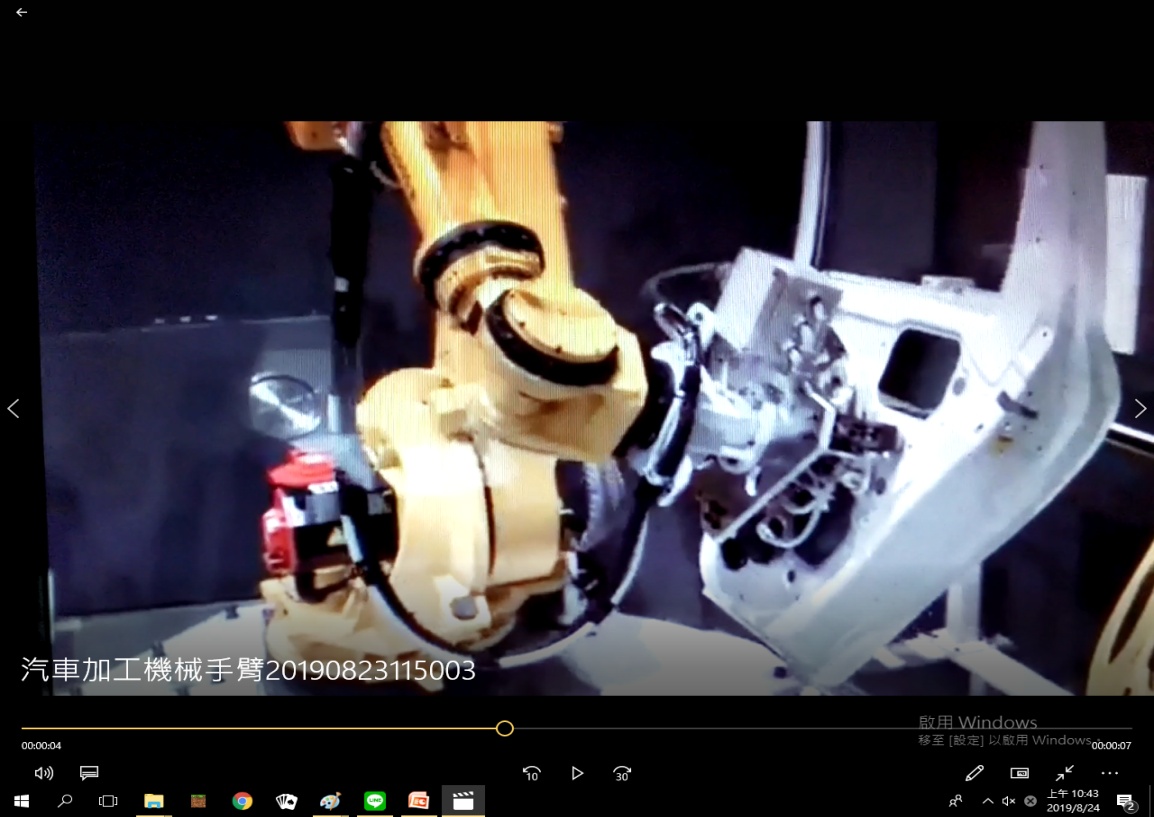 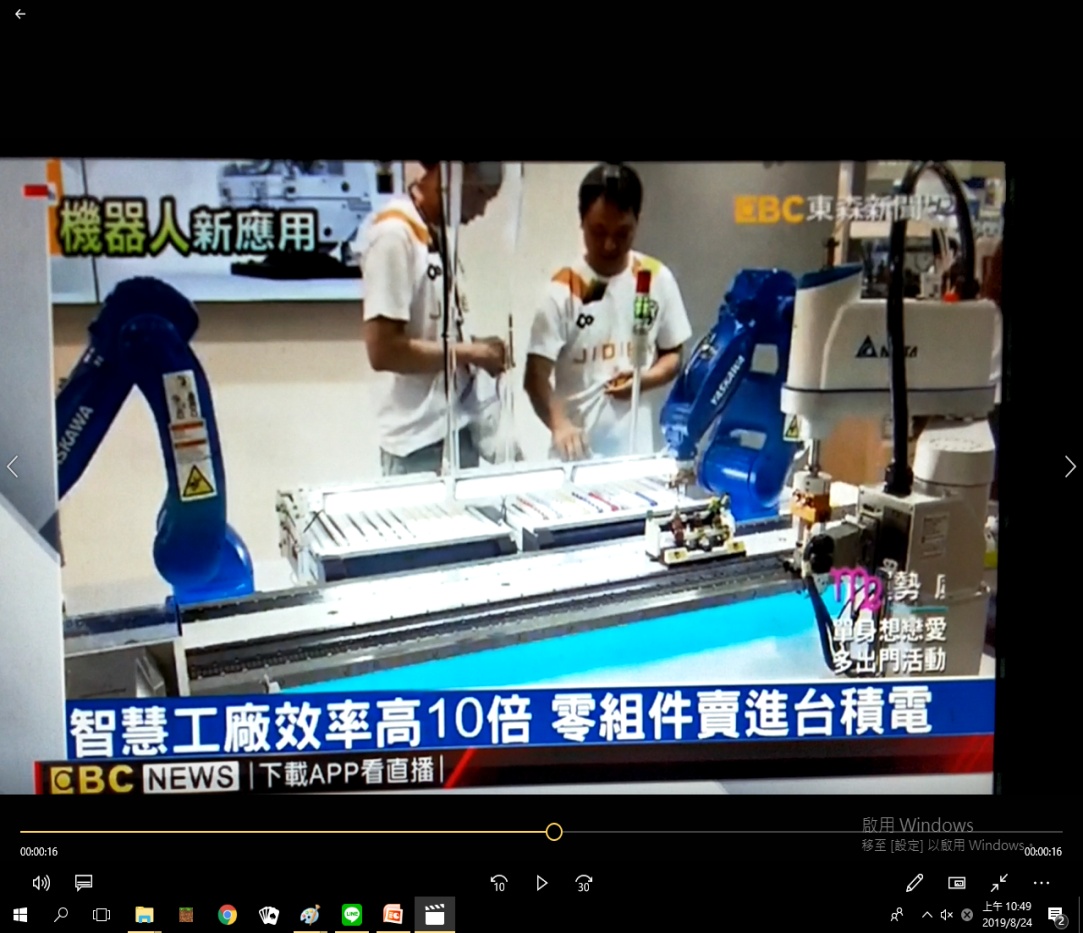 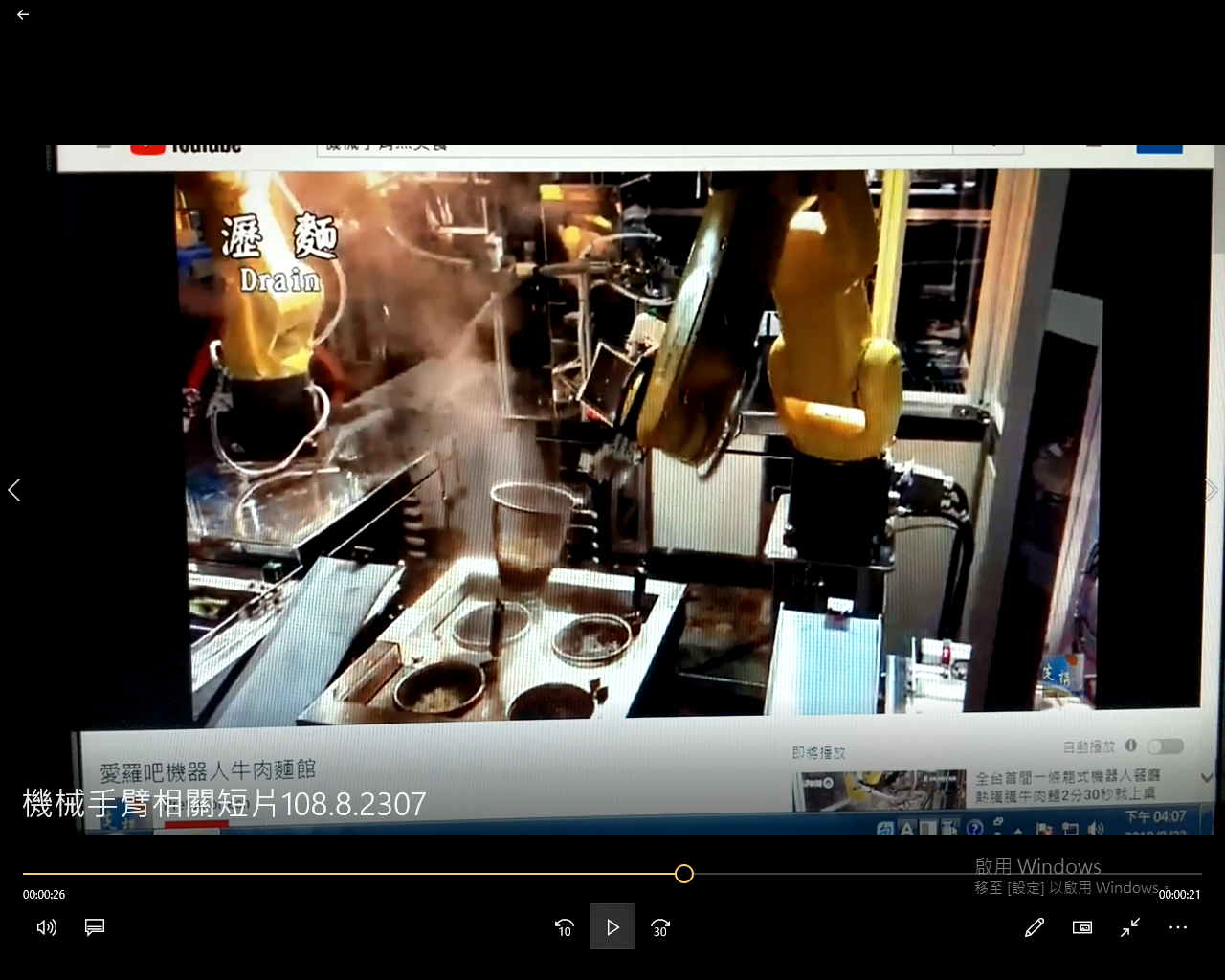 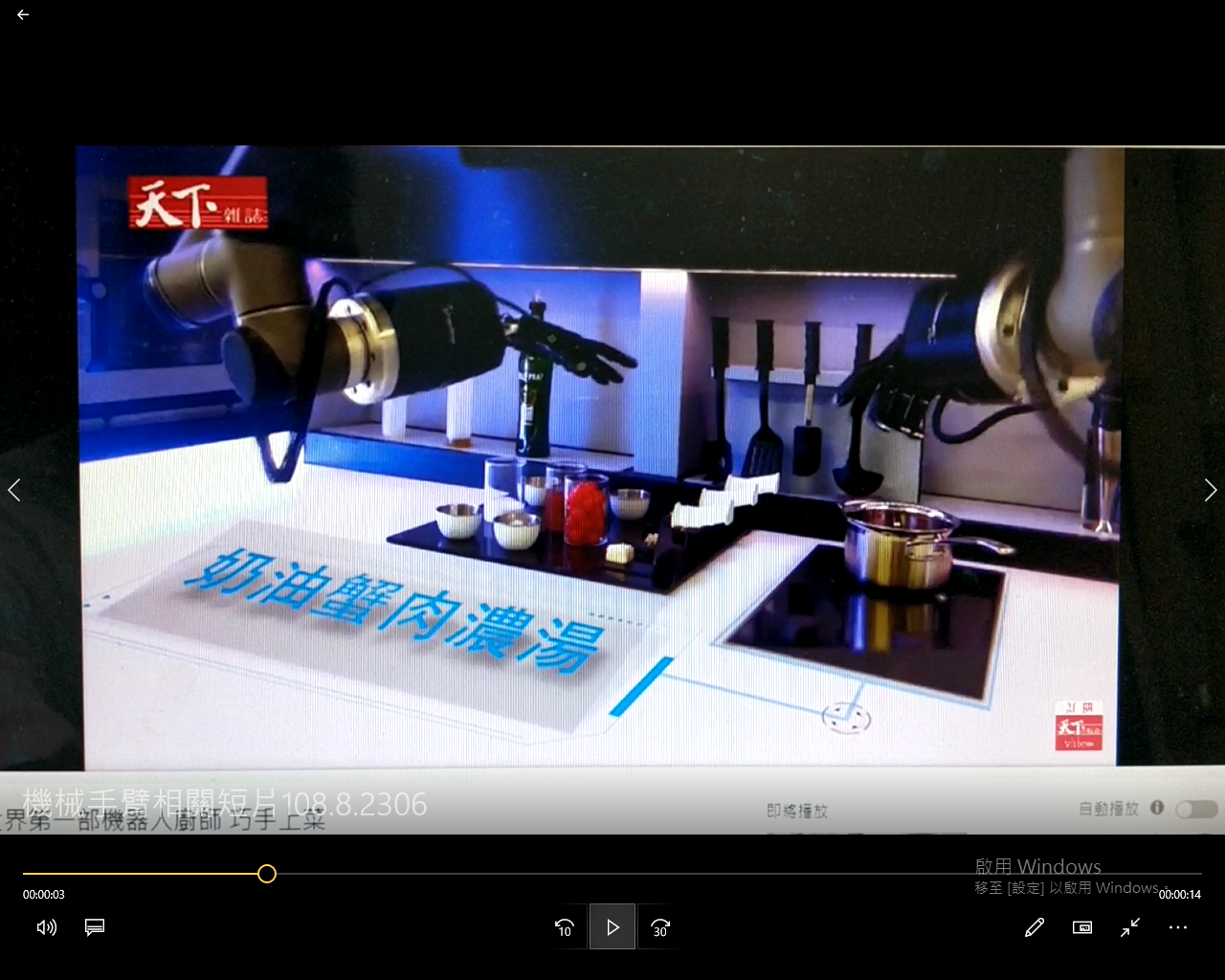 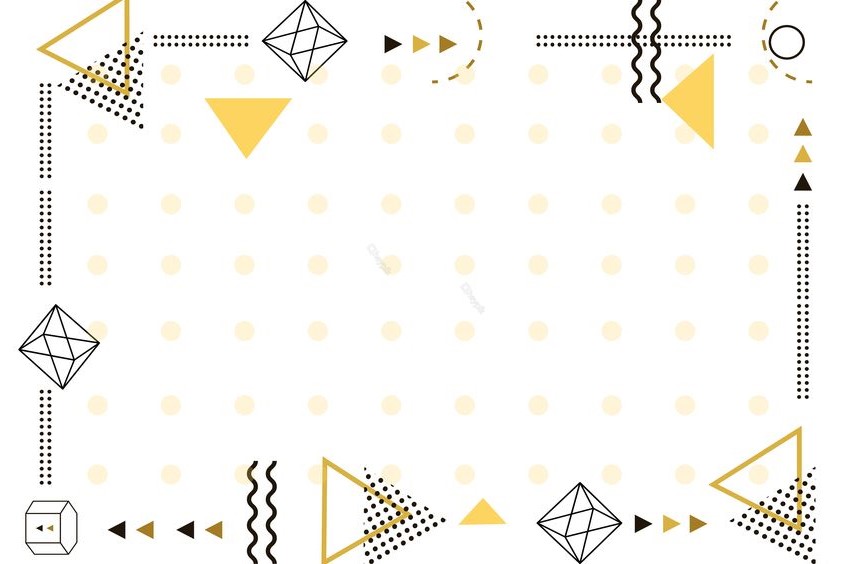 ◎ DIY製造機械手臂材料：
◎ 1、密集板-薄木板(回收再利用免費)
◎ 2、空針筒-8隻
          作為左、右直線動作的活塞汽缸(80元)
◎ 3、點滴塑膠細軟管-2包(120元)
◎ 4、長條烤肉竹籤與冰棒棍-1包(35元)
◎ 5、塑膠約束綁帶-1包(65元)
◎ 6、各種工具(電鑽、美工刀、鐵直尺、膠水)
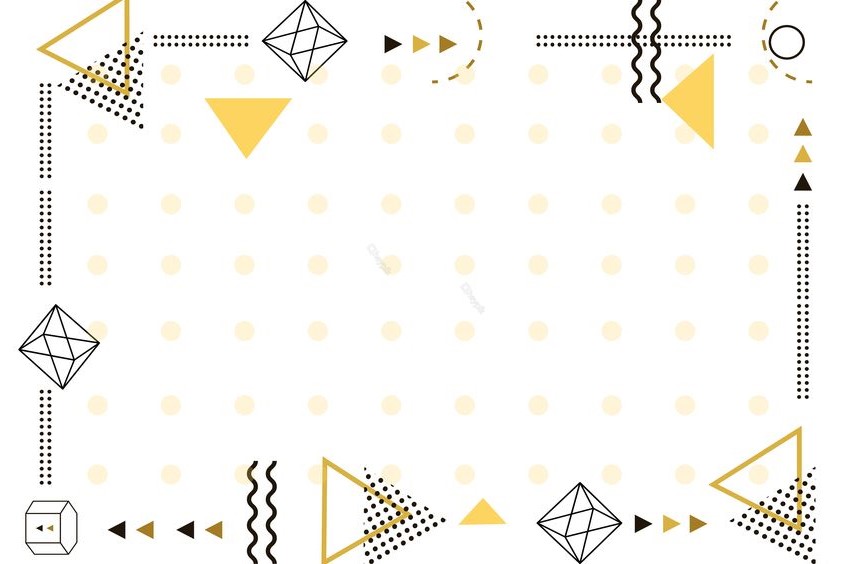 ◎ DIY製造機械手臂材料：
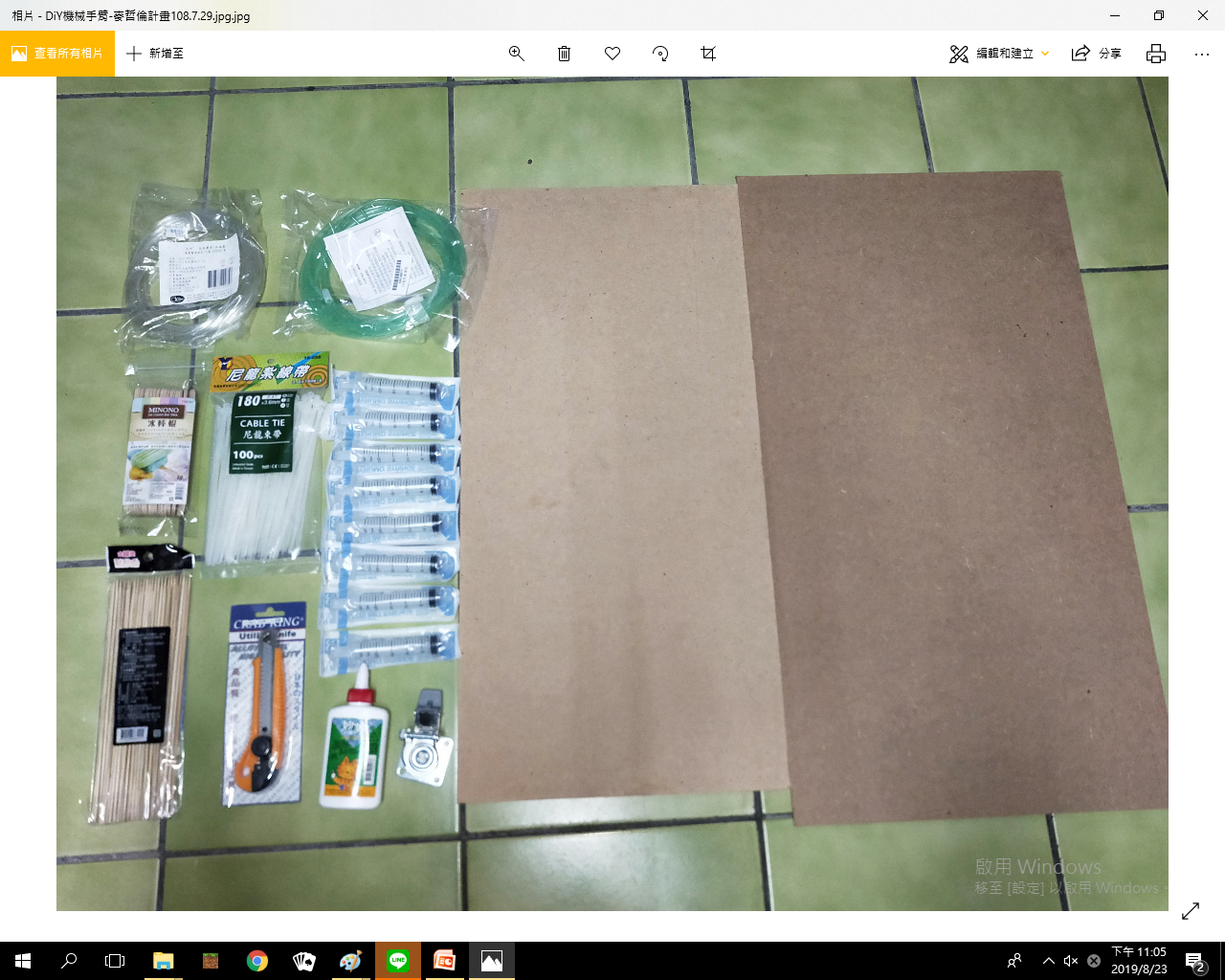 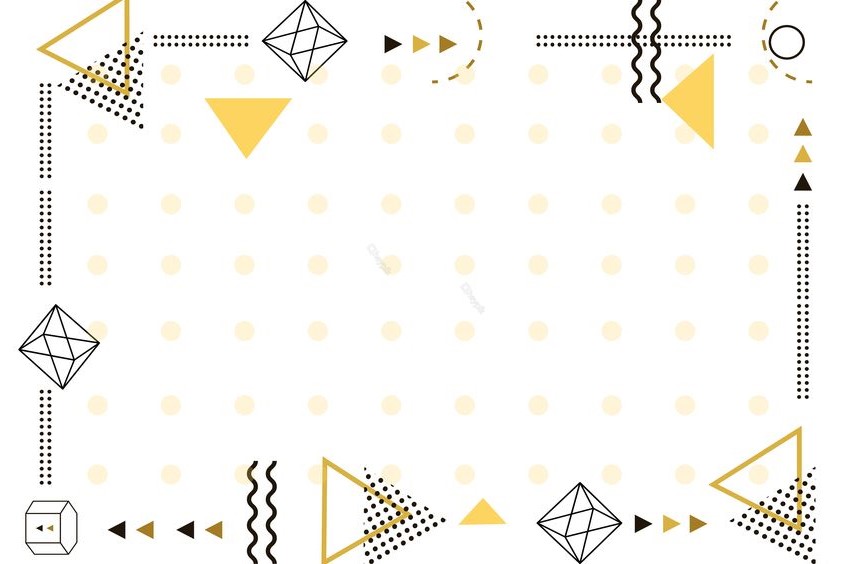 ◎ 參考網路
                    DIY製造機械手臂設計圖
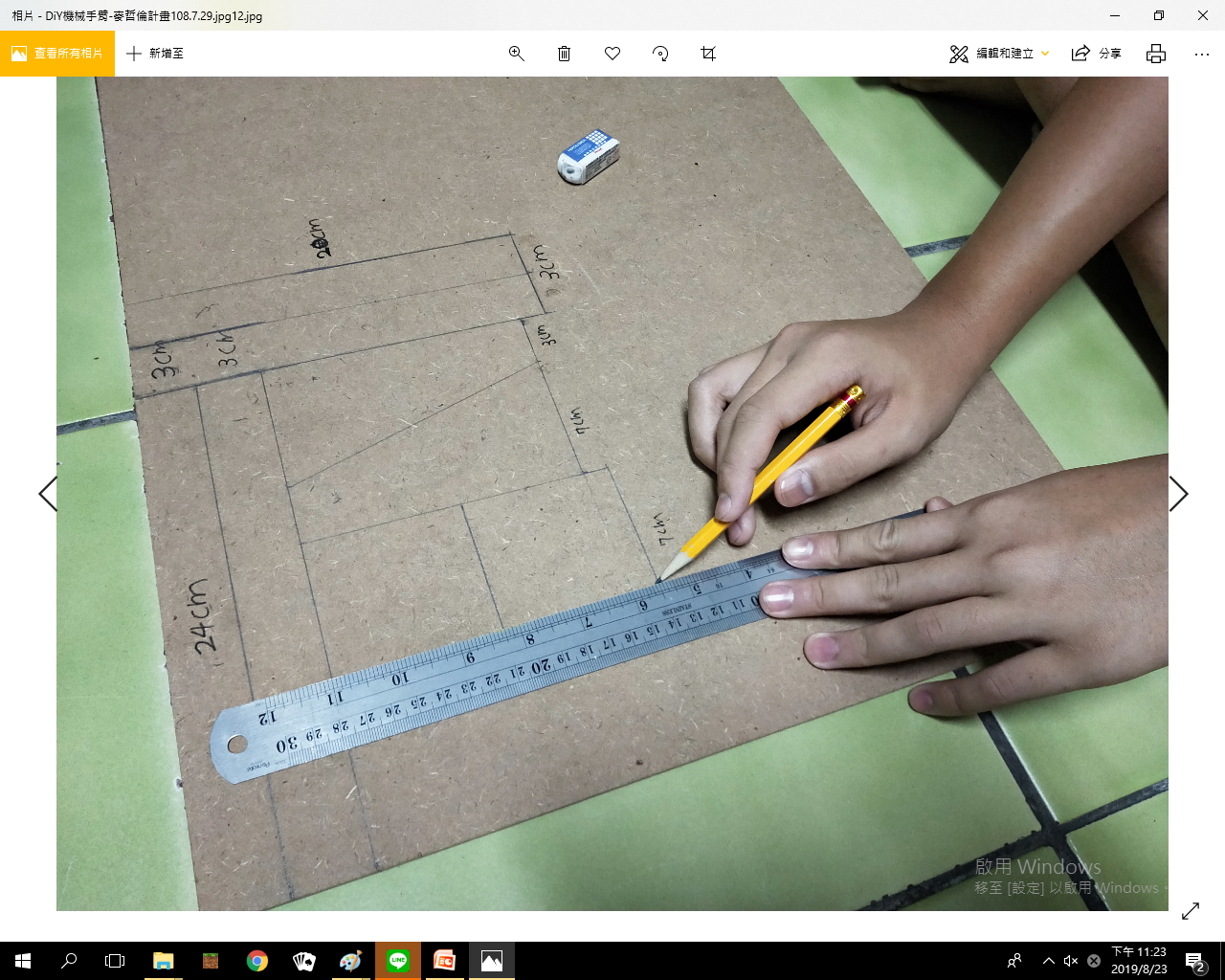 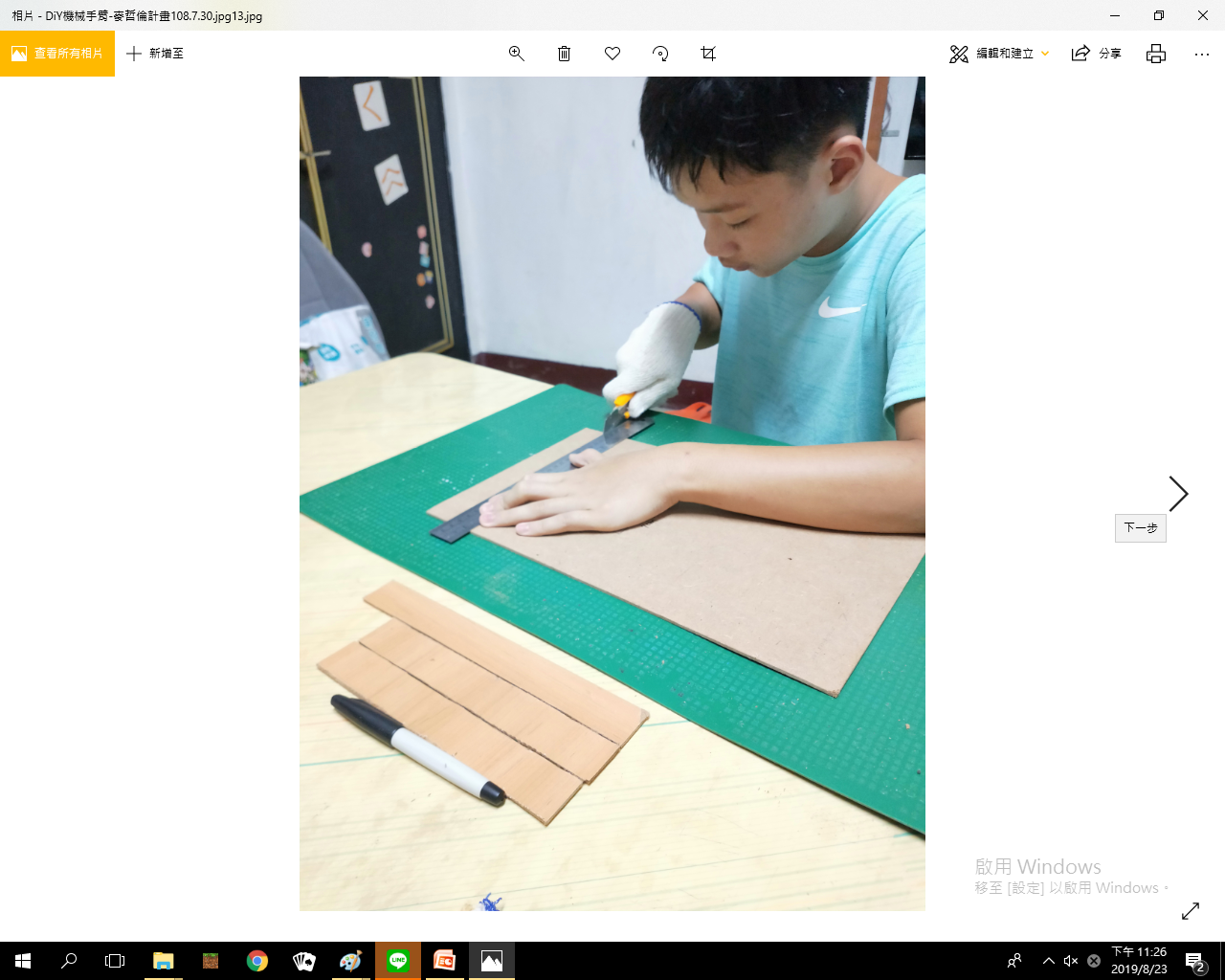 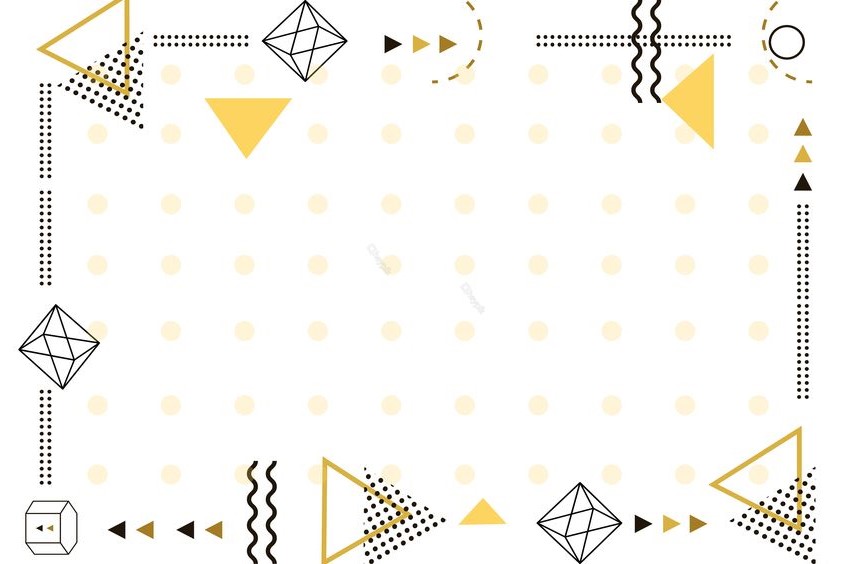 親手切割所需要的精密尺寸
        真不容易！還好沒有割傷自己的手。
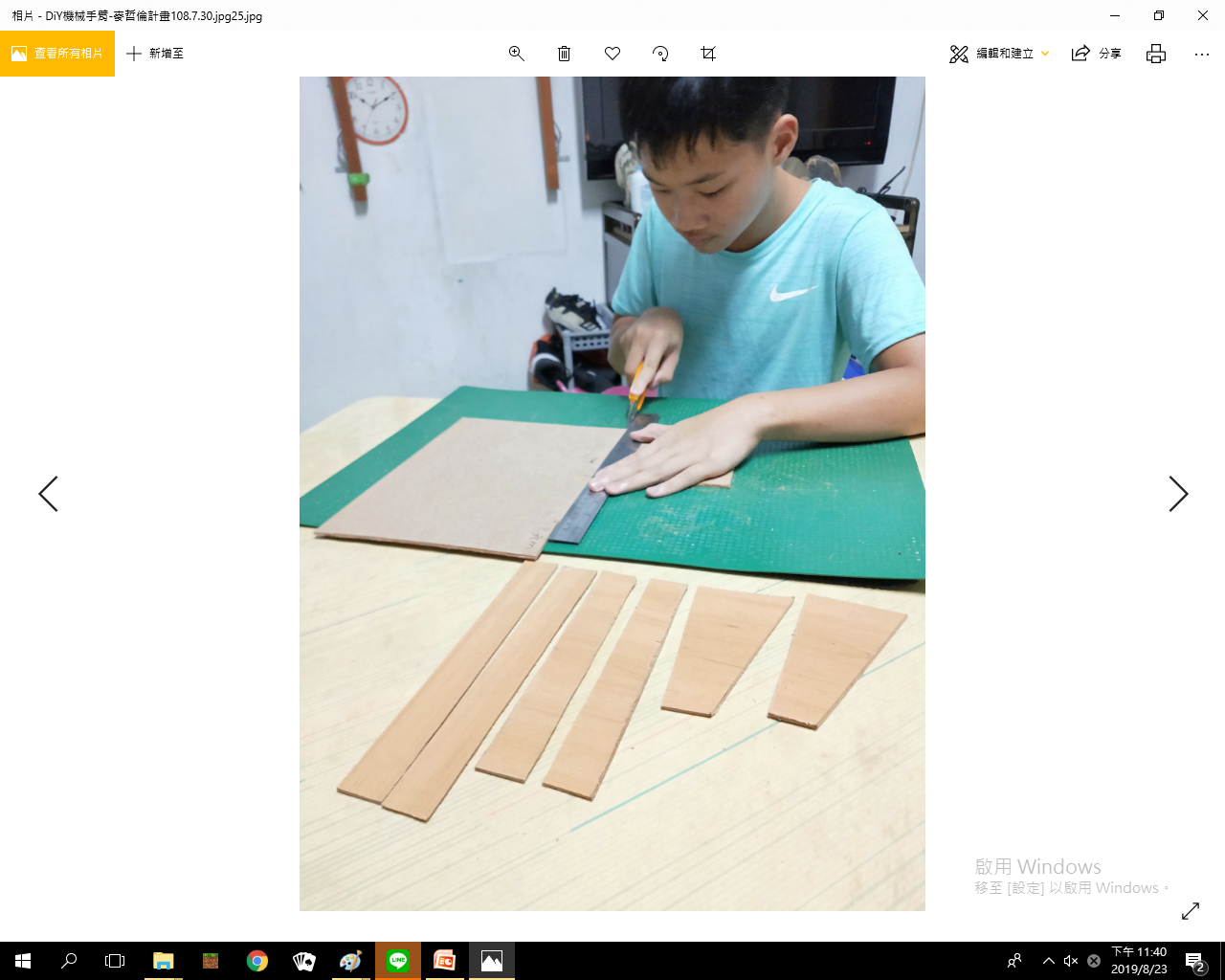 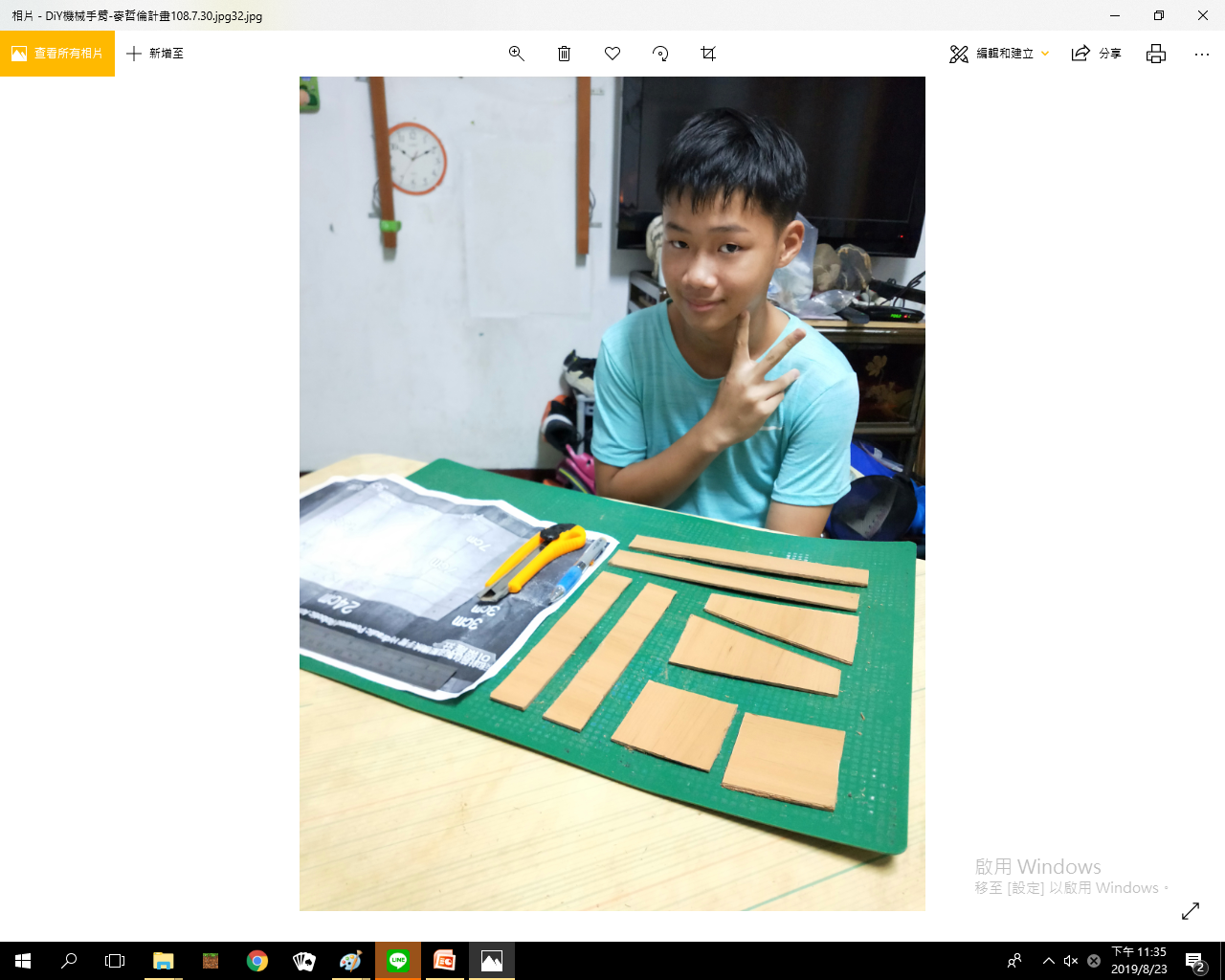 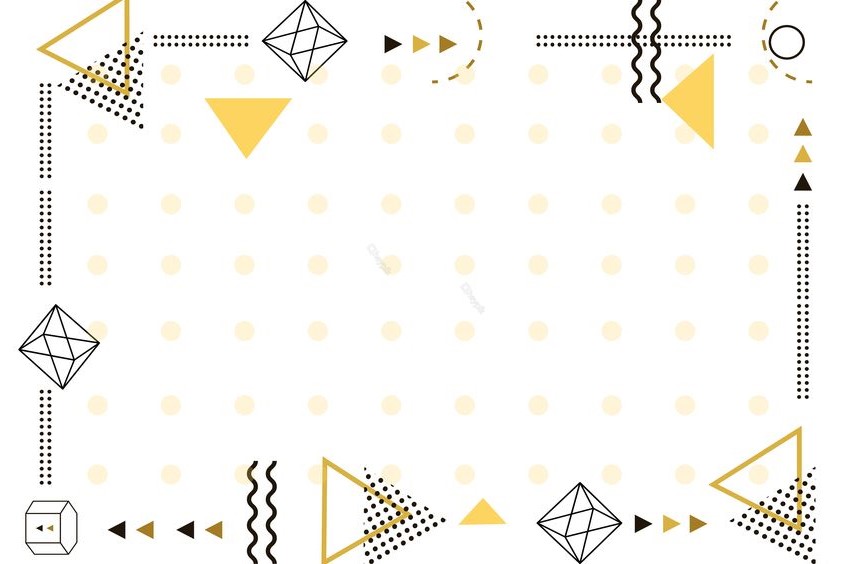 到底要在哪裡鑽孔呢？
研究並討論~需要正確鑽孔的位置
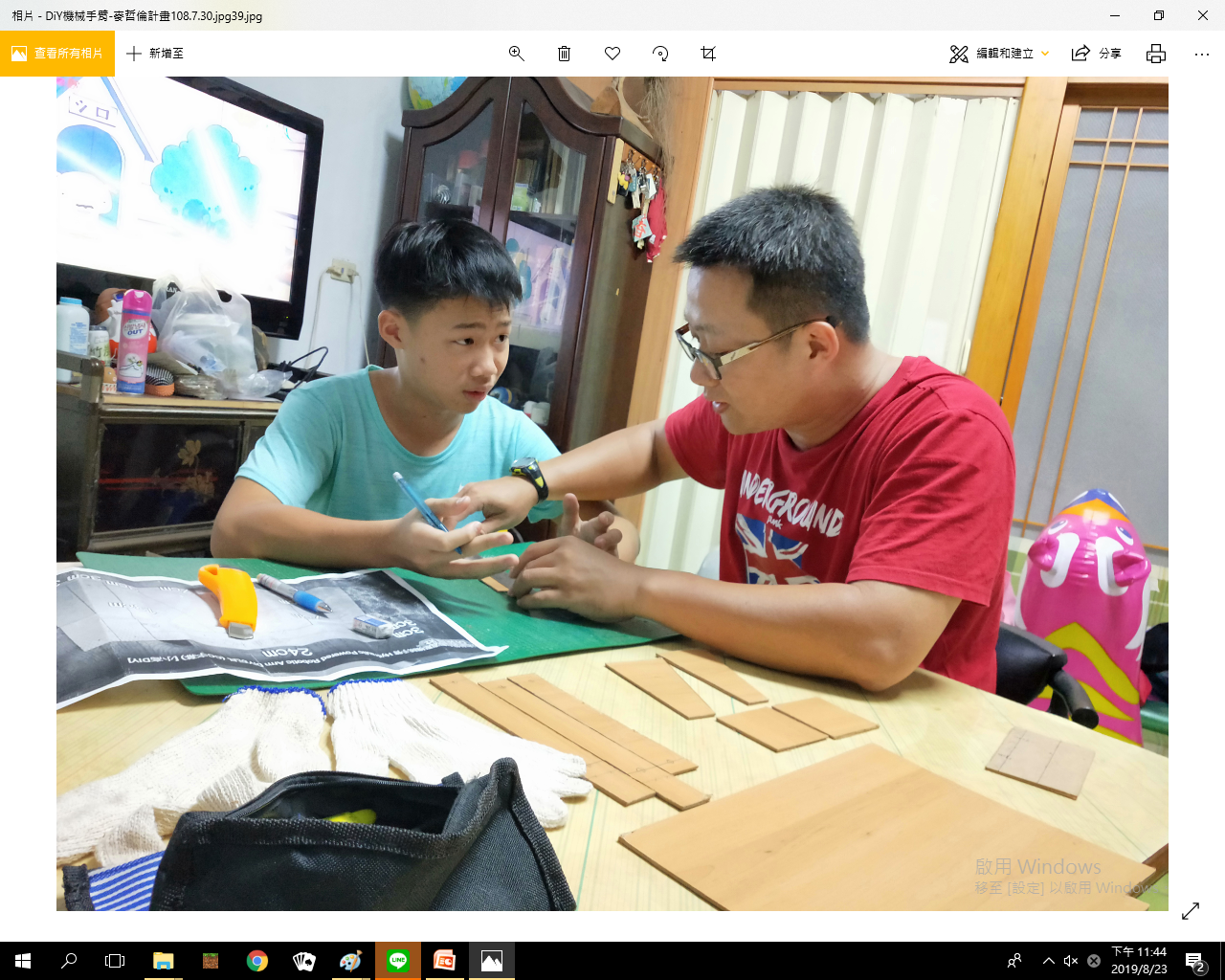 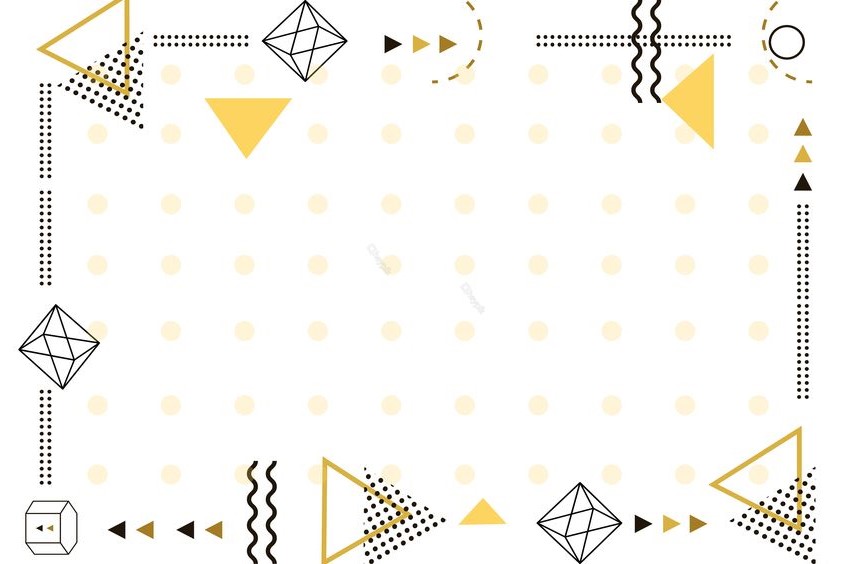 機械手臂拚裝實現！
       夢想正一步一步的實現！
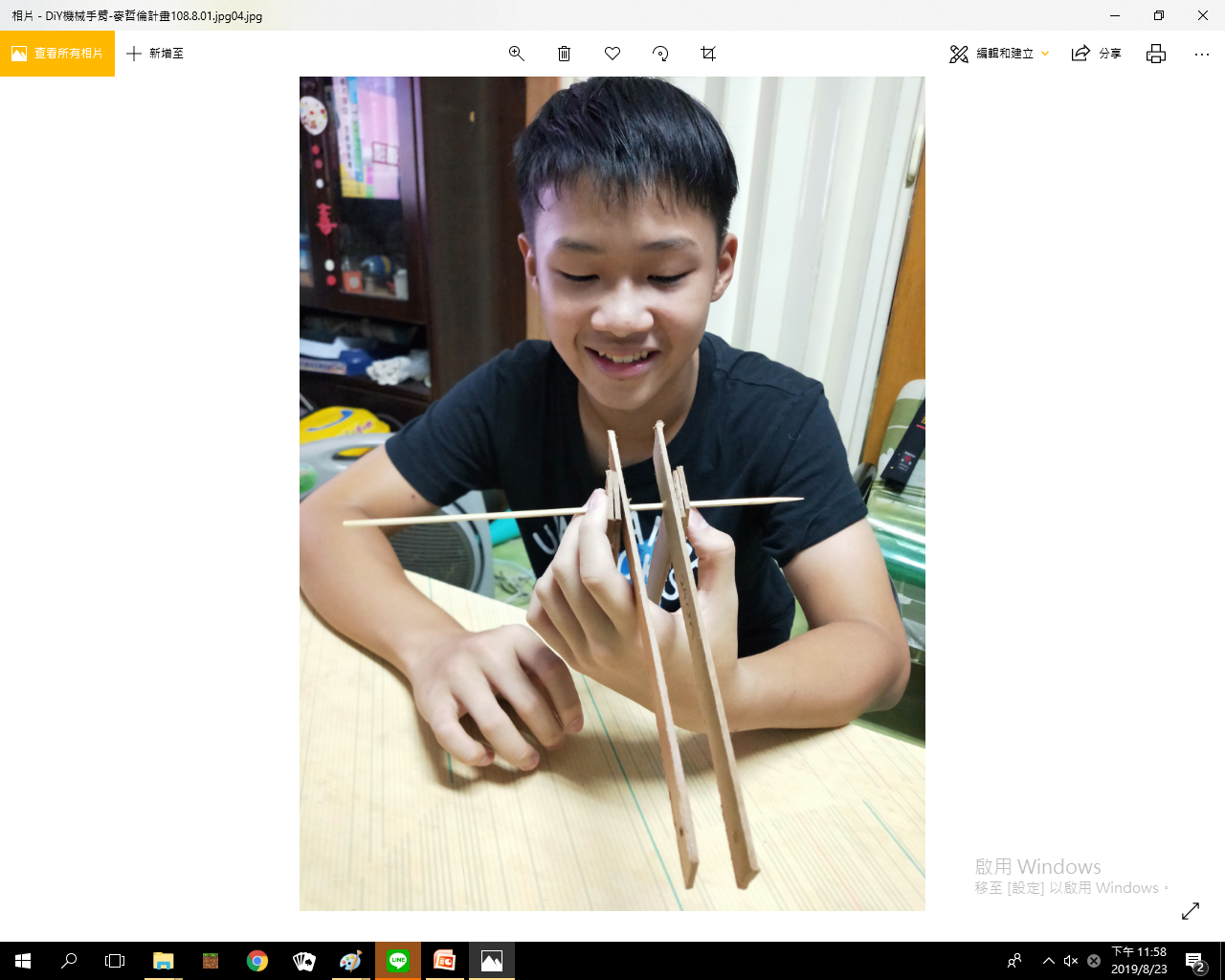 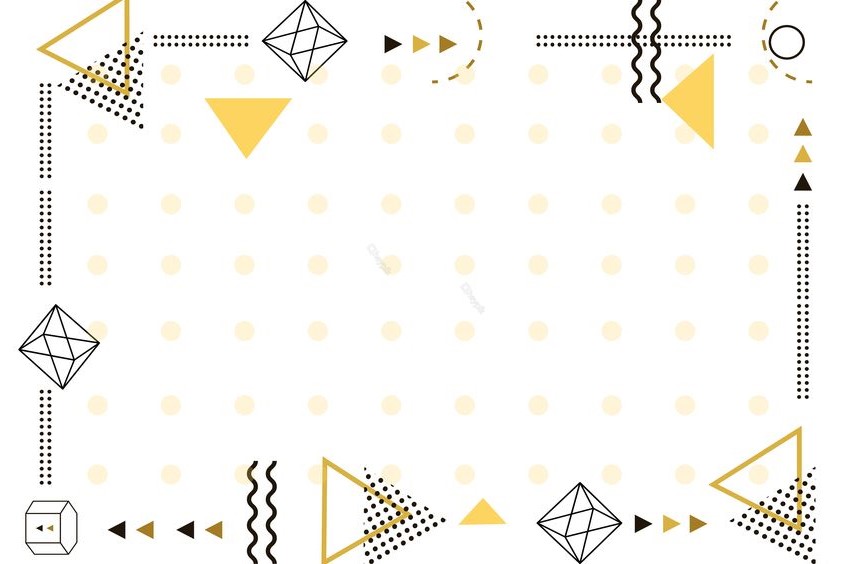 機械手臂雛型乍現
   *每一項加工與組裝的動作都不簡單！
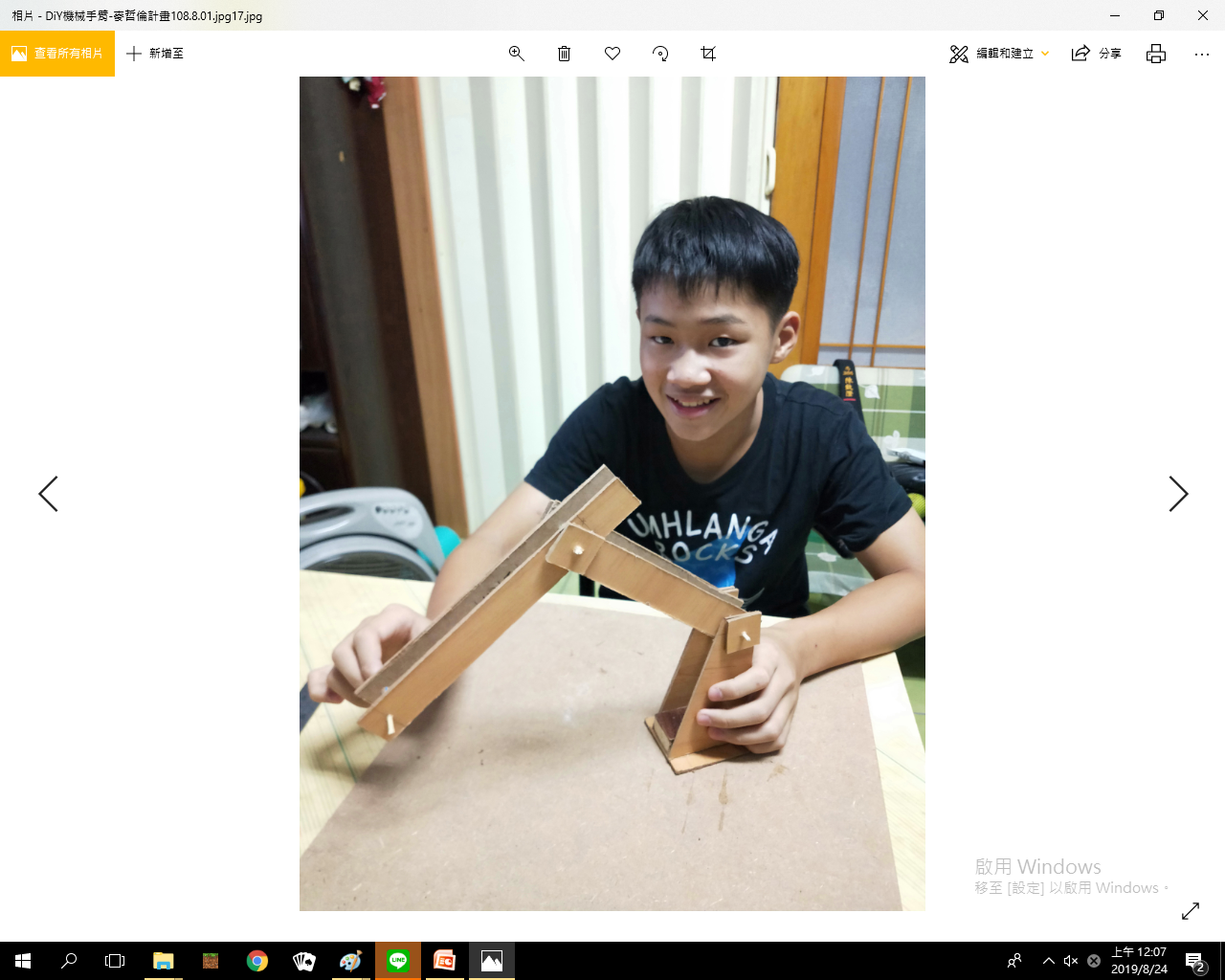 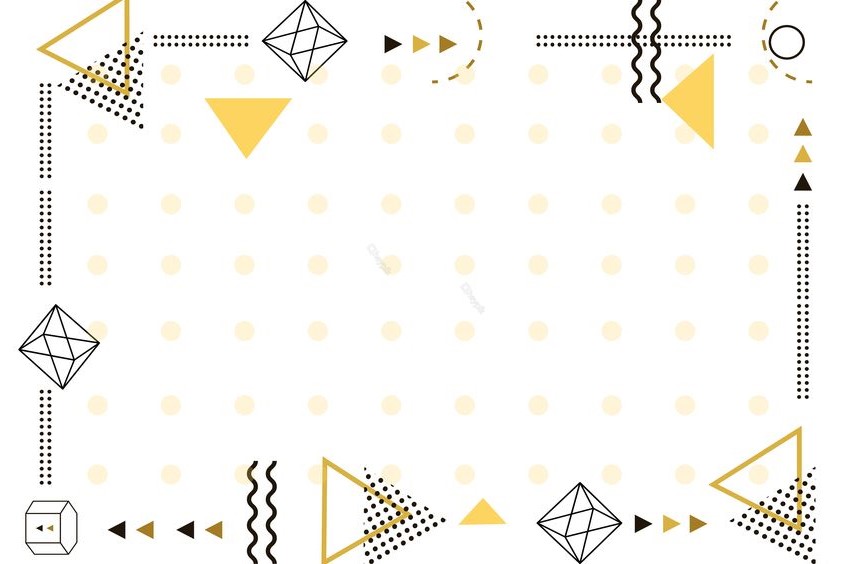 築夢踏實：
逐步付出努力，打造穩固的基礎！
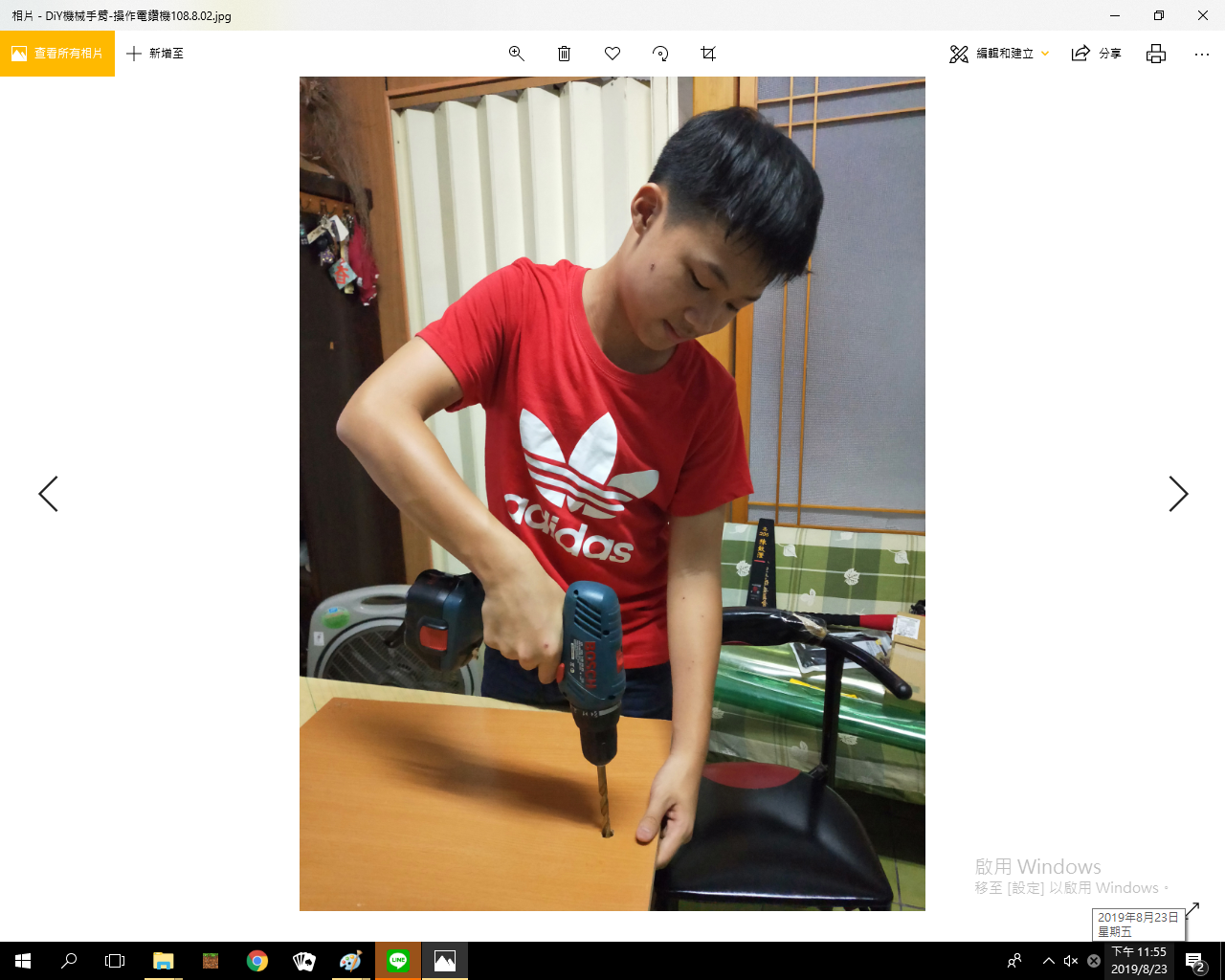 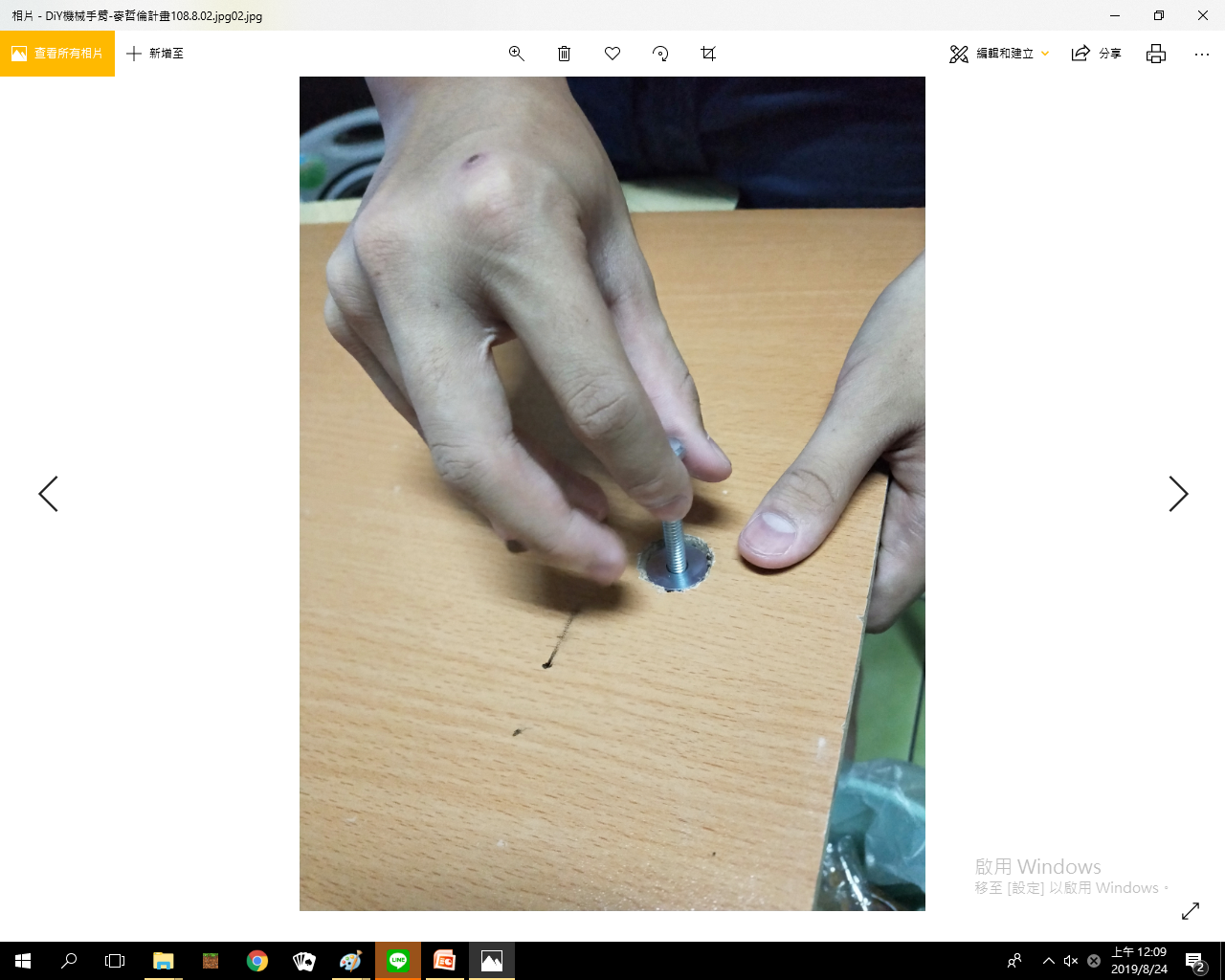 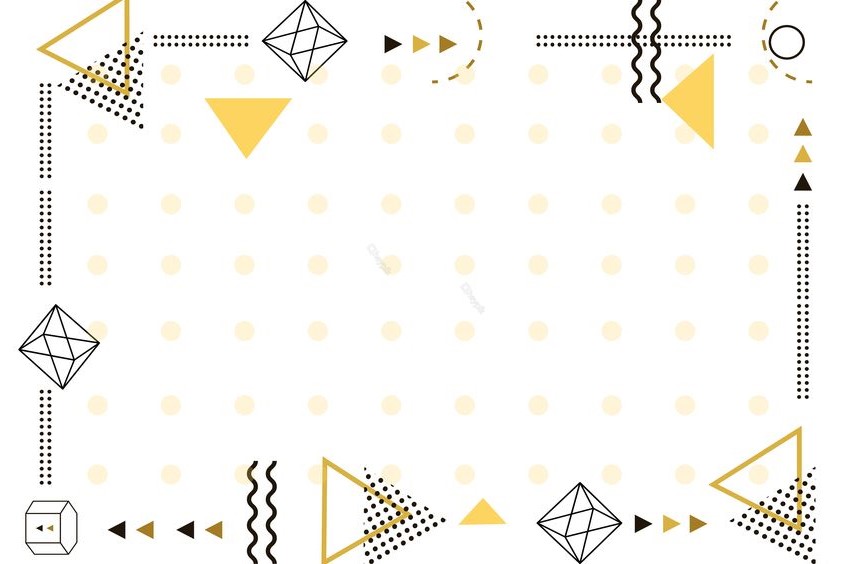 不要小看一顆小螺絲！
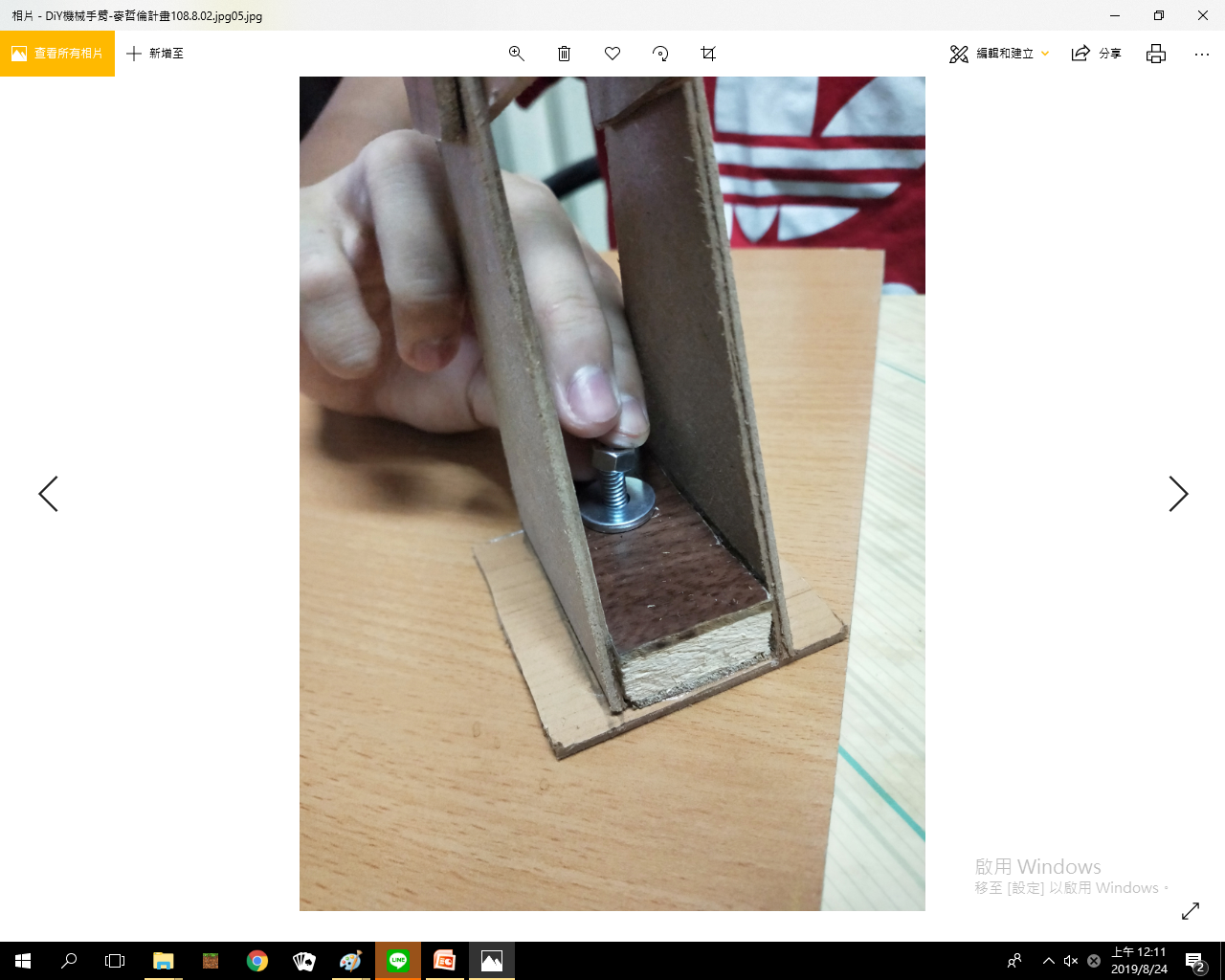 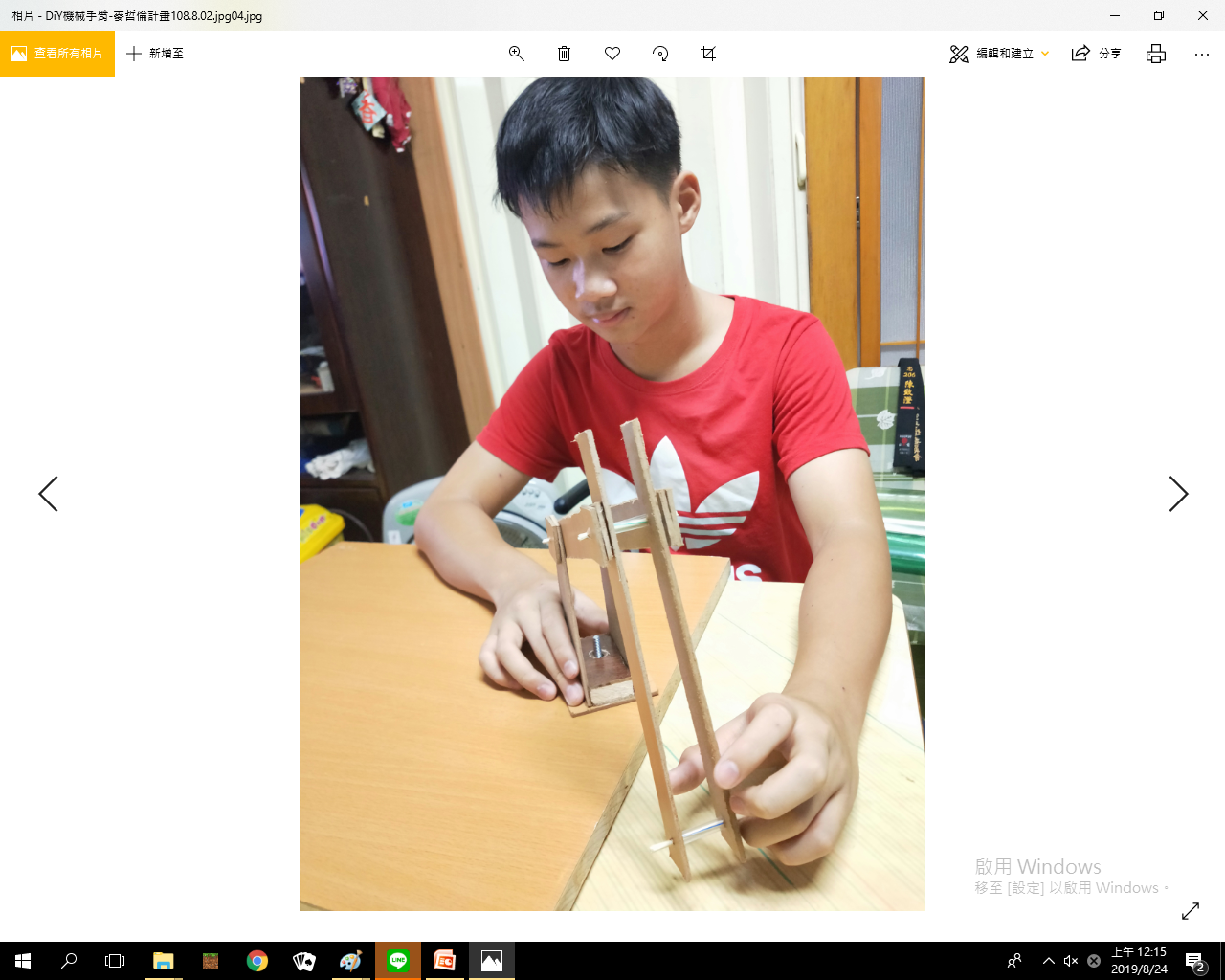 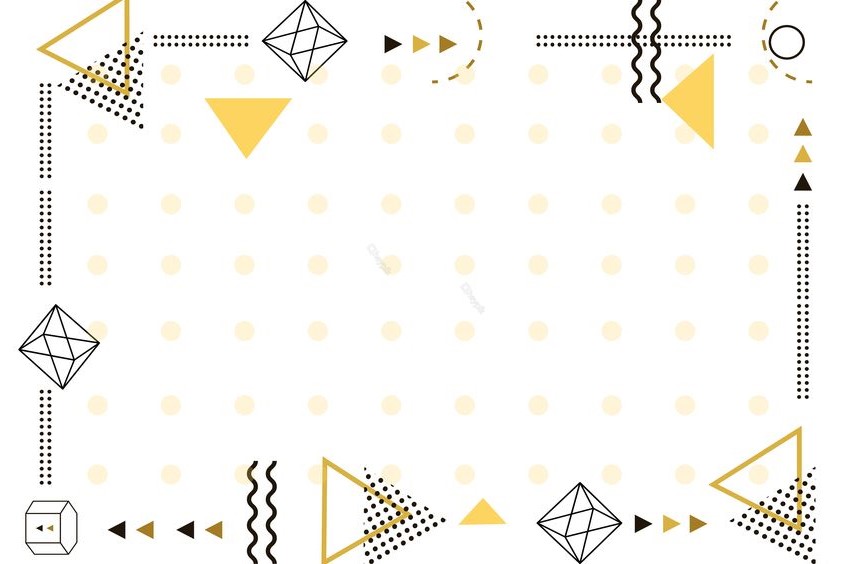 猜猜看，這個是什麼？
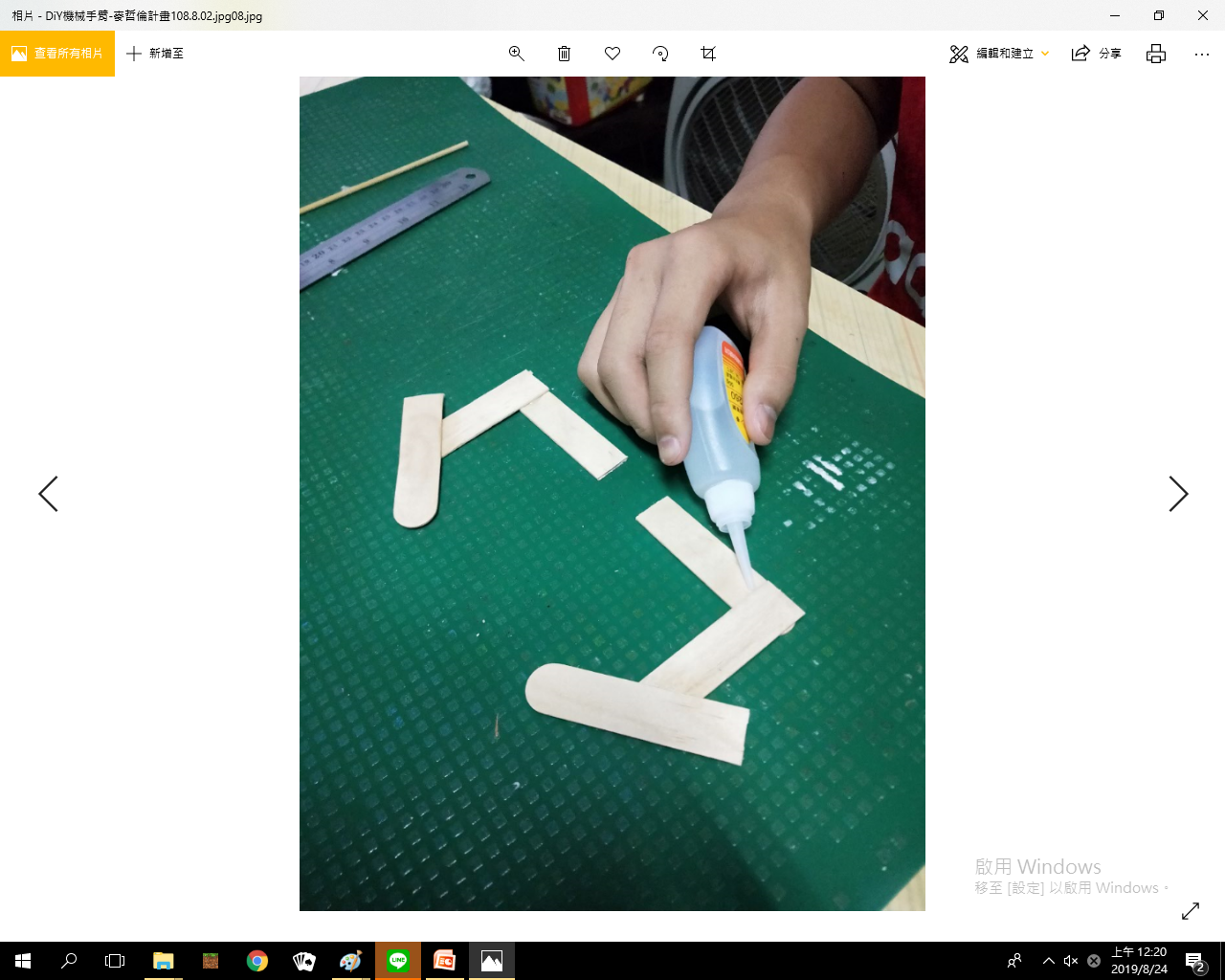 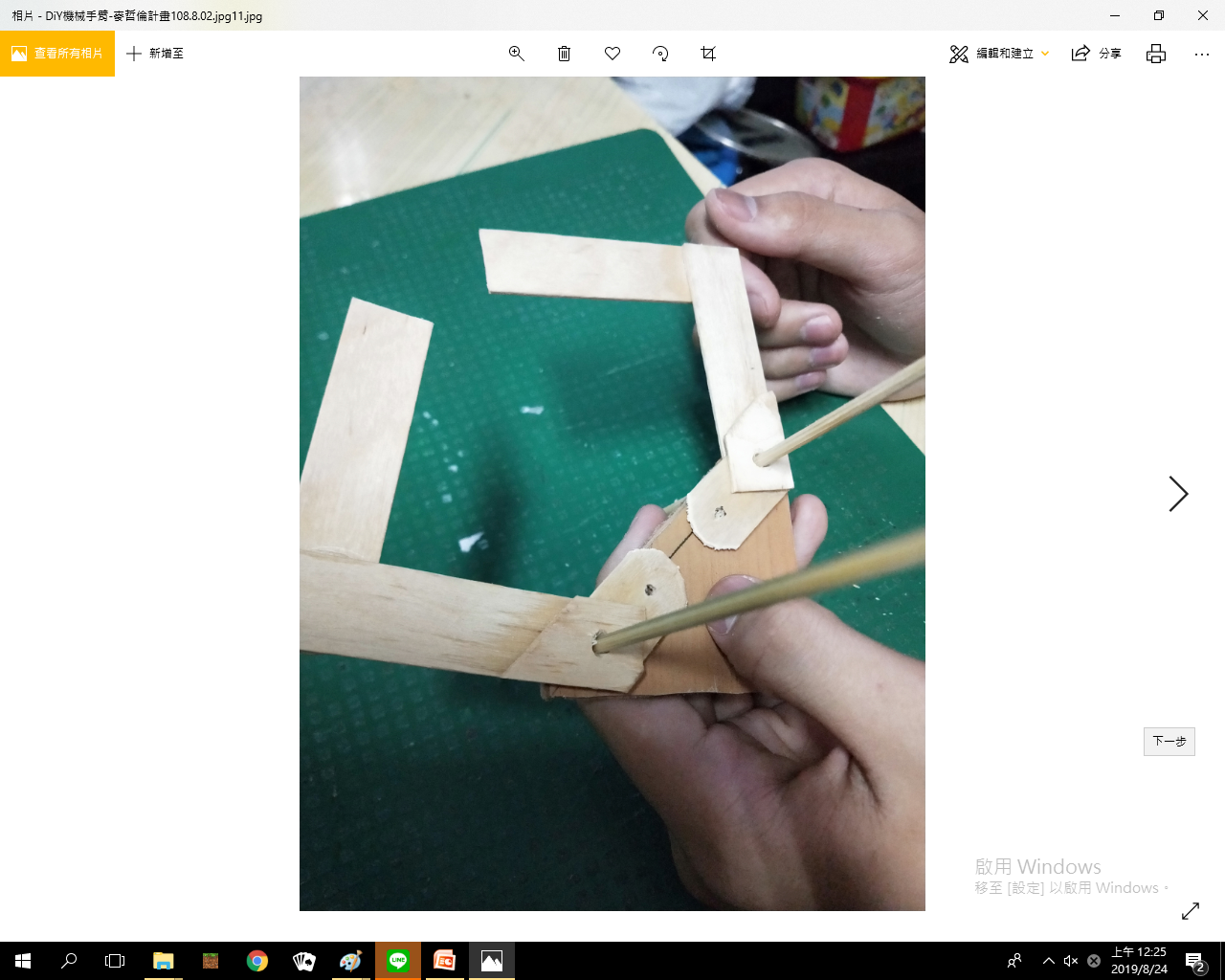 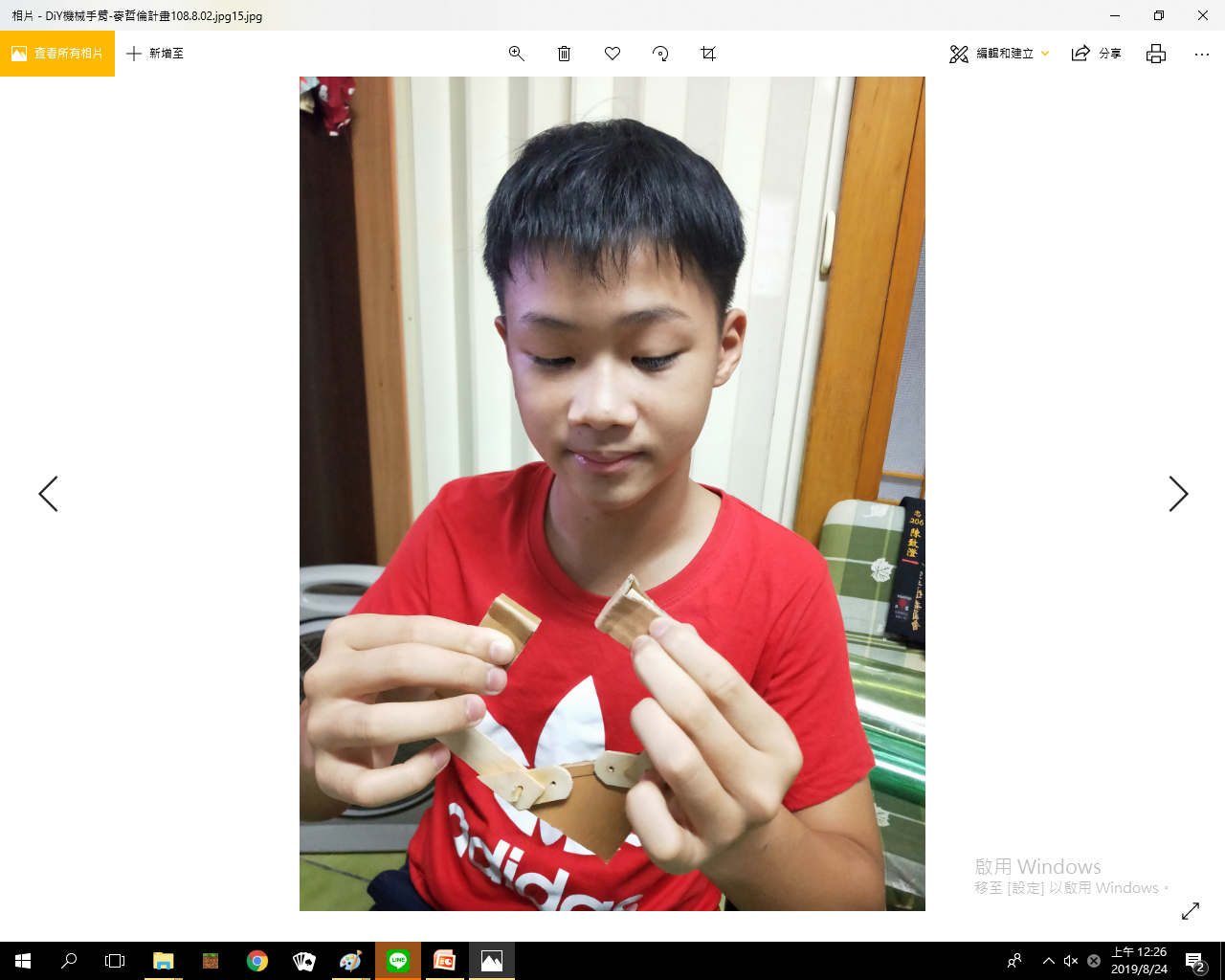 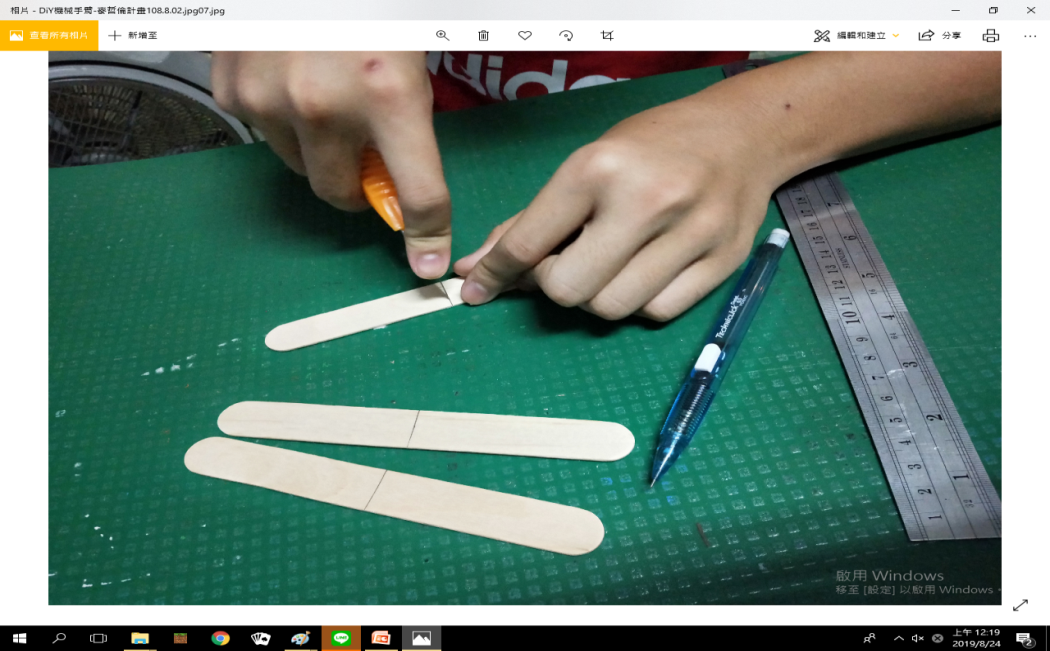 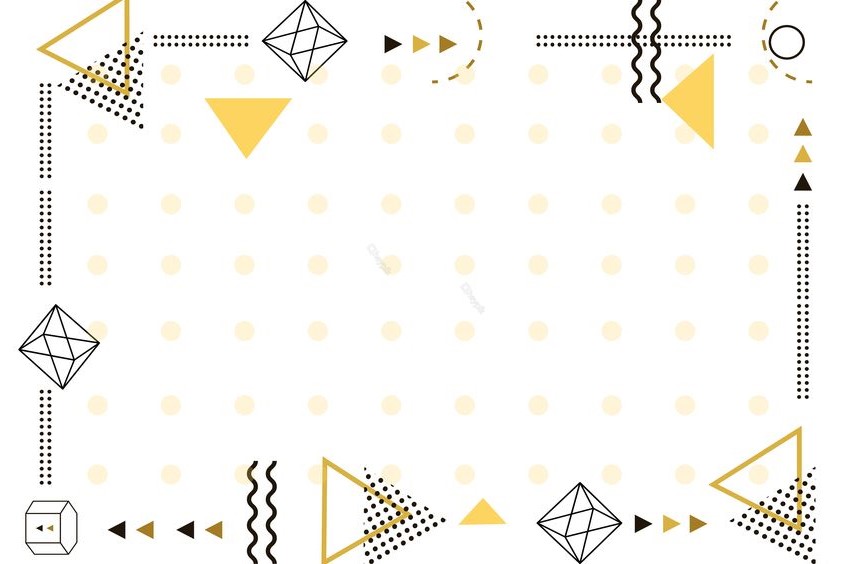 安裝第一隻空針筒
 ~(前、後動作)活塞伸縮桿
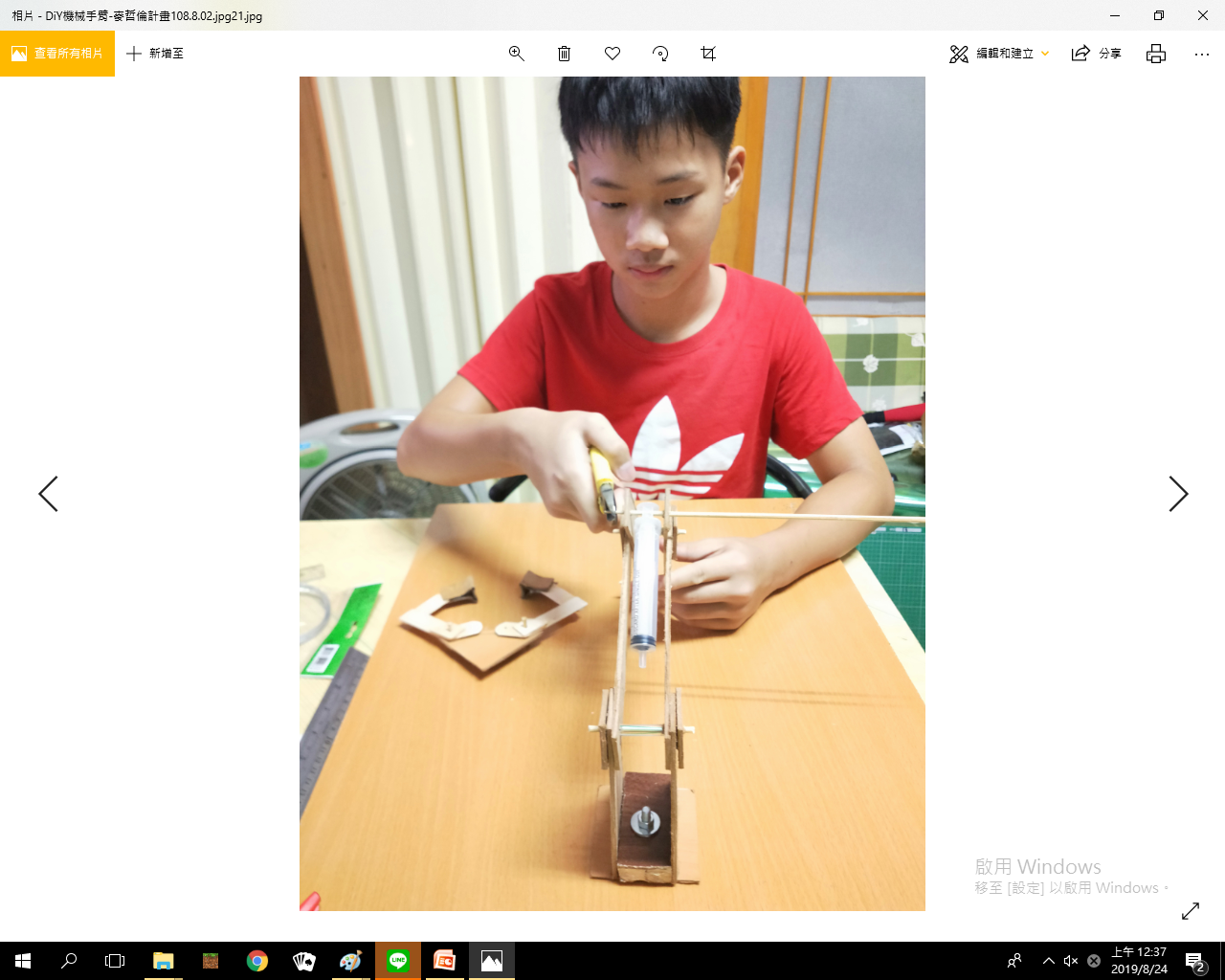 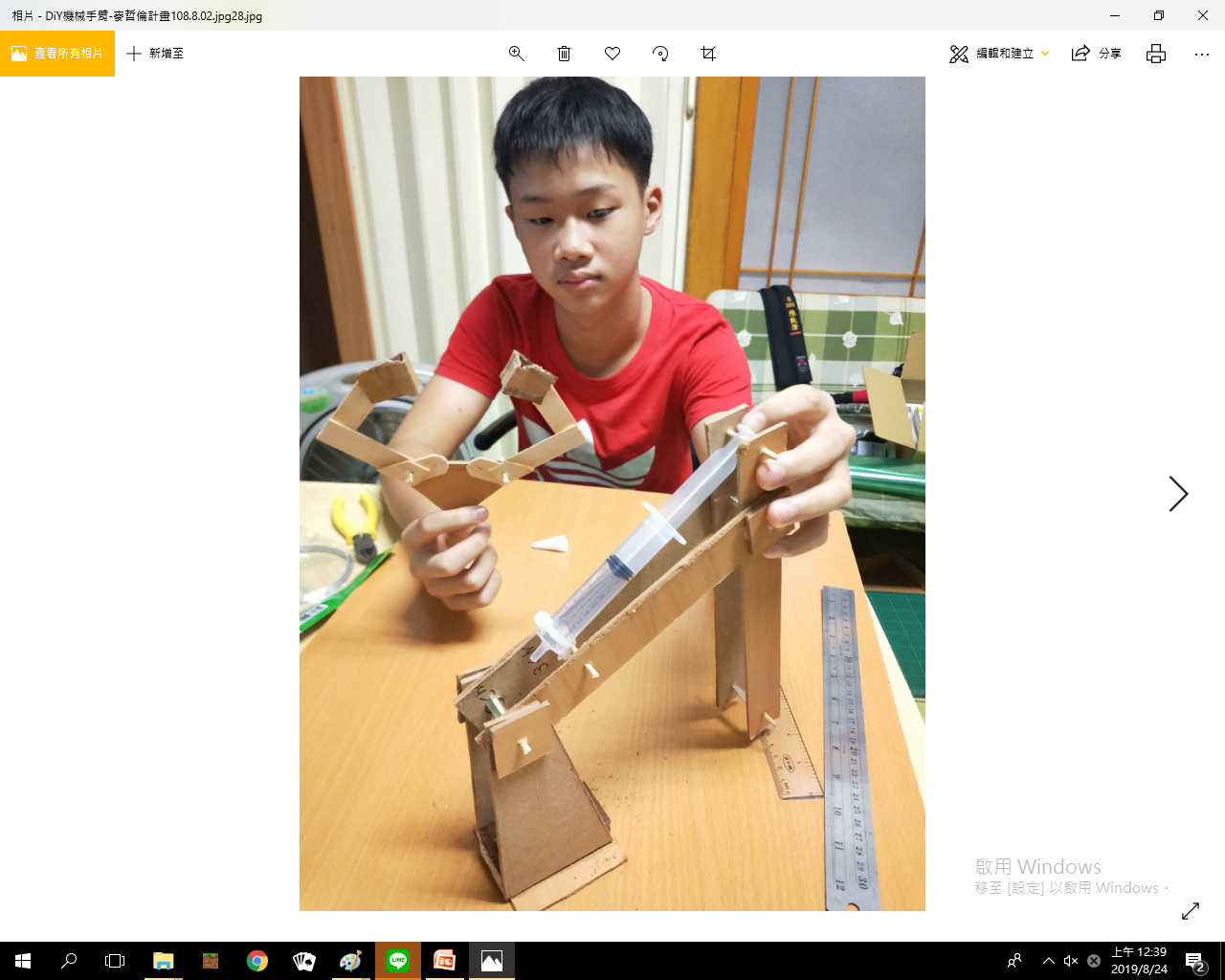 前
後
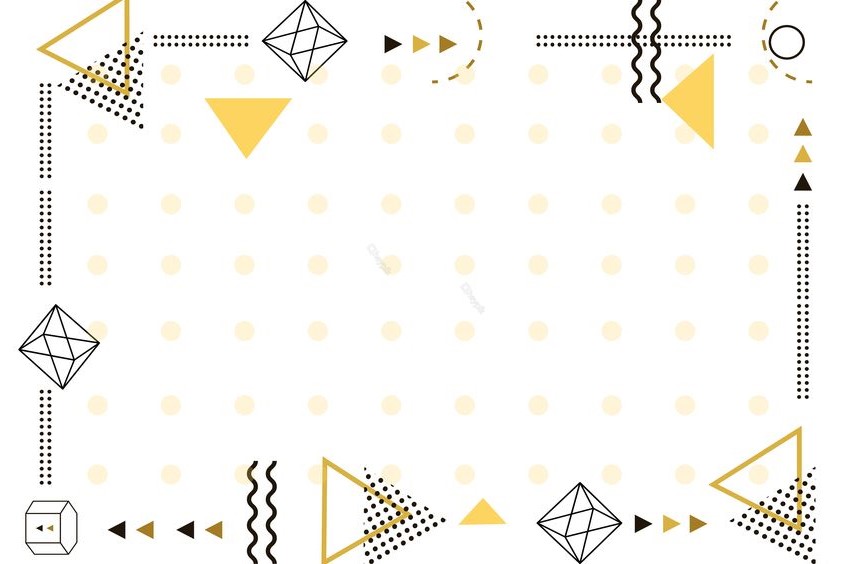 第二隻空針筒~(夾、放動作)
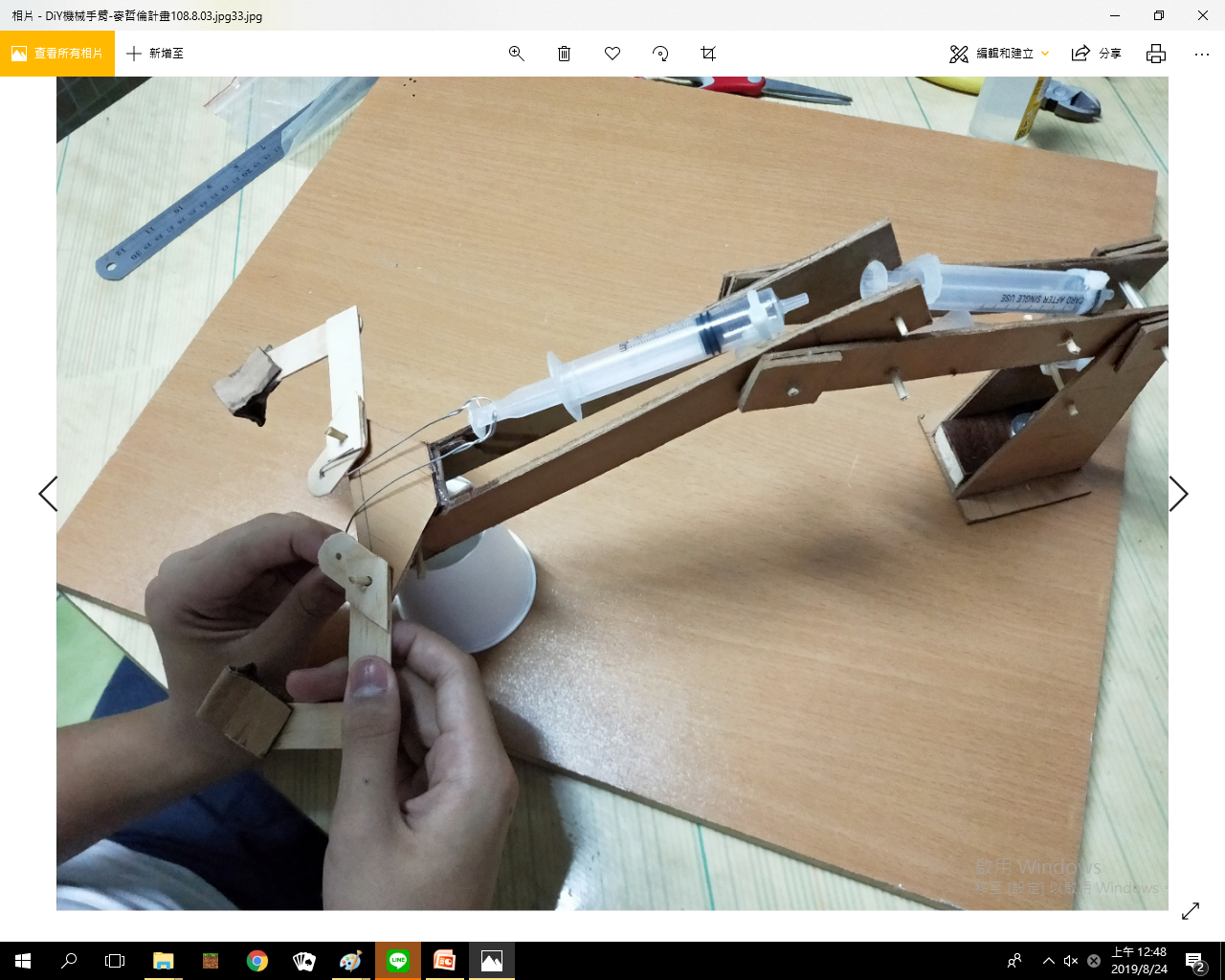 夾
放
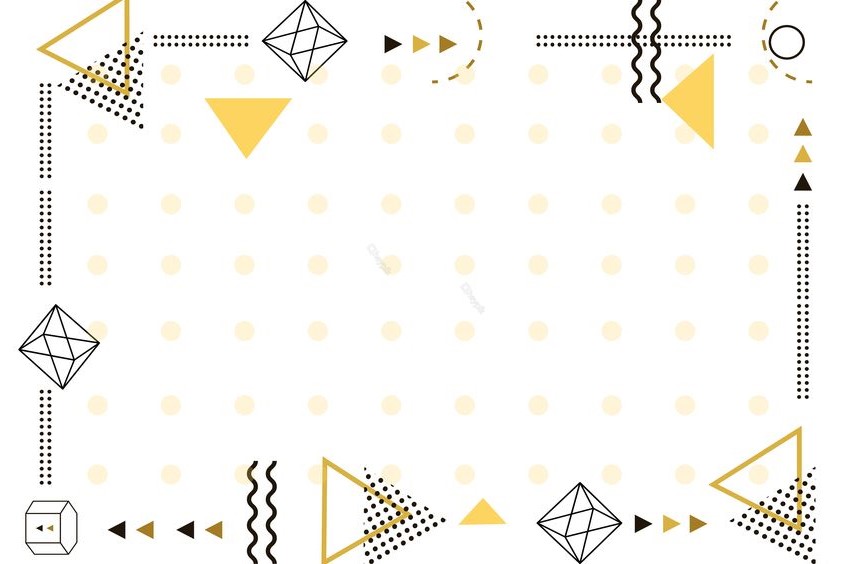 你猜對了嗎？  這是夾子！
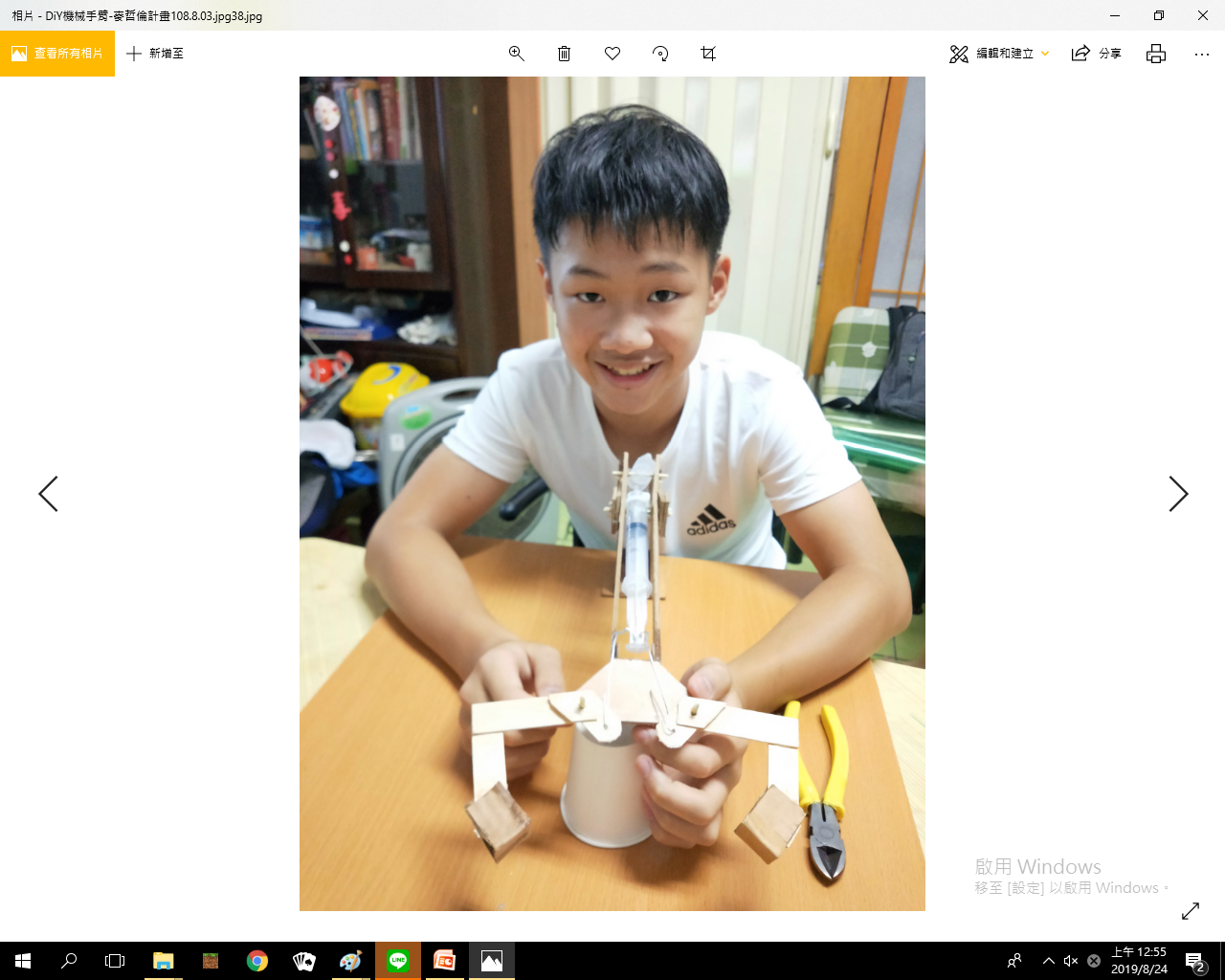 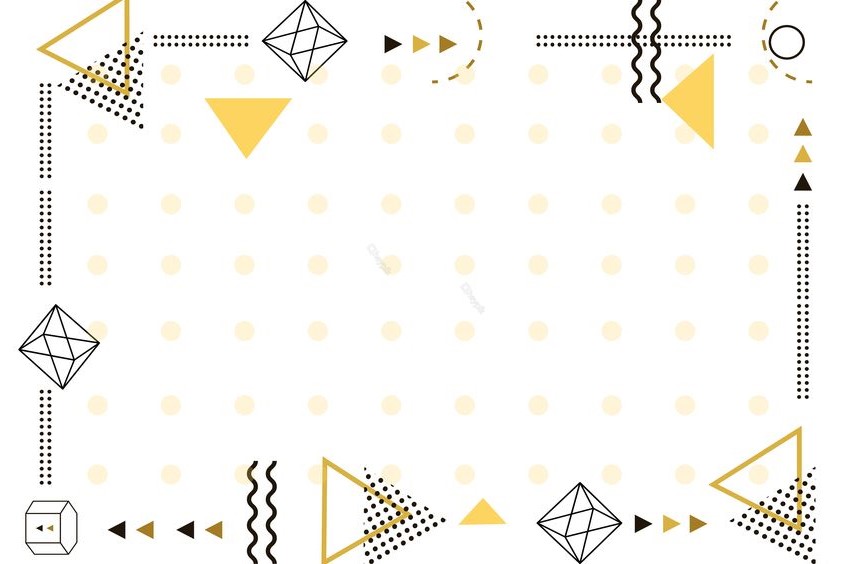 第三隻空針筒~(高、低動作)
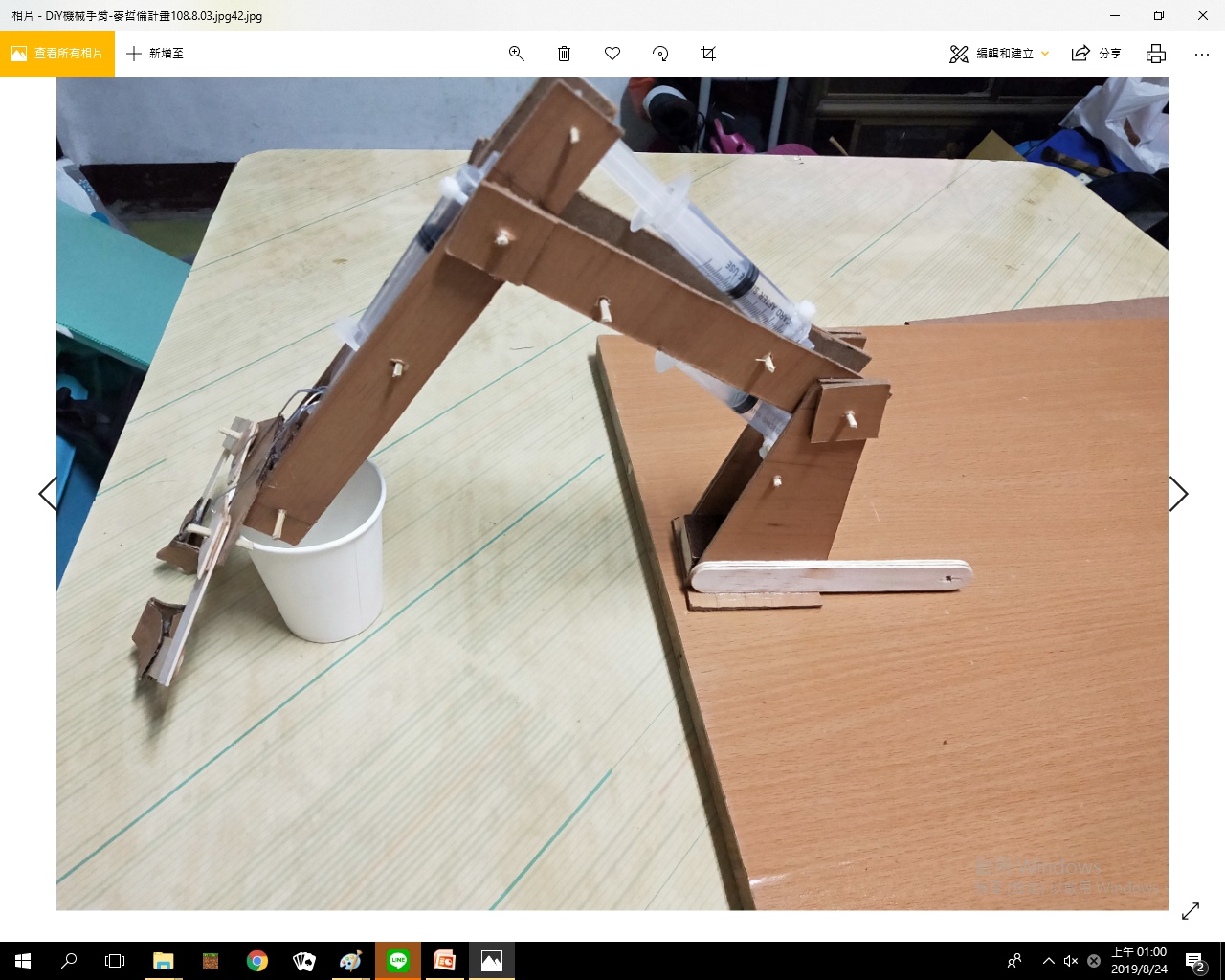 低
高
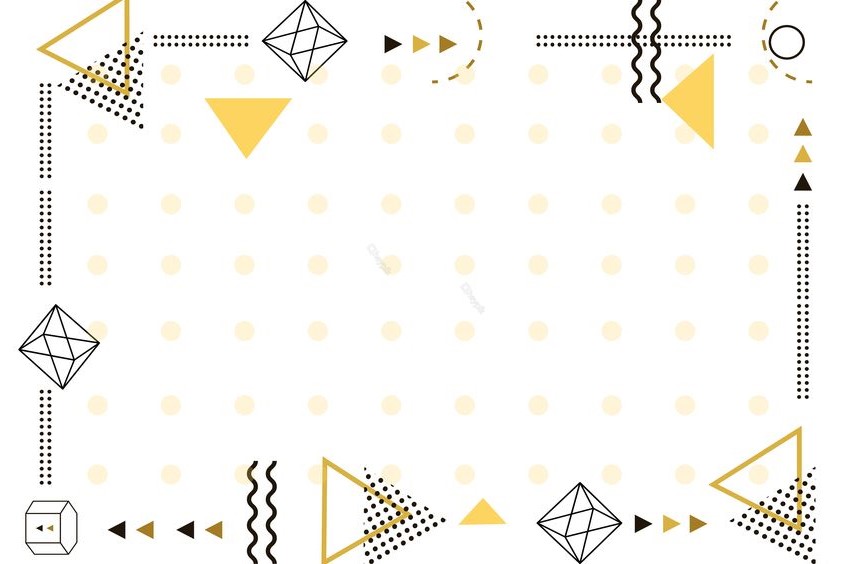 第四隻空針筒~(左、右動作)
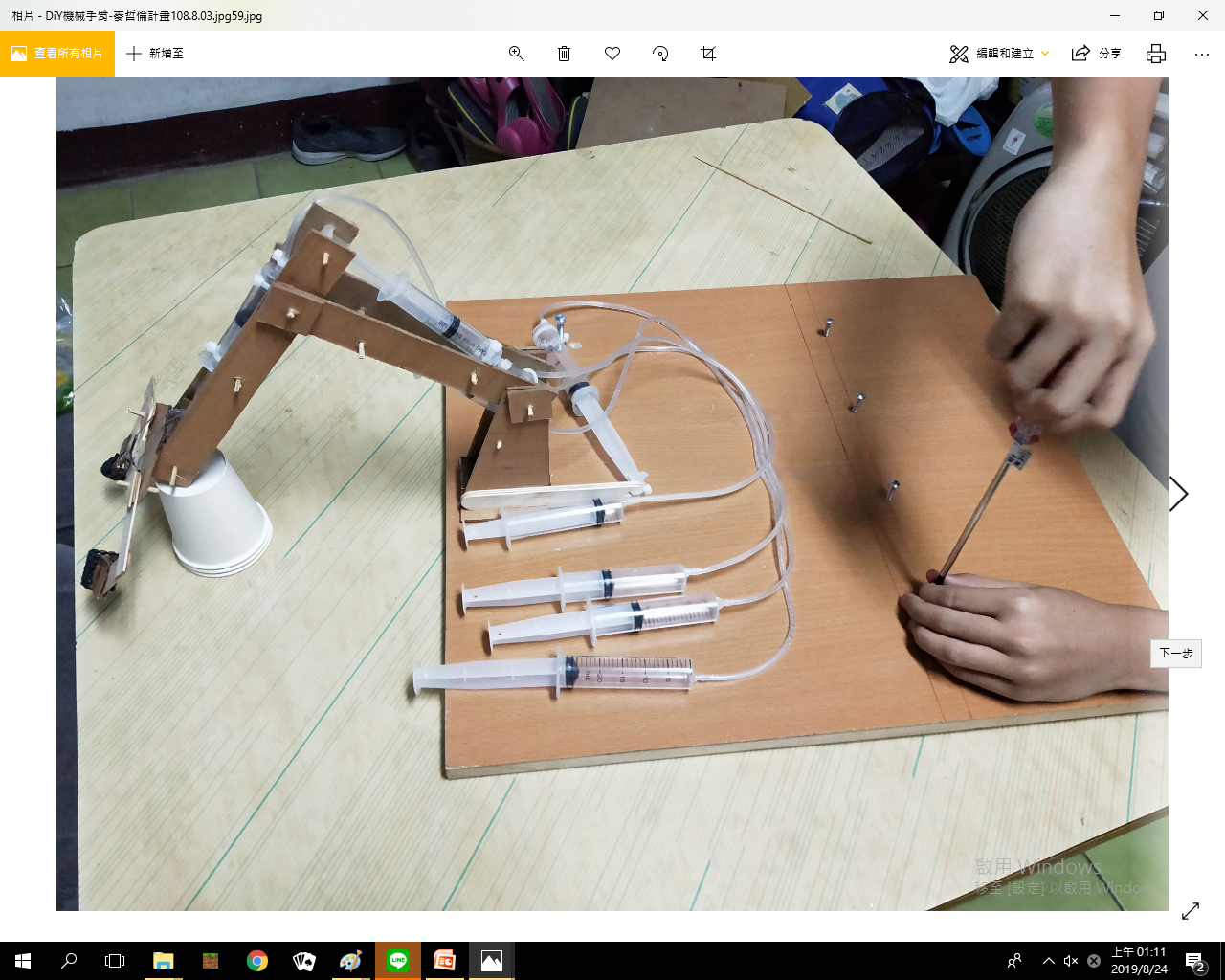 左
右
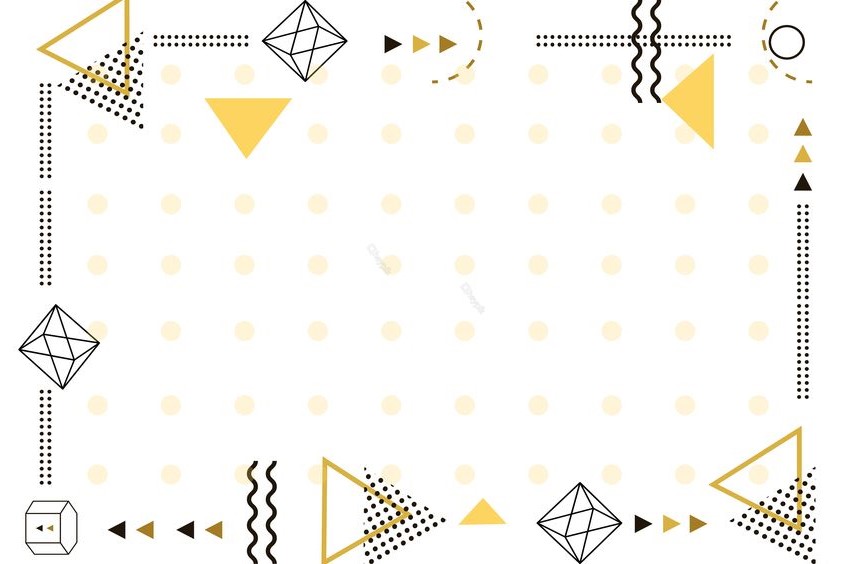 到底要做什麼呢？
我要打造夢想方向盤
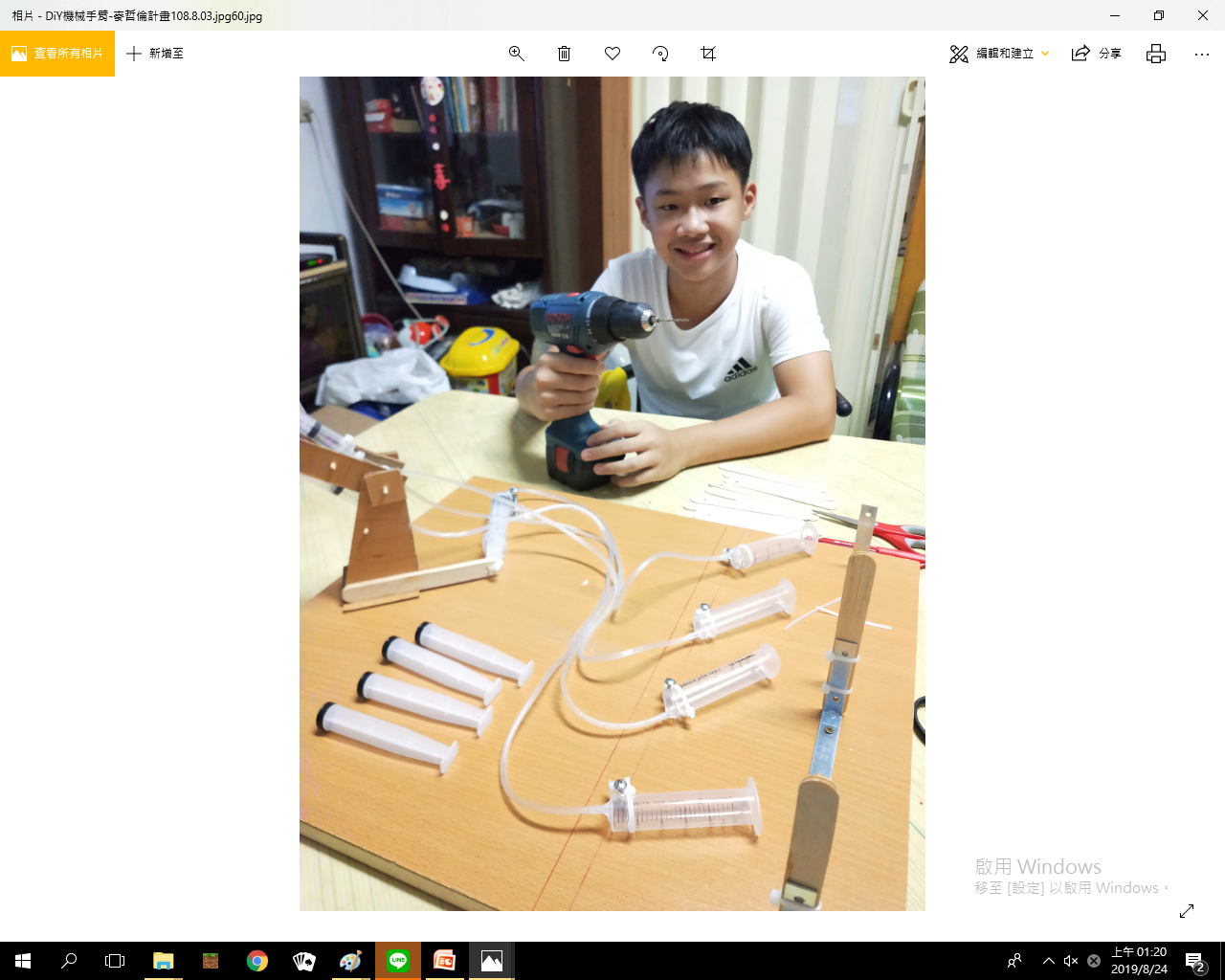 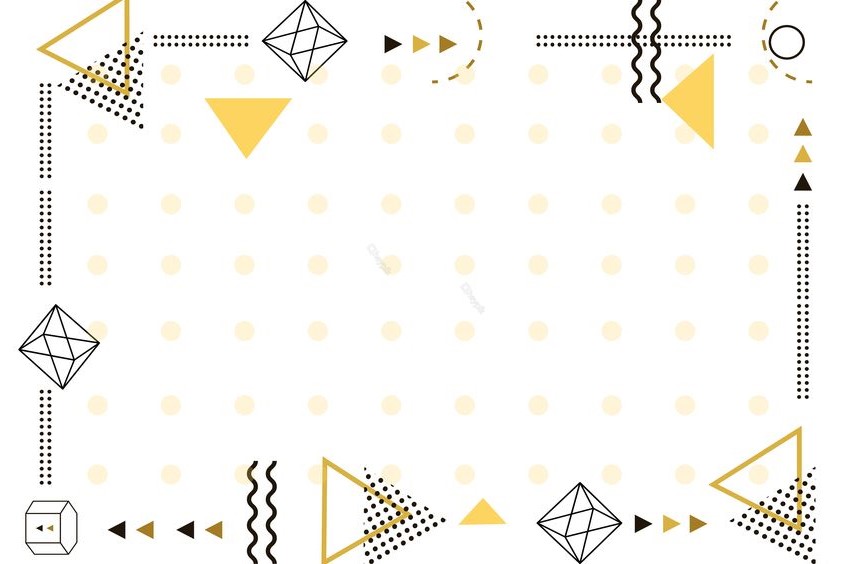 機械手臂
前後、左右、高低、夾放的操縱桿就定位
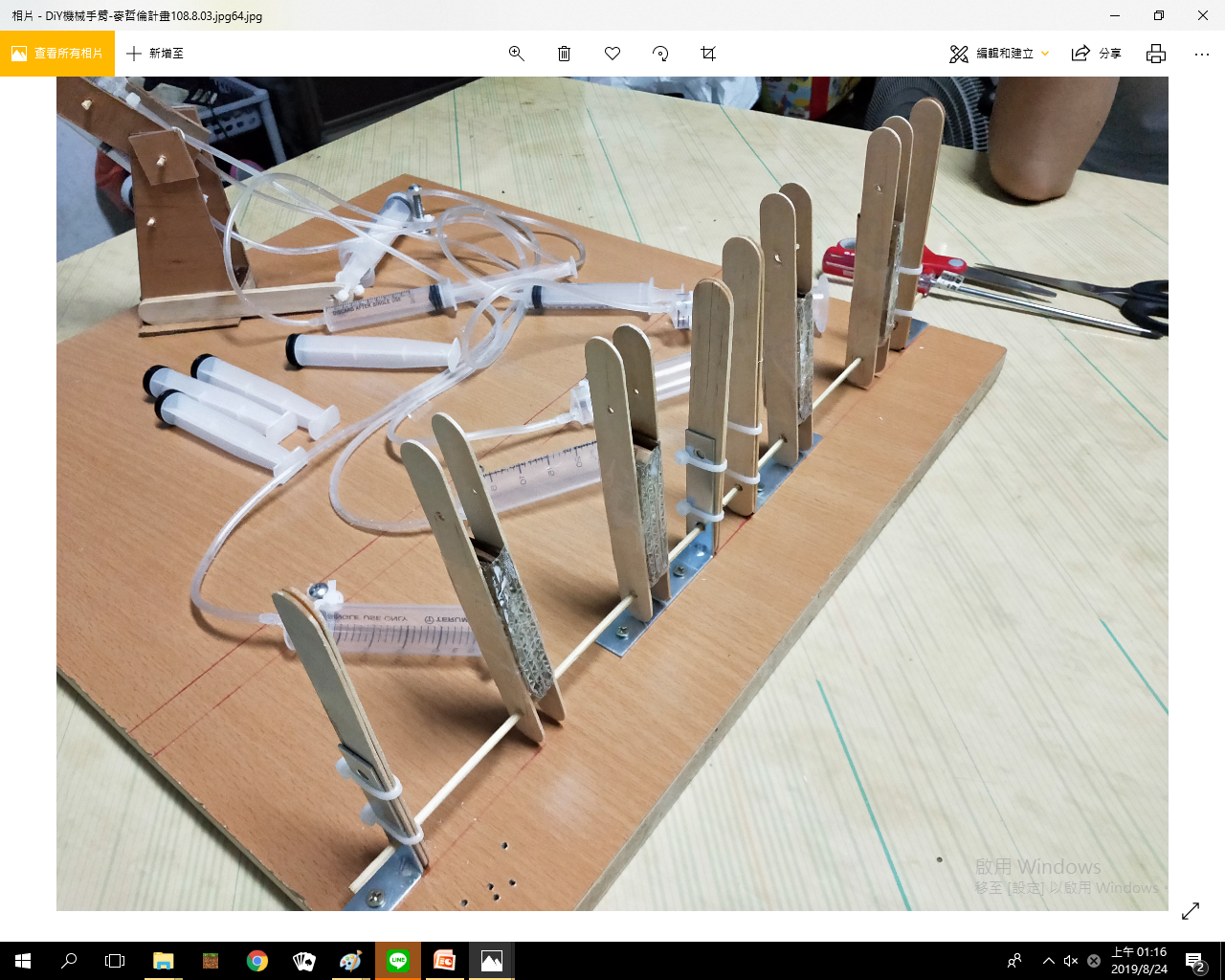 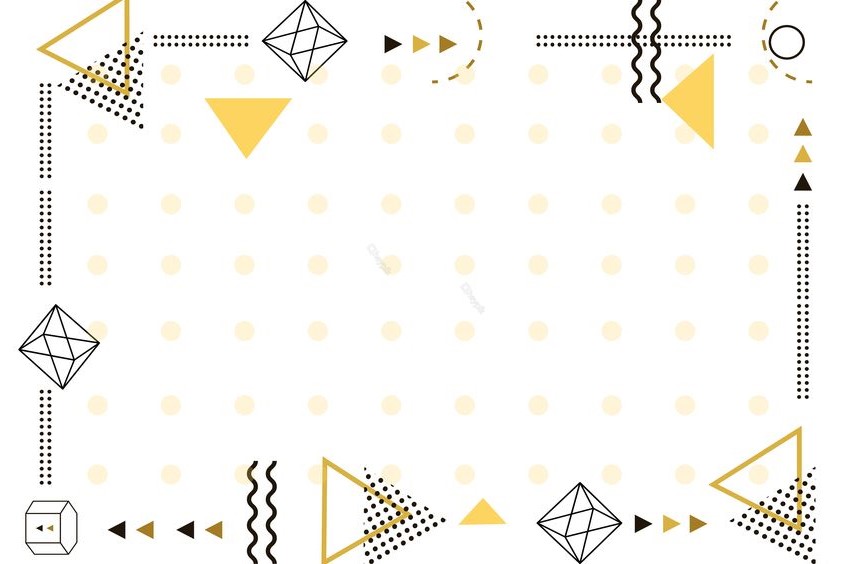 方向對了，就不怕路遙遠！
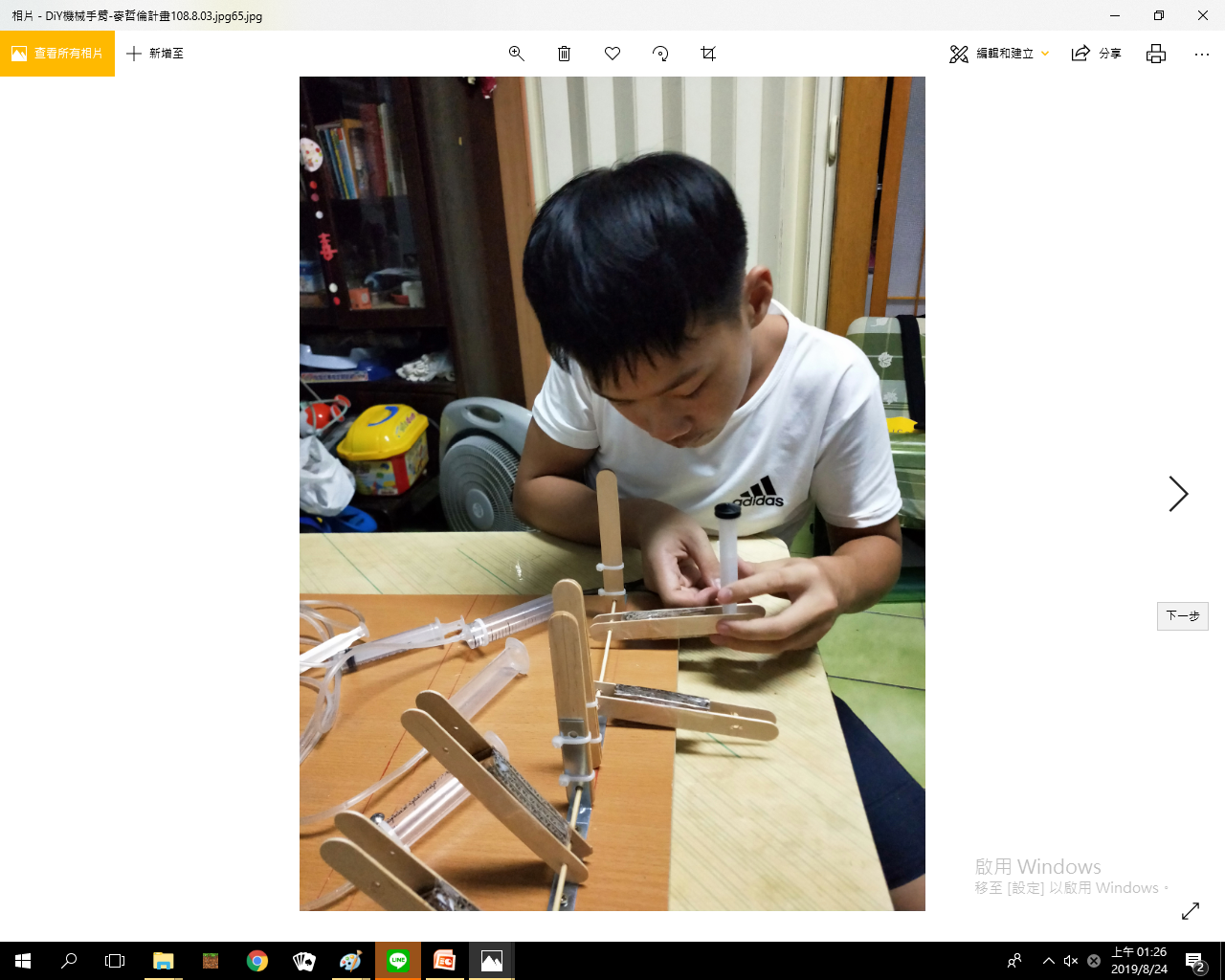 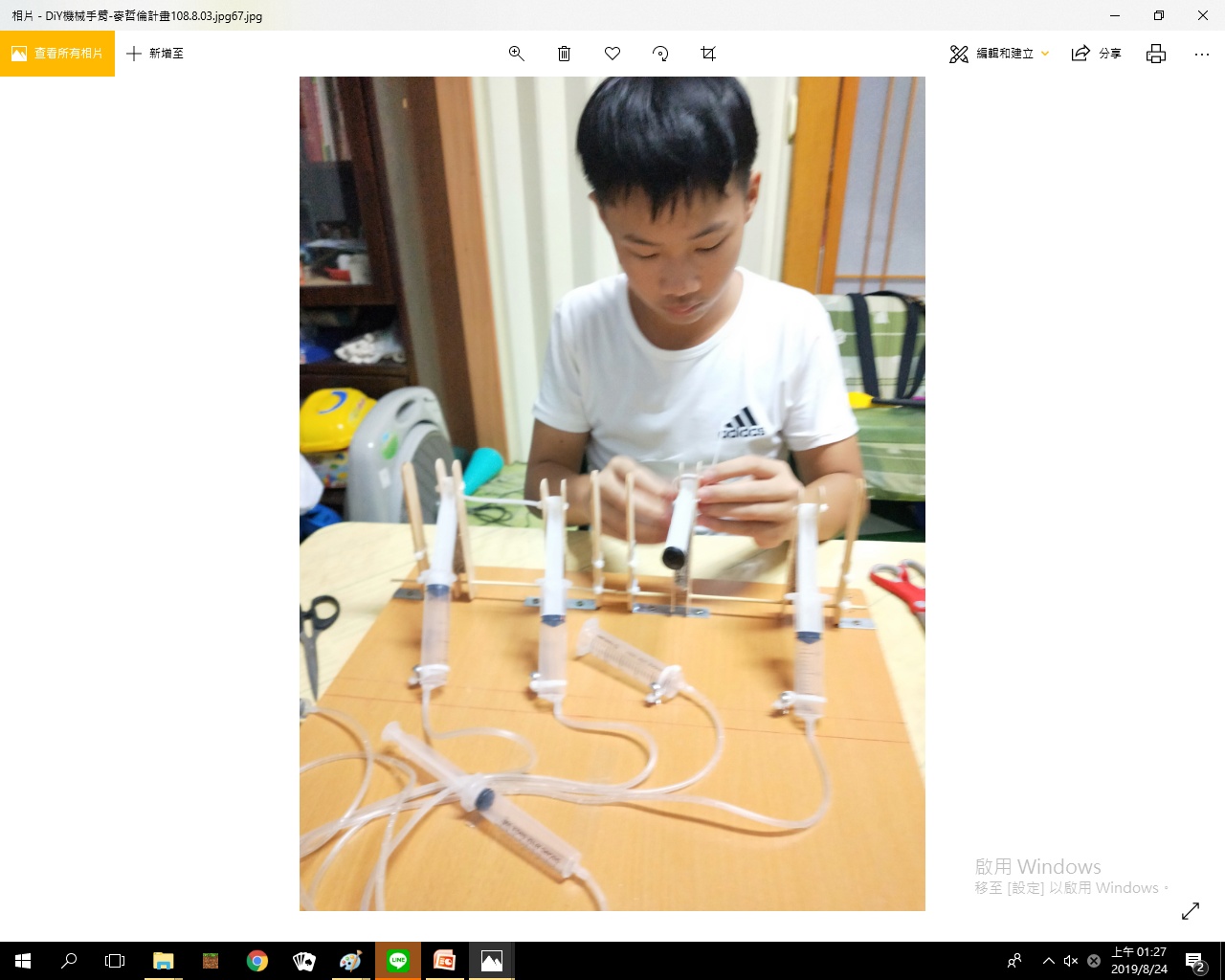 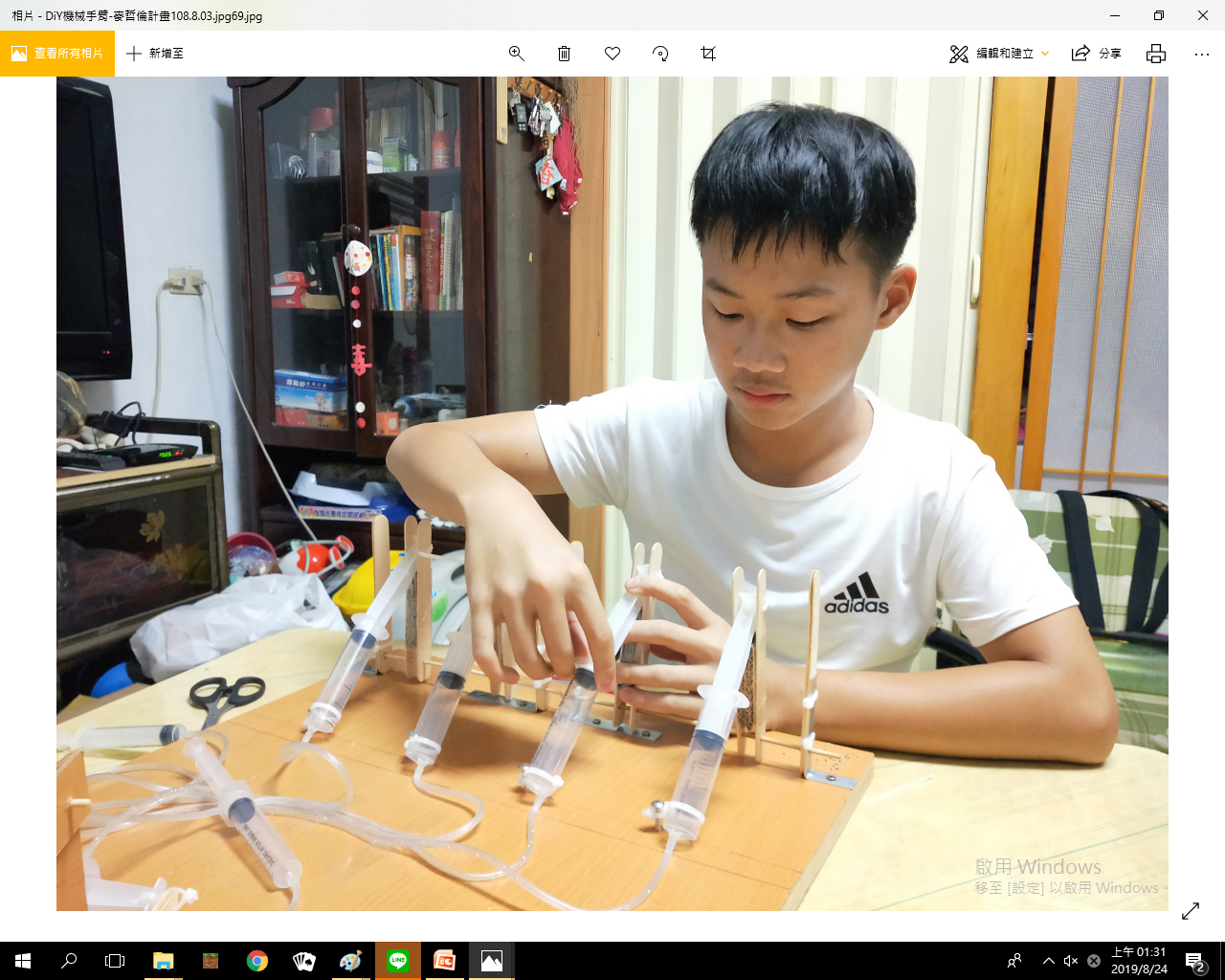 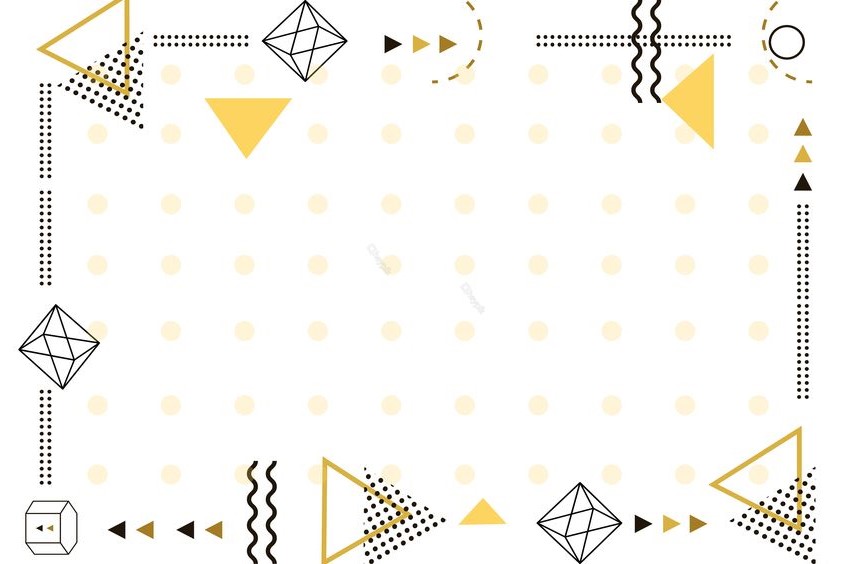 挑戰篇(目標二)
操作機械手臂~
              夾取3個紙杯套疊一起。
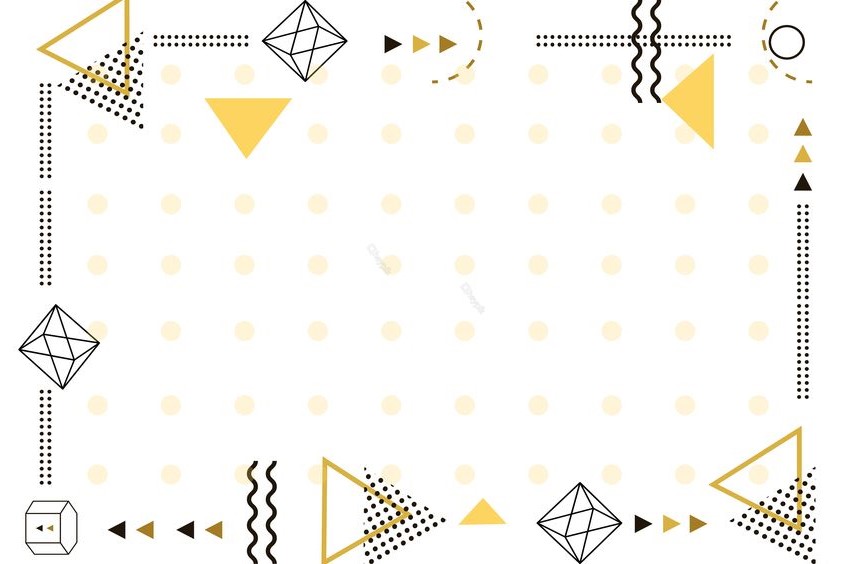 實驗第 一項：
使用空氣力量的傳導
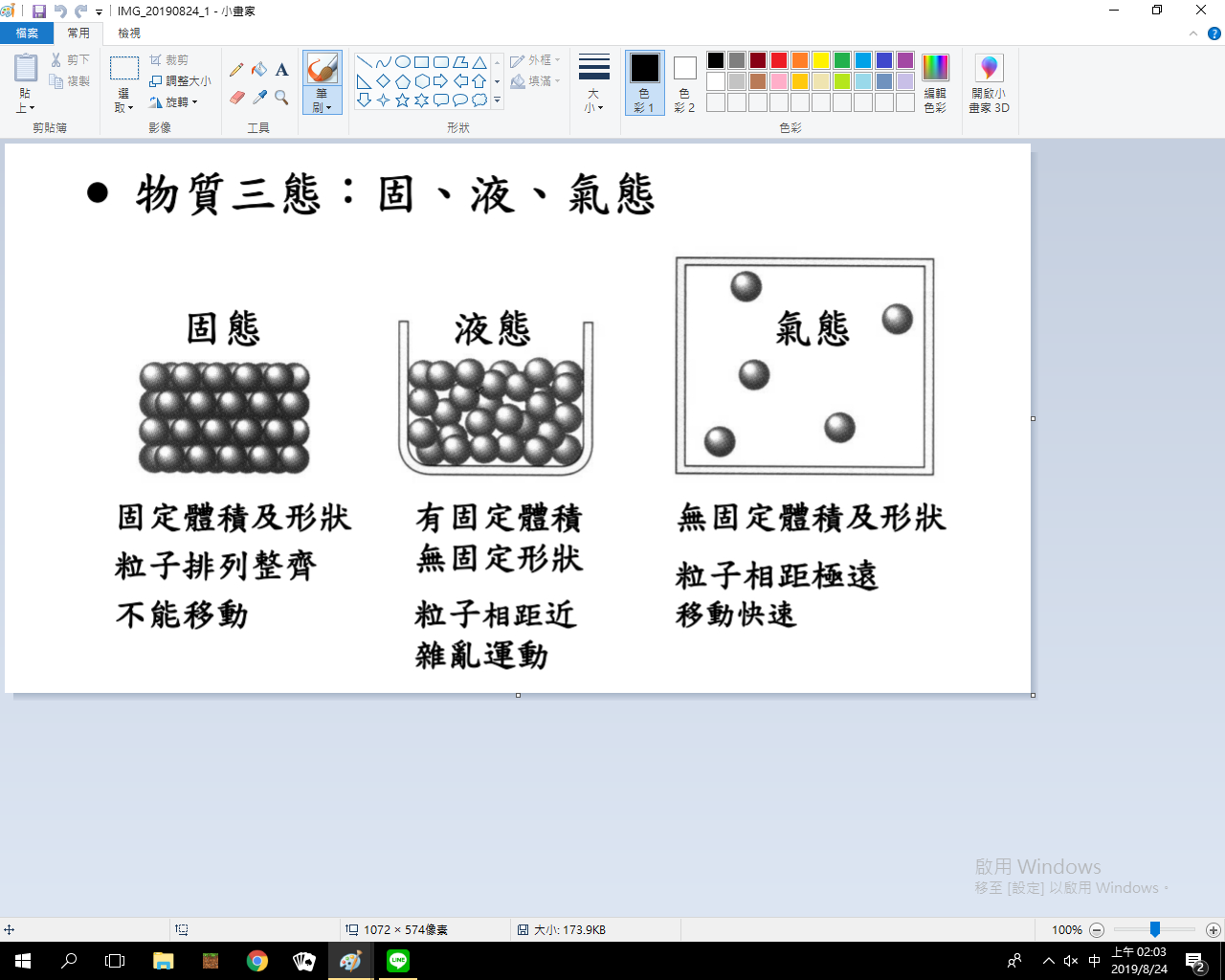 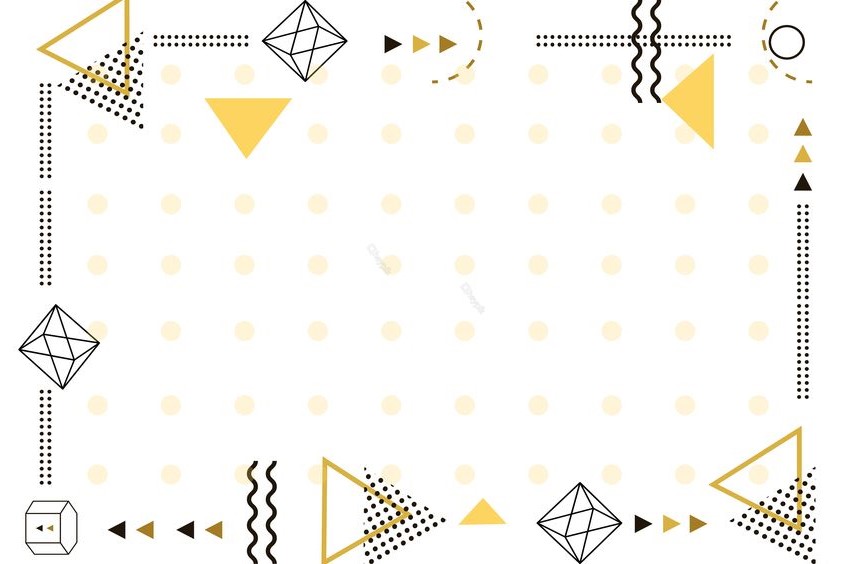 使用空氣作為空針筒活塞桿內力量的傳導操作與控制DIY機械手臂動作。
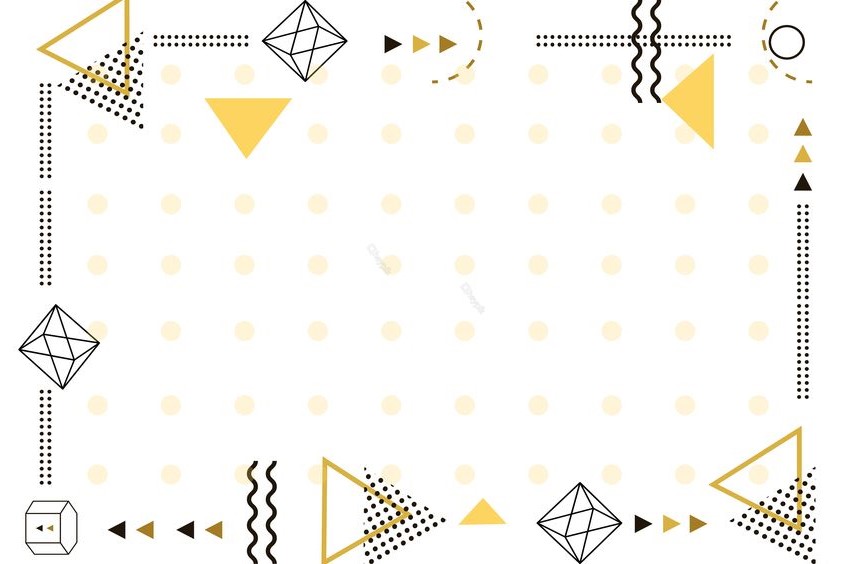 我們挑戰第7次終於完成任務。讚啦
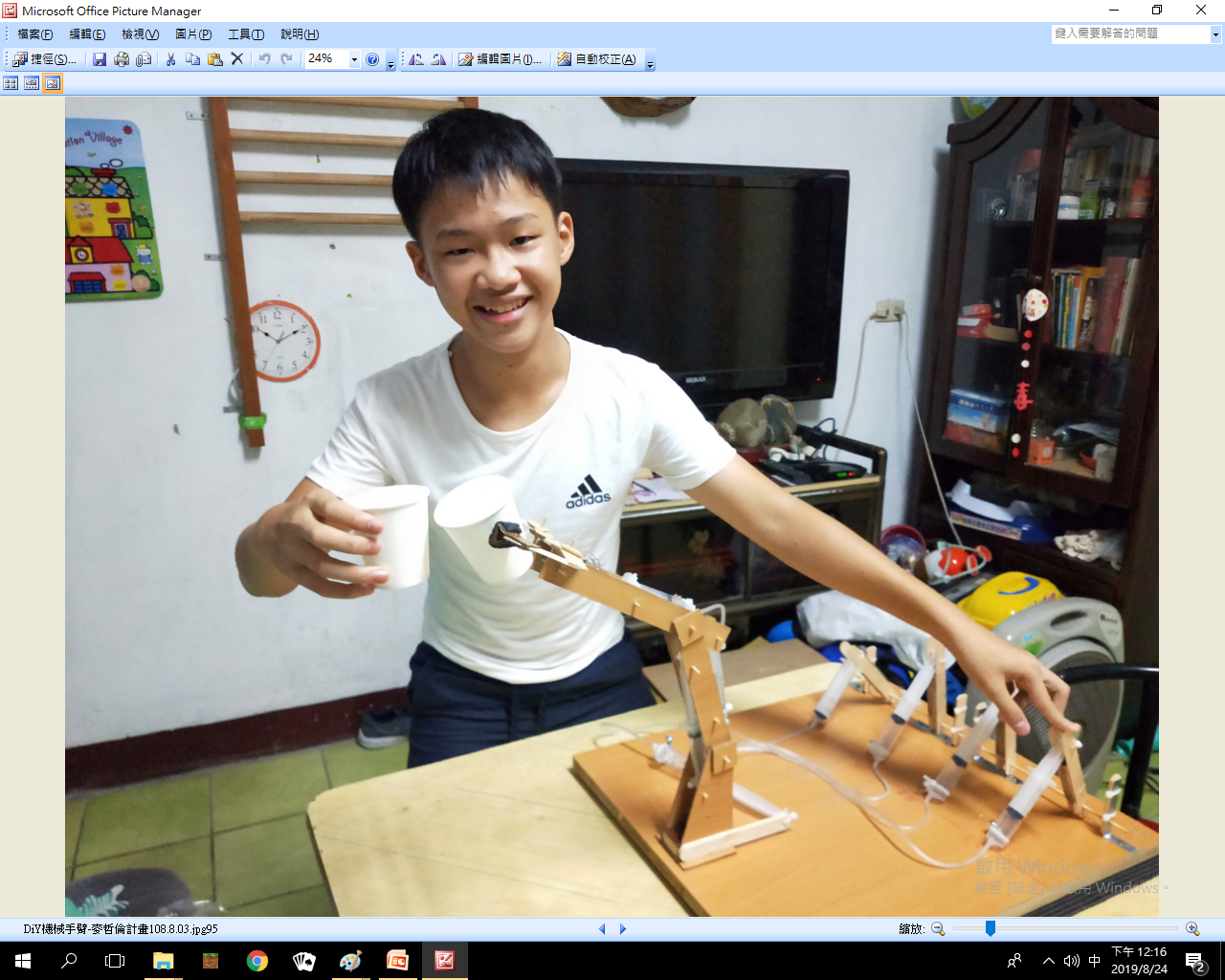 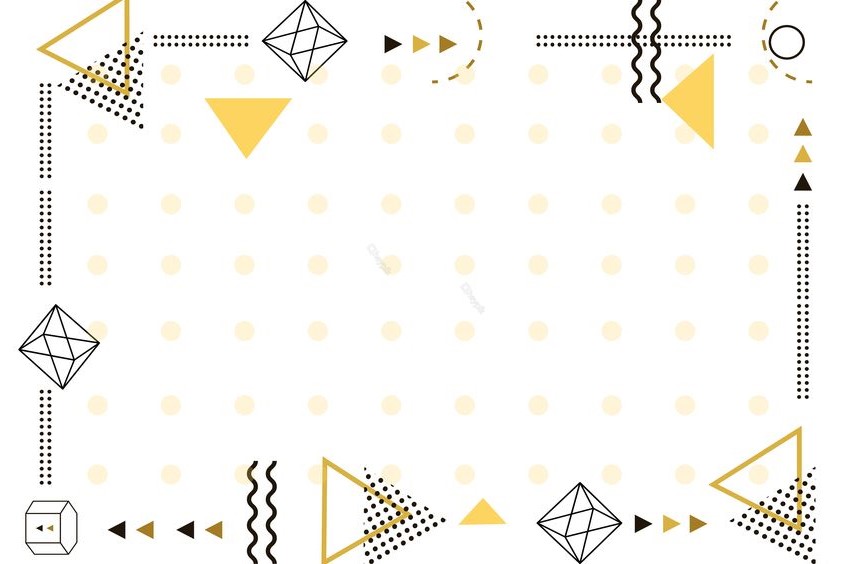 這個實驗我們失敗6次
失敗原因探討：
1、操作機械手臂動作時
      會失去有效控制。
2、在第8次實驗我們改加入
      液體(自來水)，最後發現
      漏水、 漏氣的接管處。
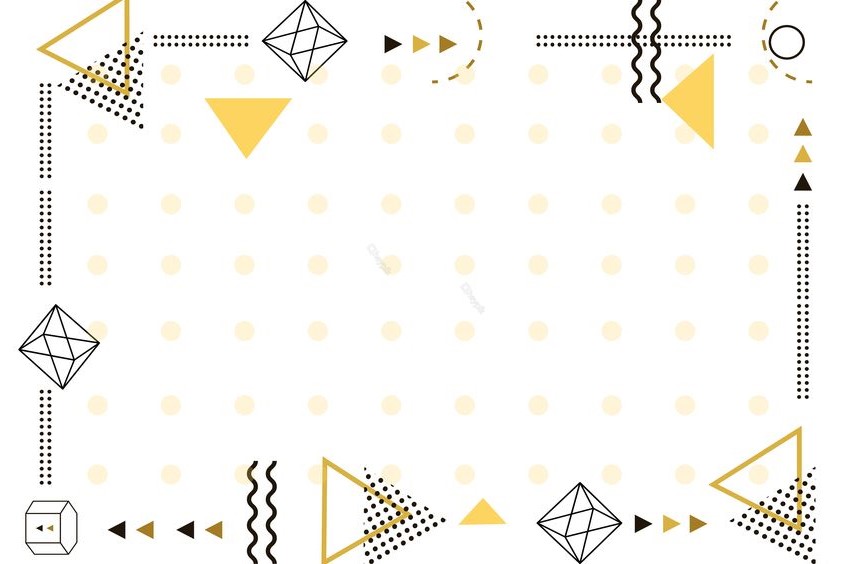 實驗第 二項：使用液體(自來水)
                         力量的傳導。
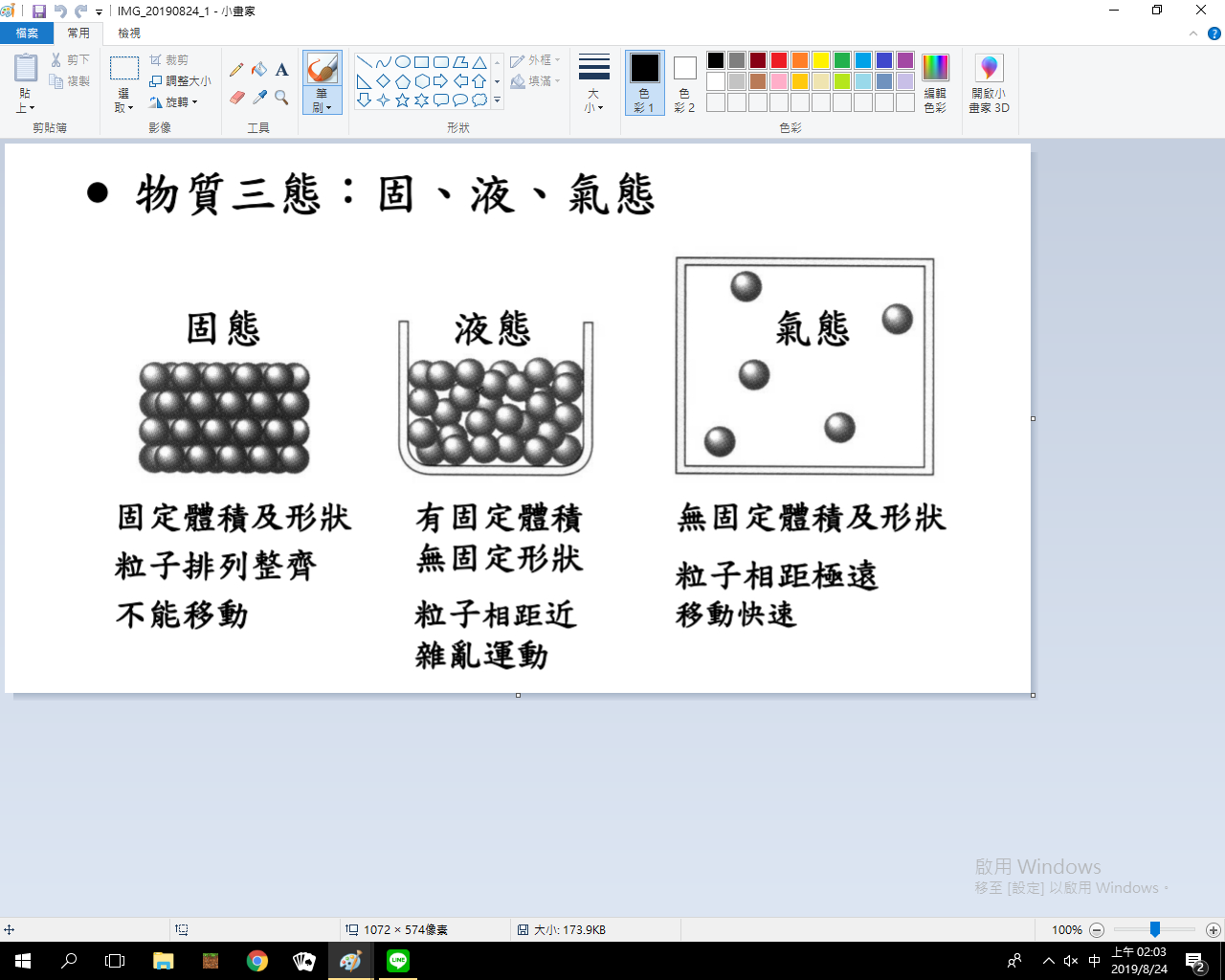 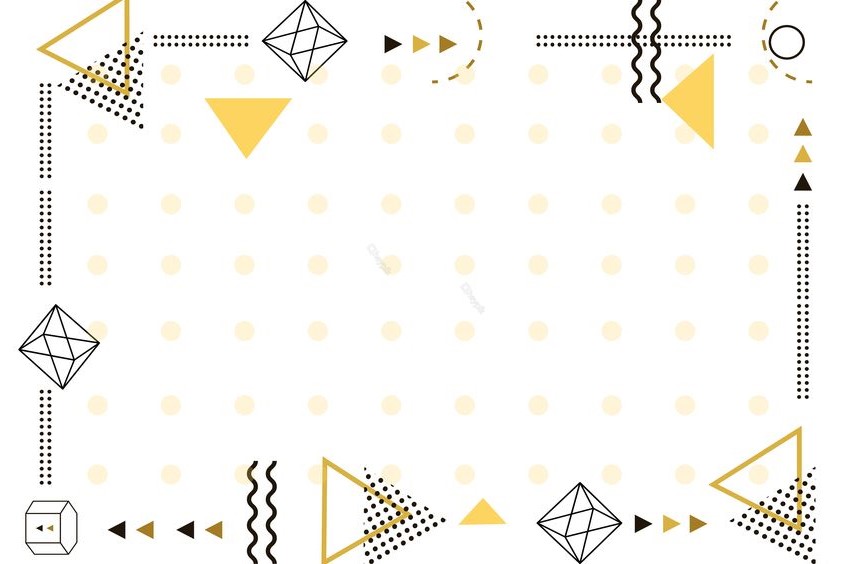 實驗第 二項：液體(自來水)
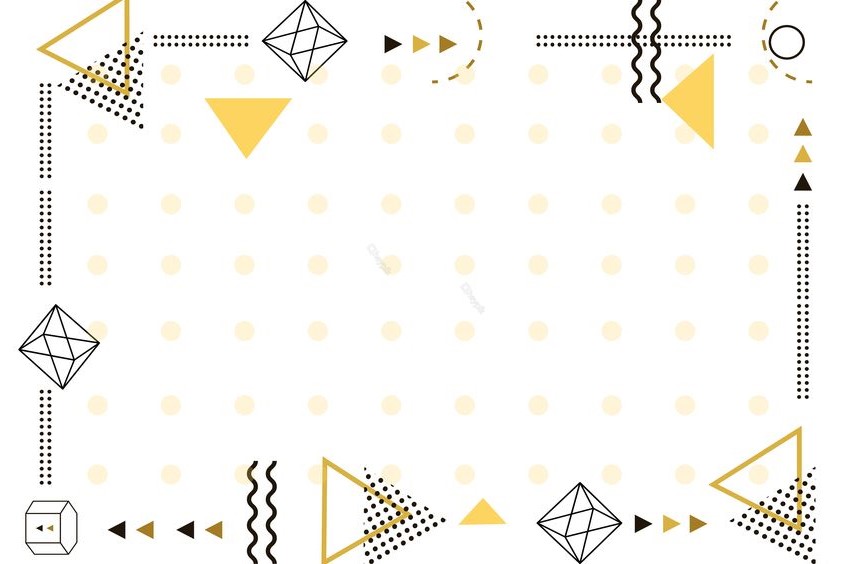 終於成功了！
共失敗3次，第4次就挑戰成功
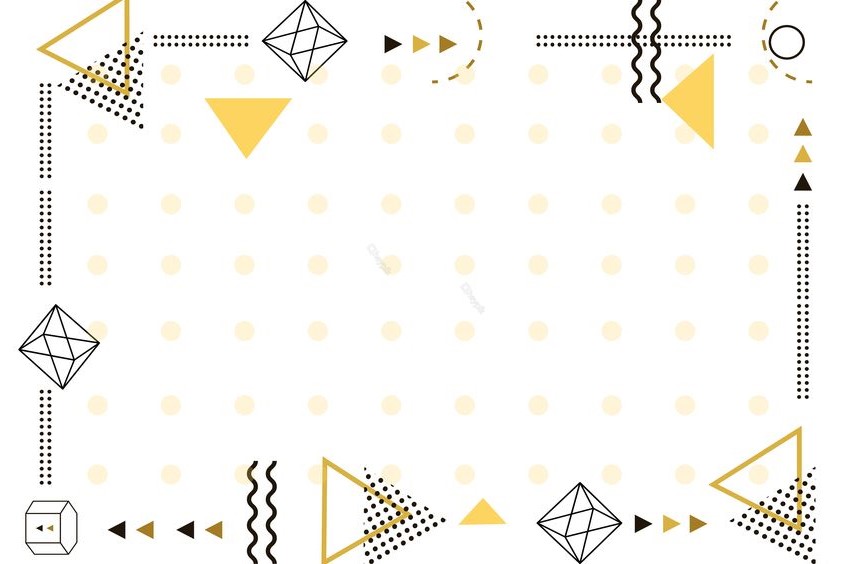 這二種物質-力量傳導比一比
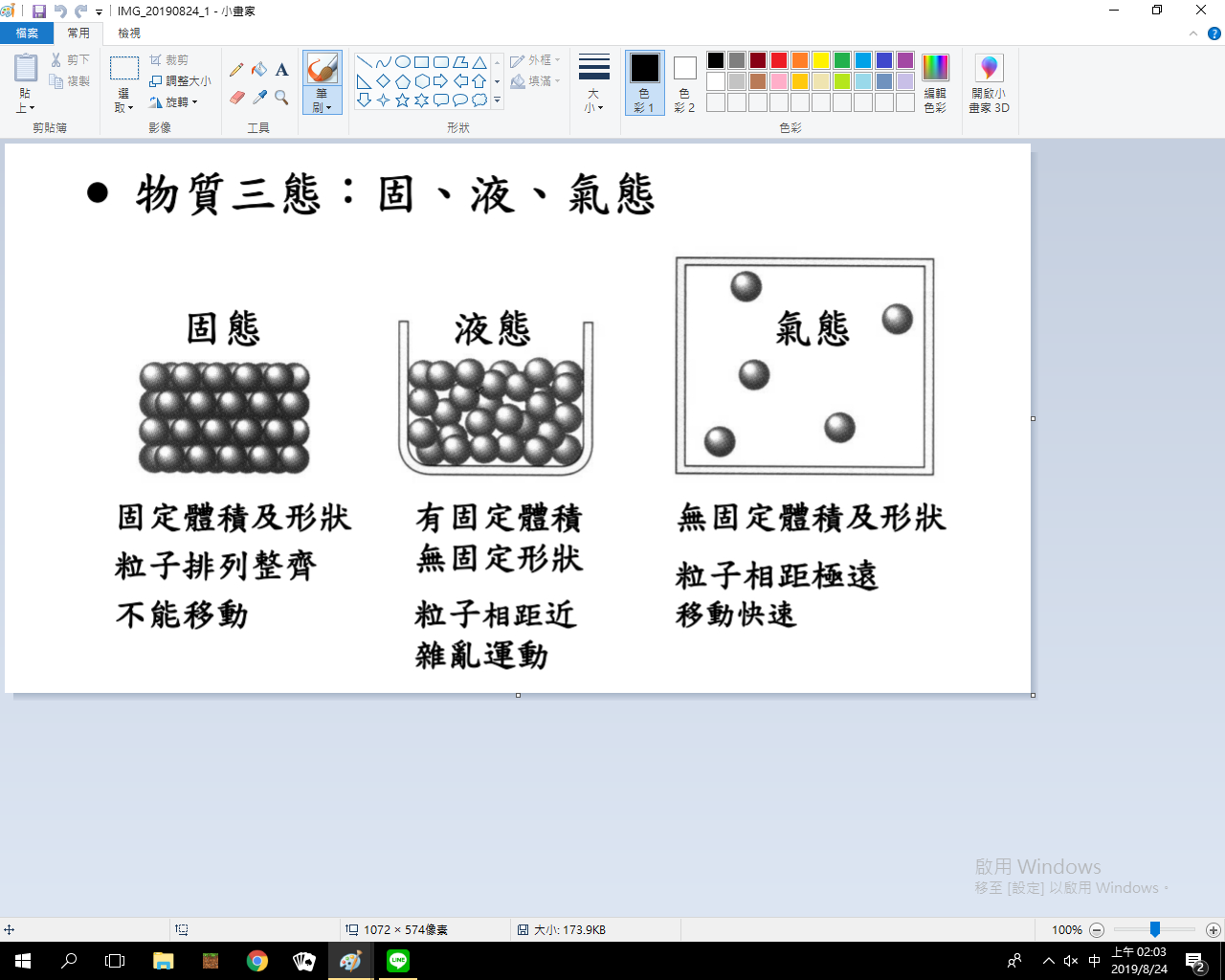 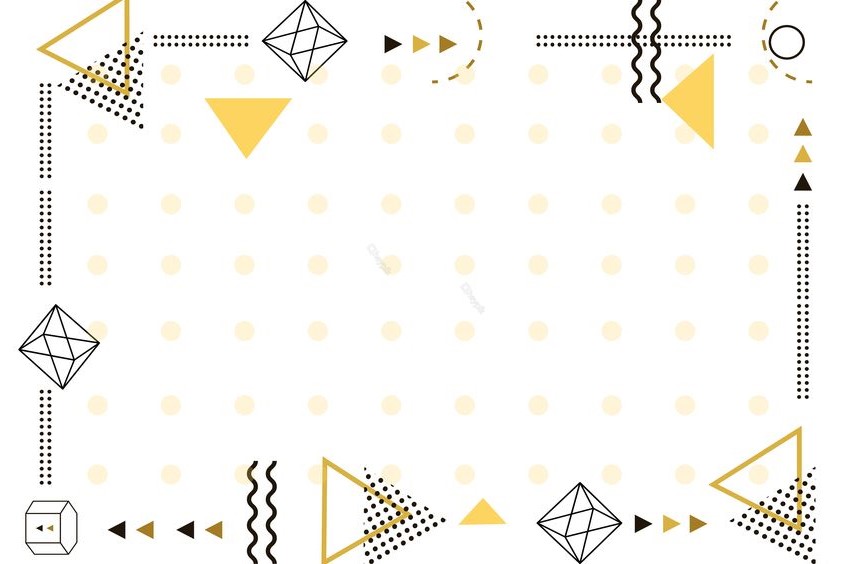 實驗第三項：沒有負重時
二種物質-力量傳導一樣快
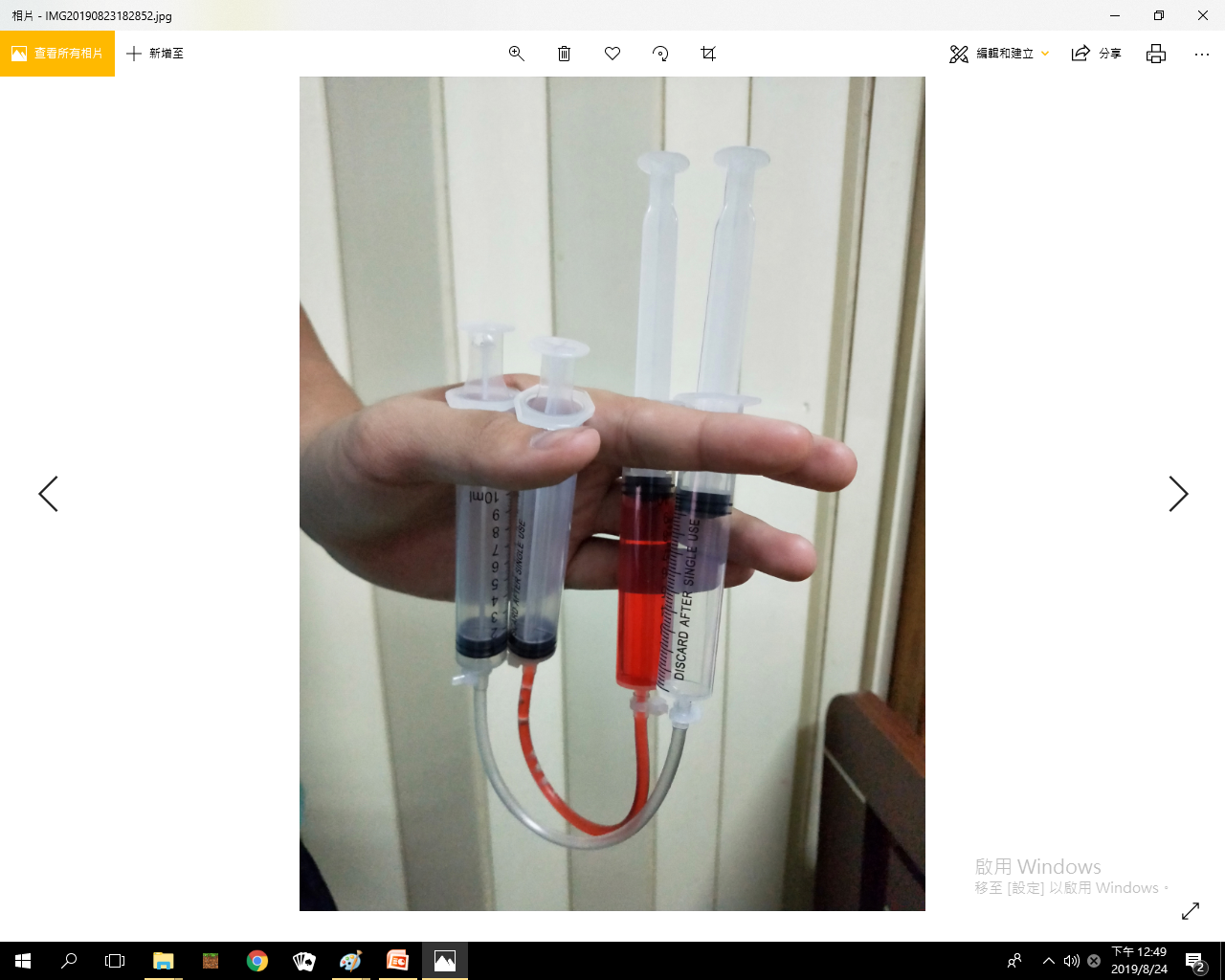 液體
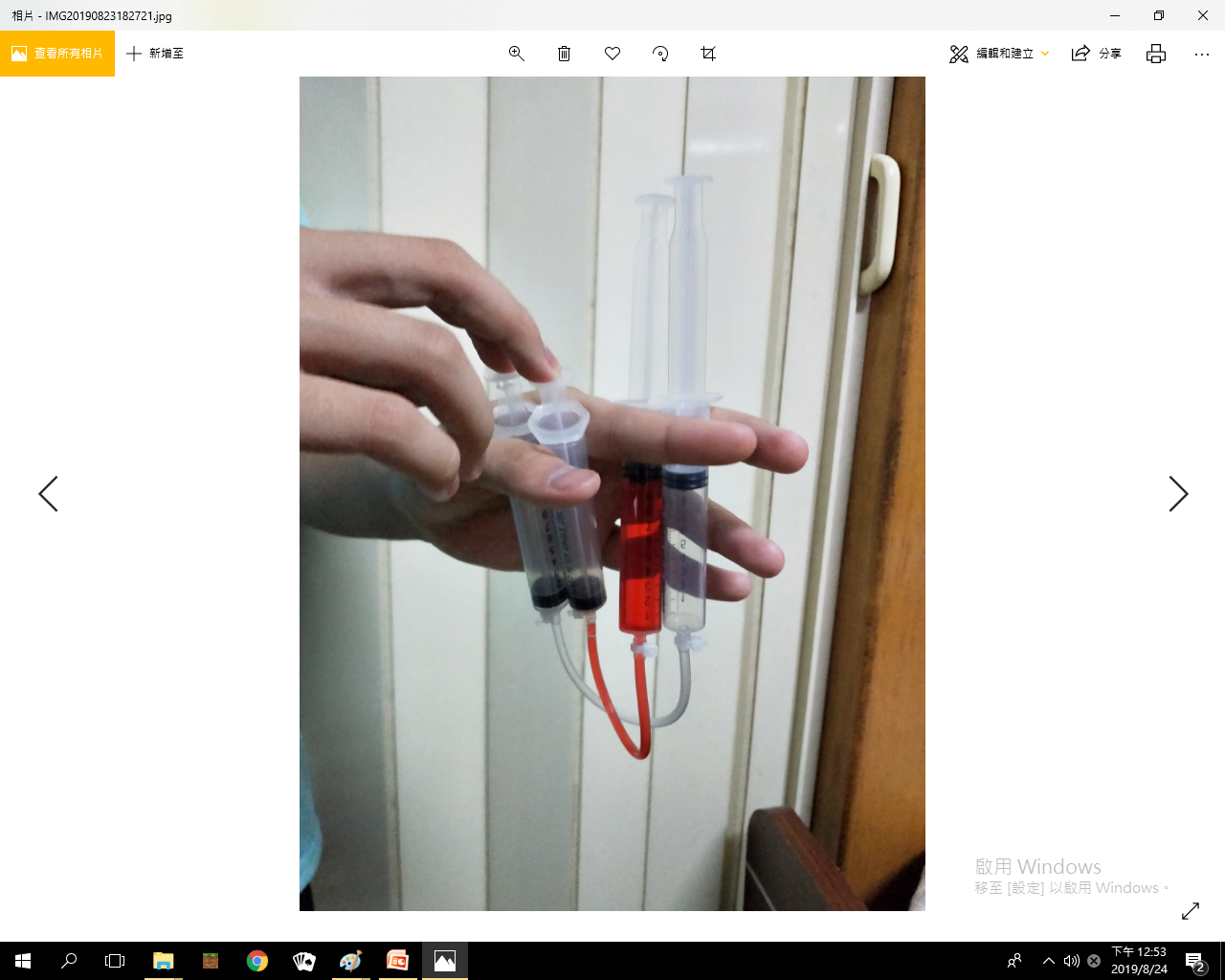 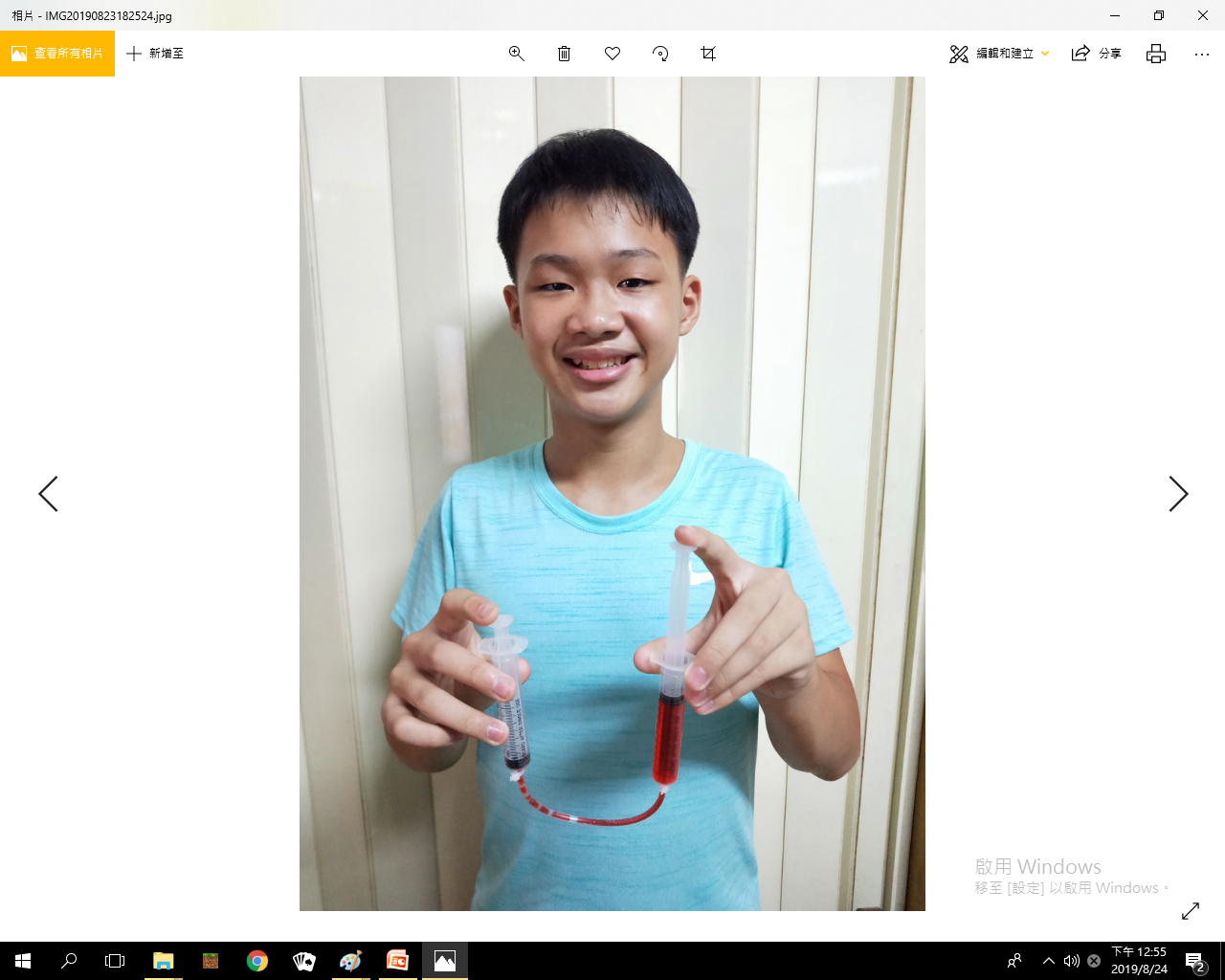 氣體
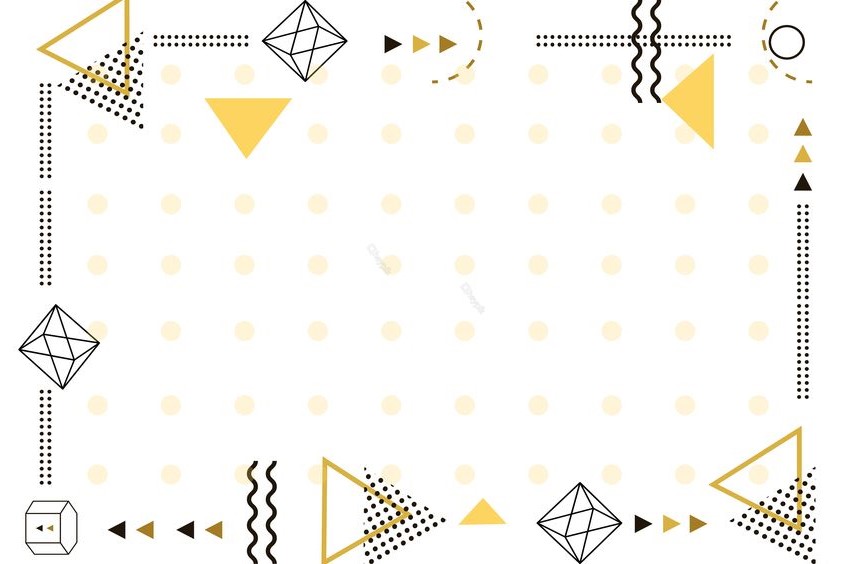 實驗第三項：氣體 有負重時
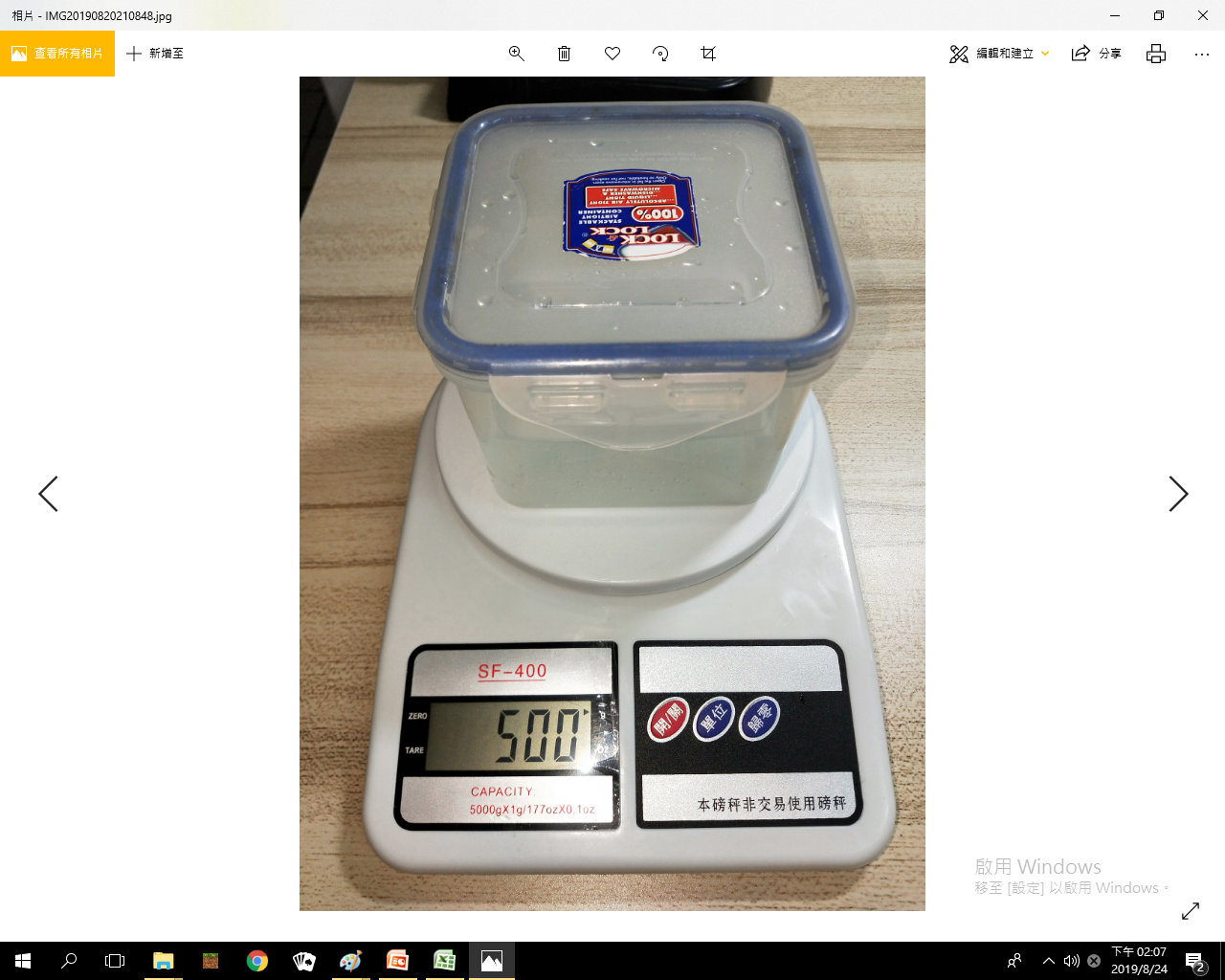 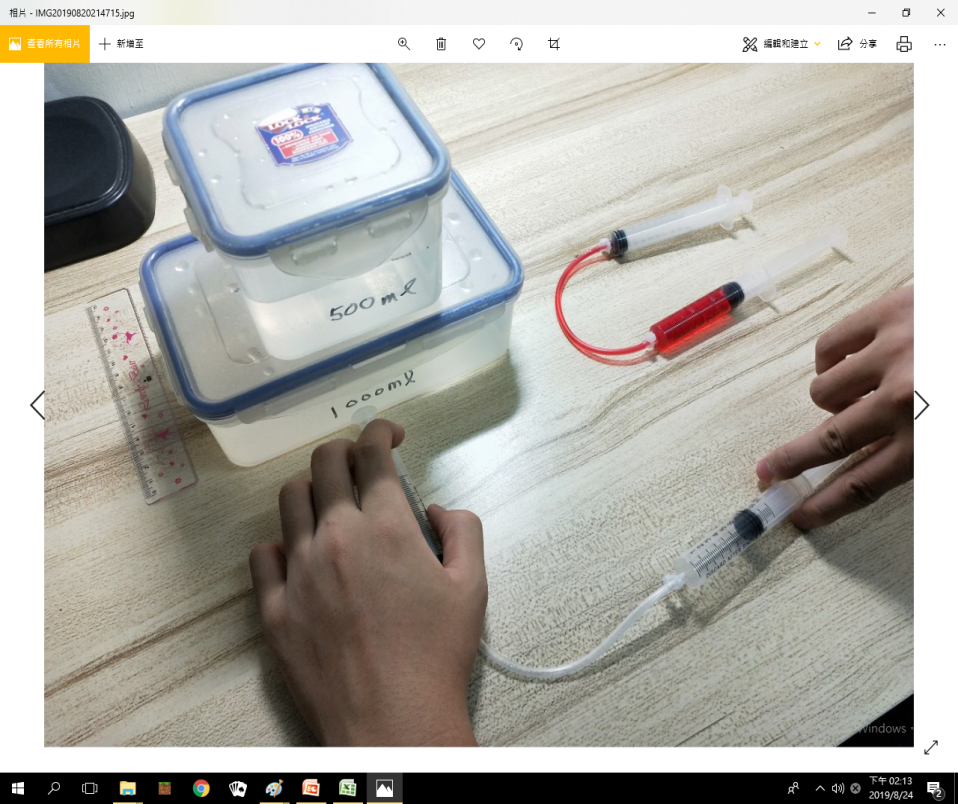 1500ml
氣體
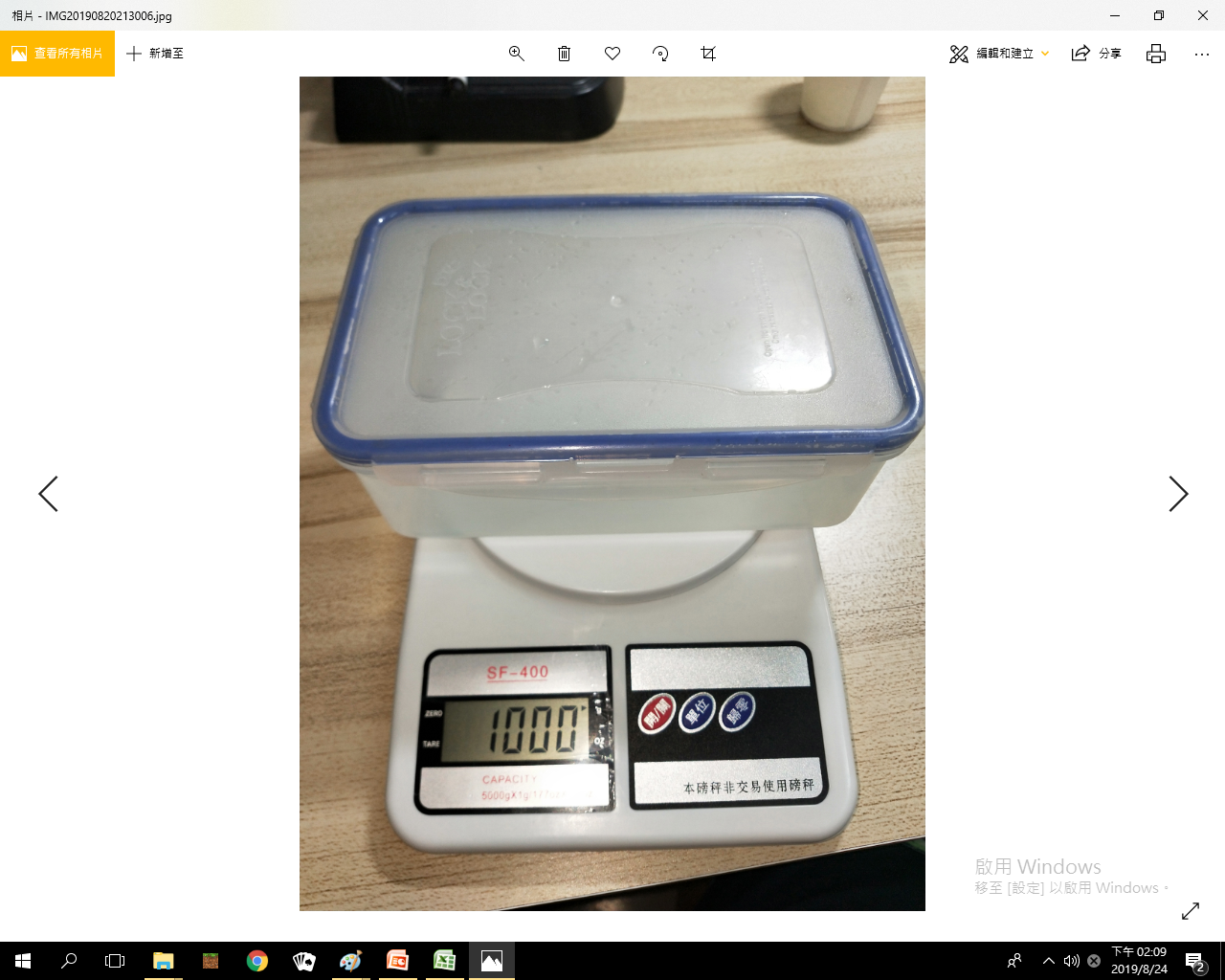 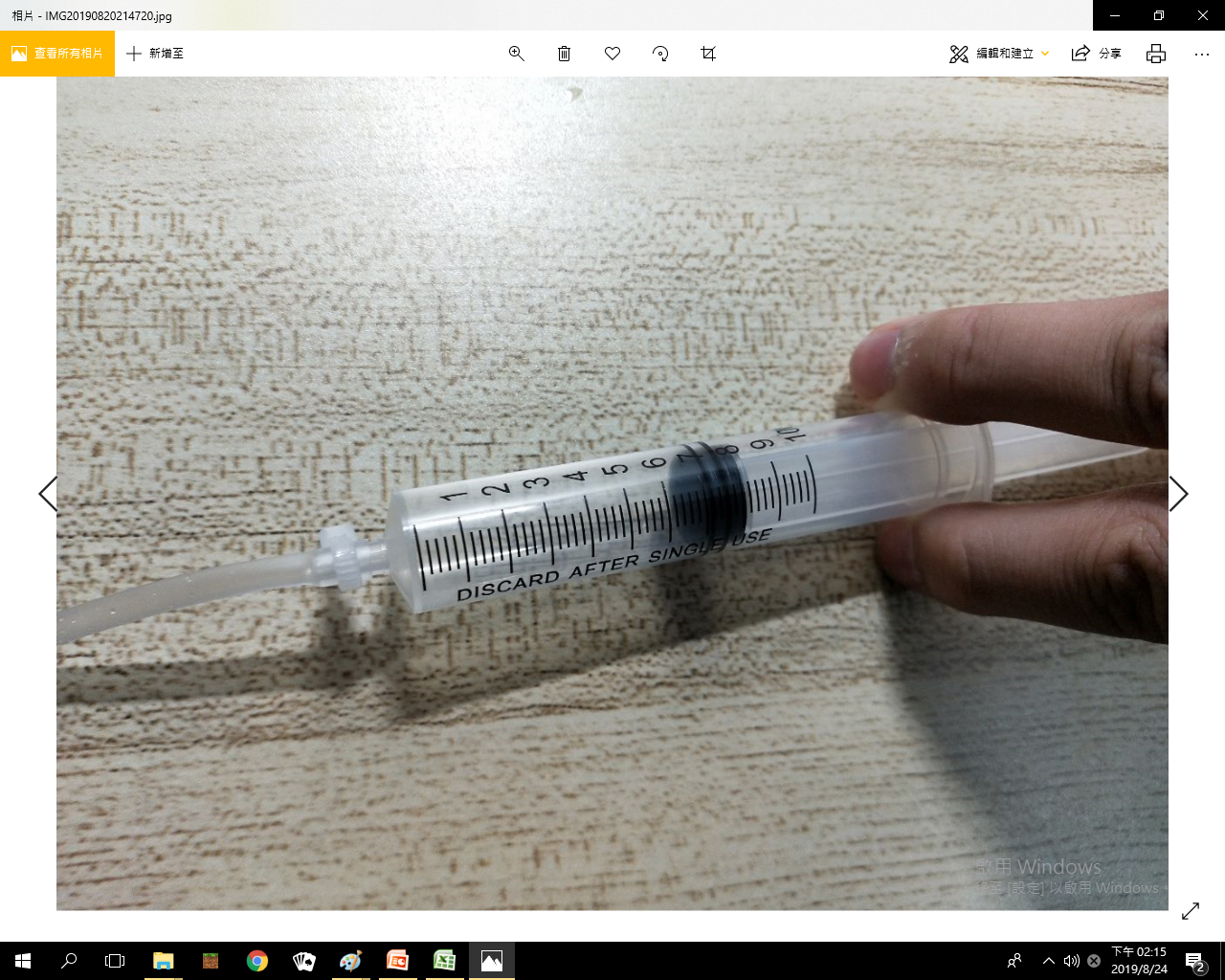 最大負重-推桿推到刻度7ml
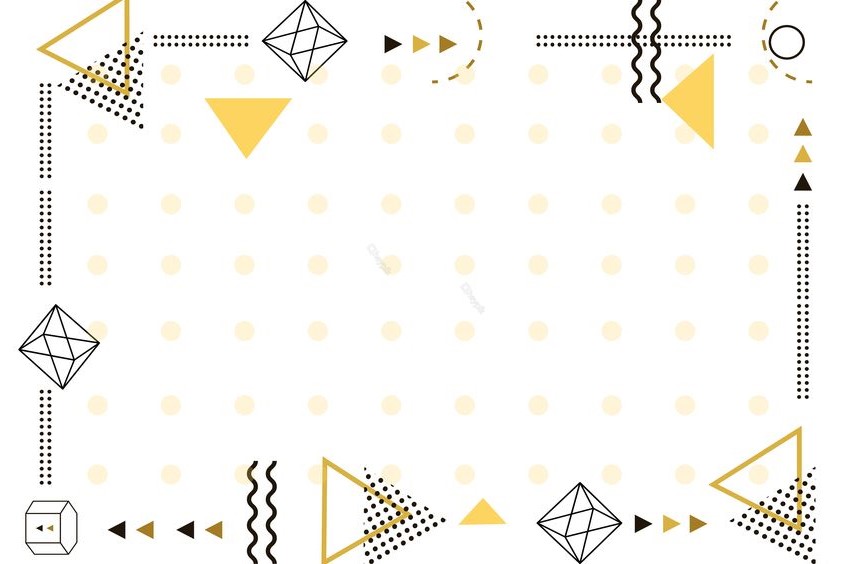 氣體在空針桶內推桿 有負重時
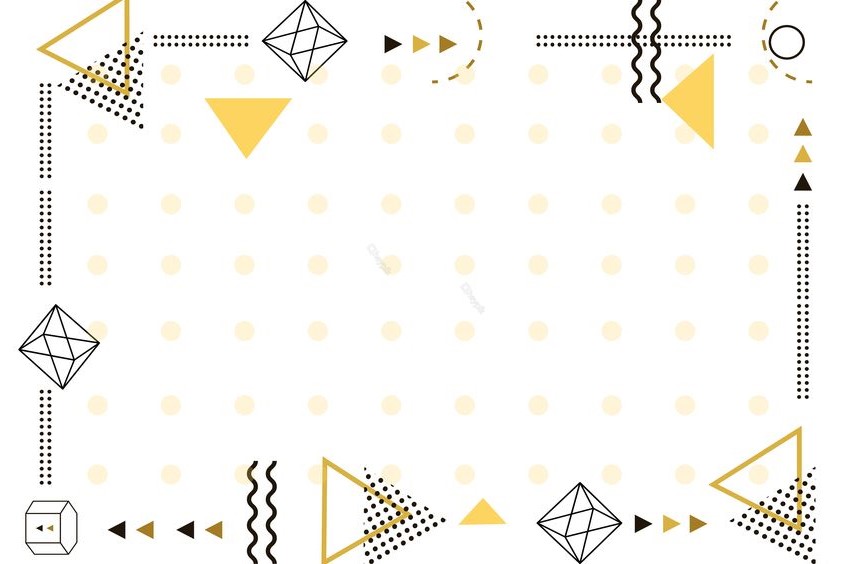 實驗第三項：液體 有負重時
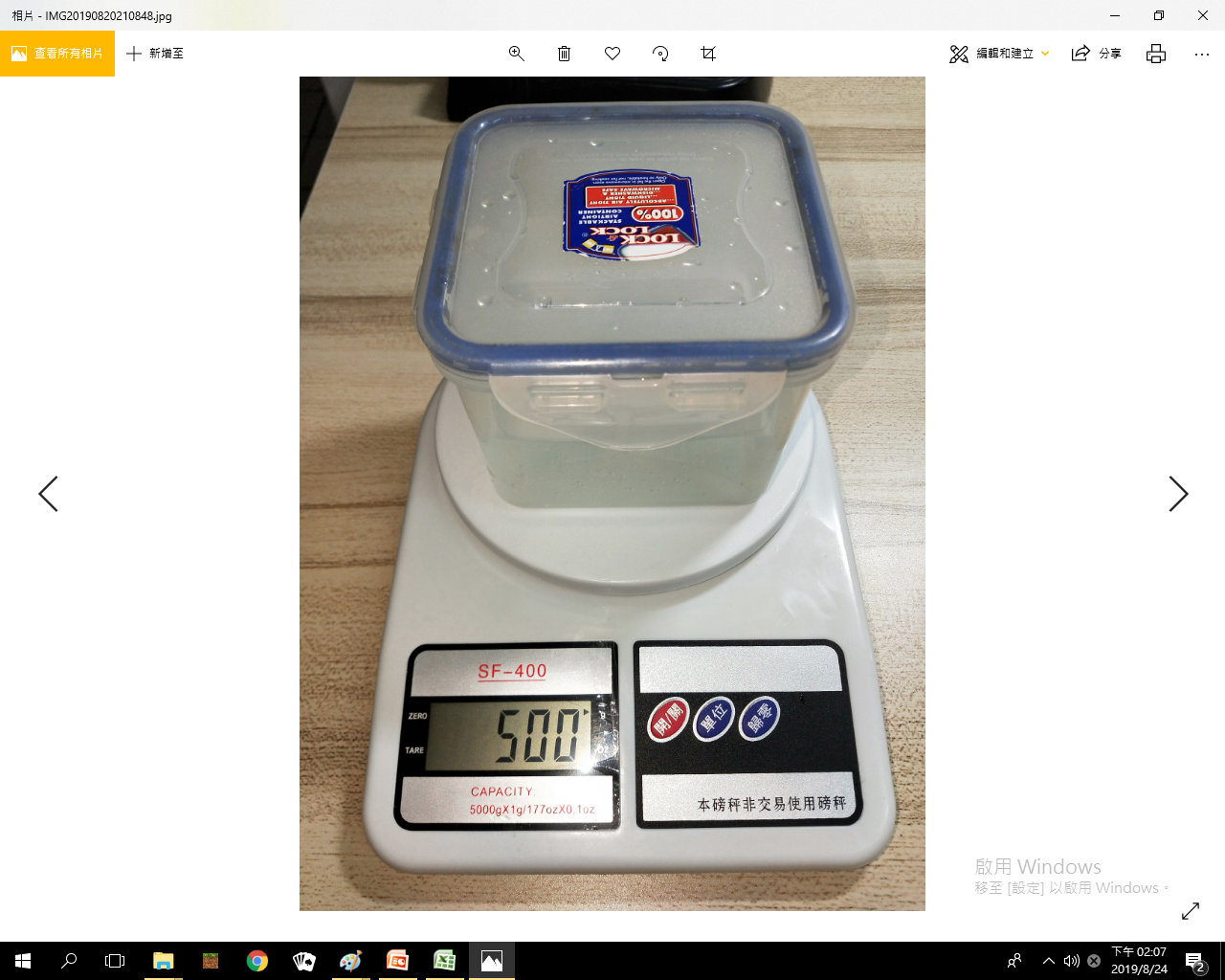 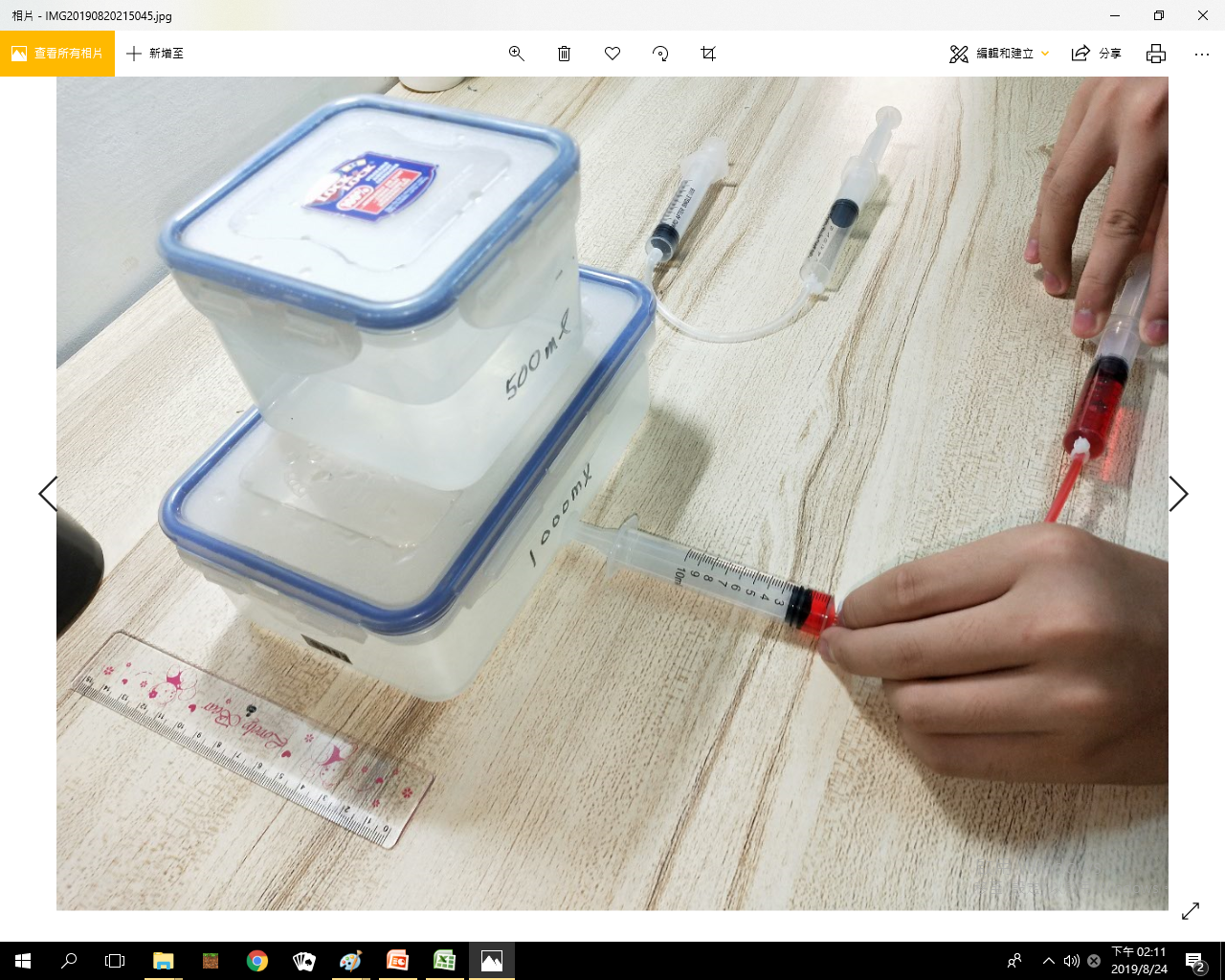 1500ml
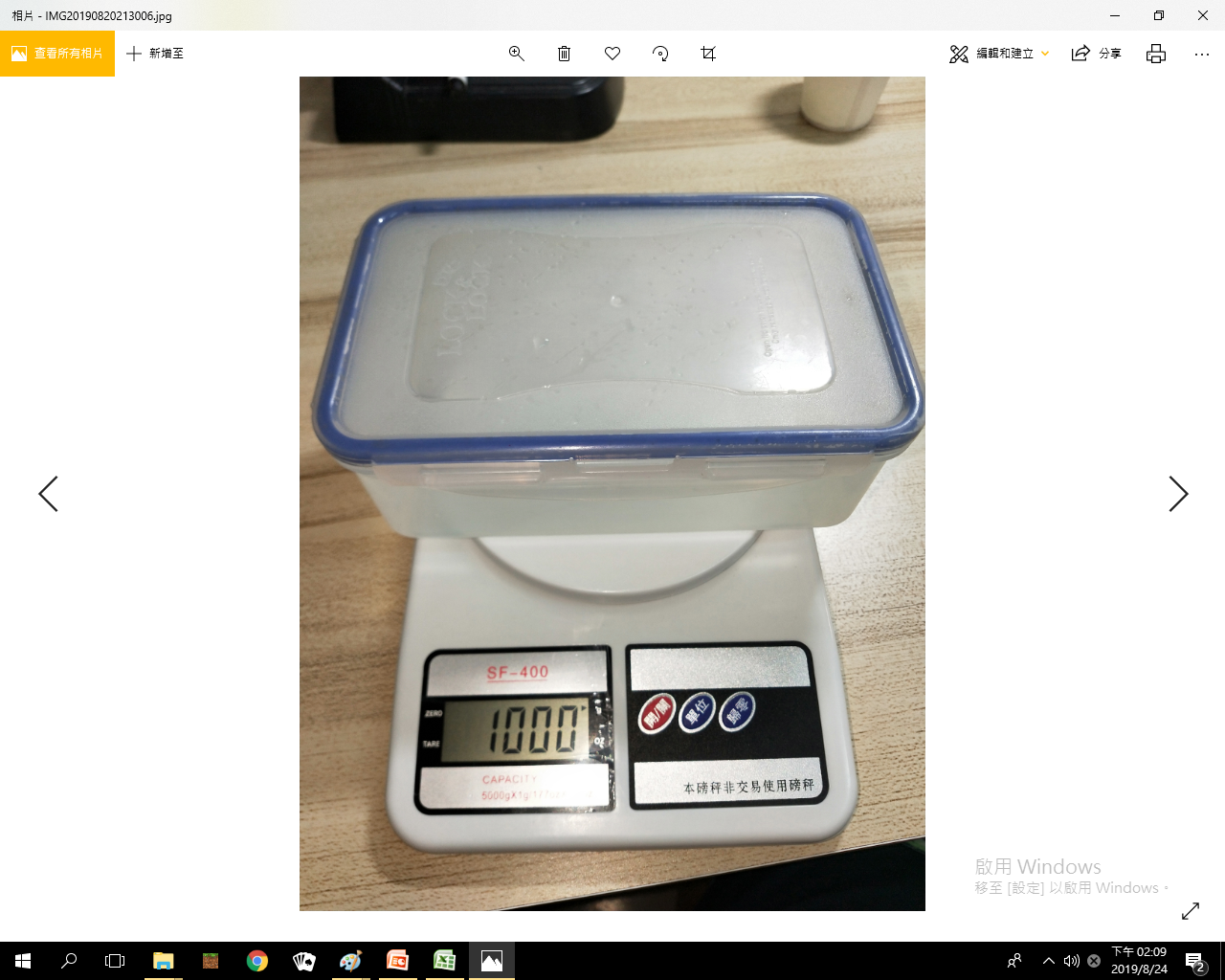 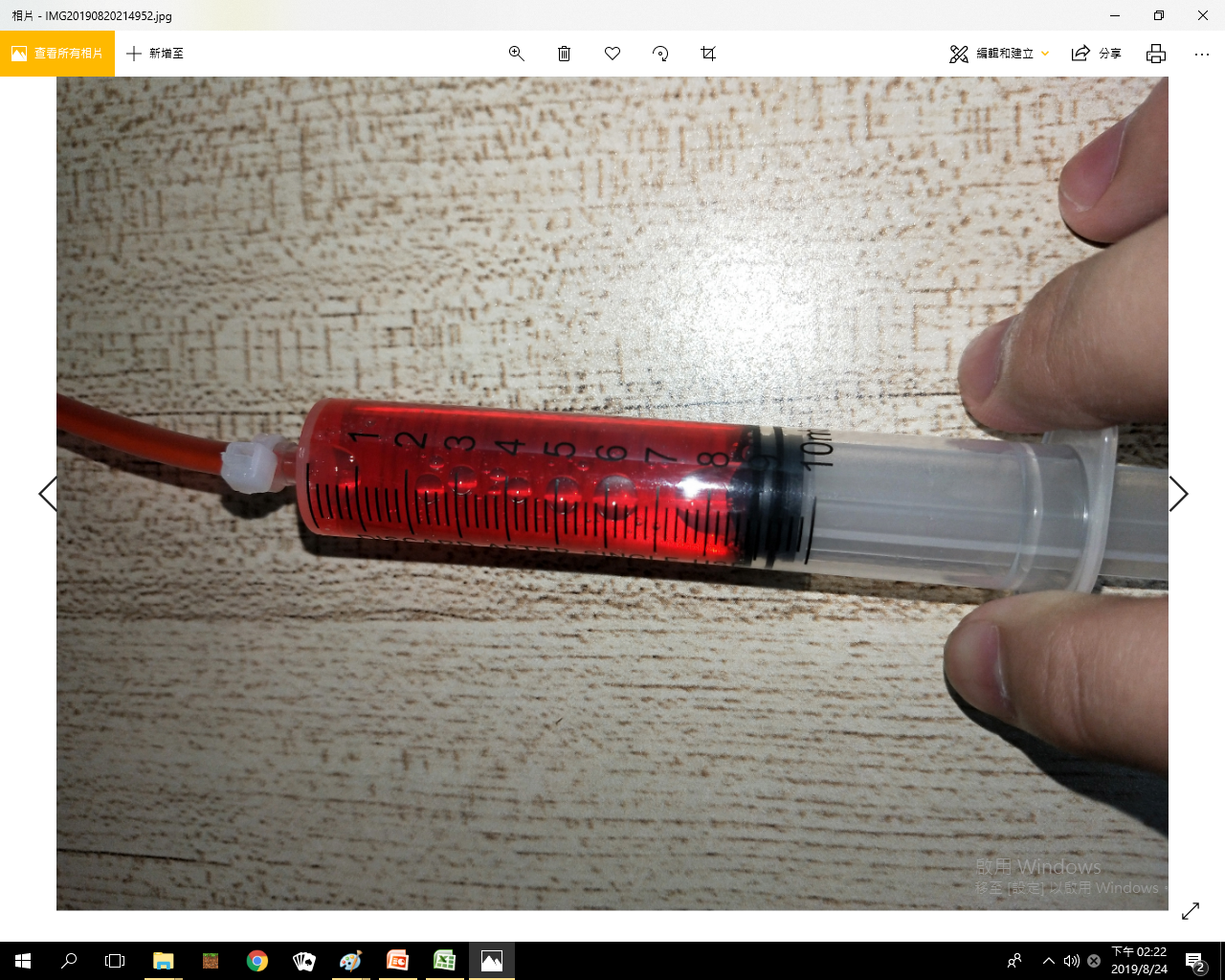 最大負重-推桿推到刻度9ml
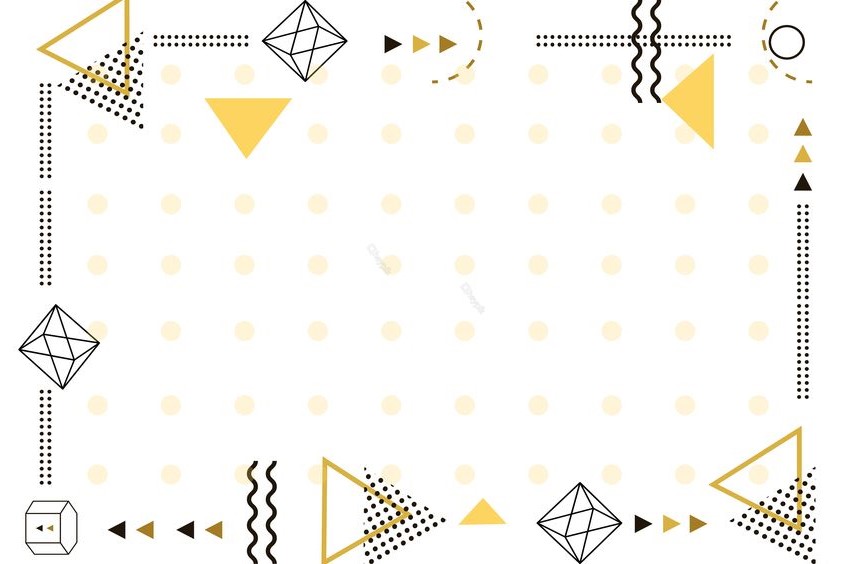 液體在空針桶內推桿 有負重時
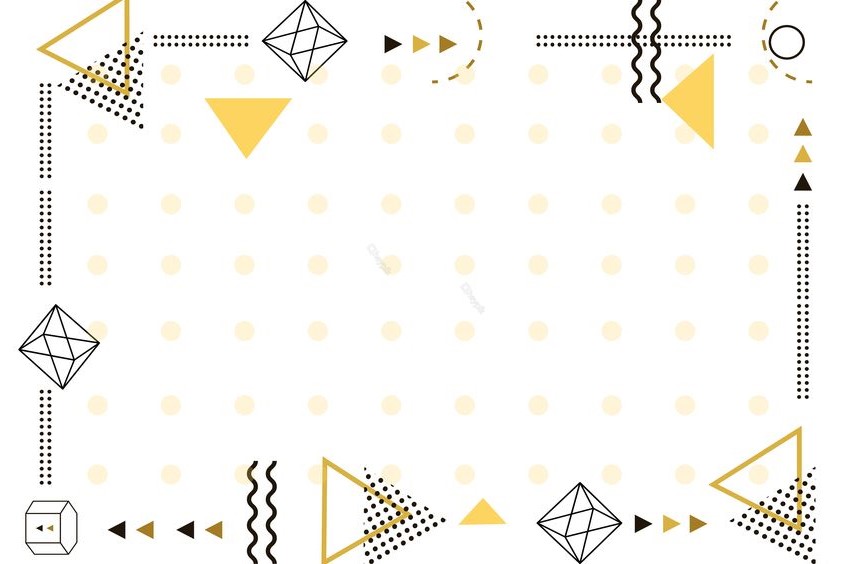 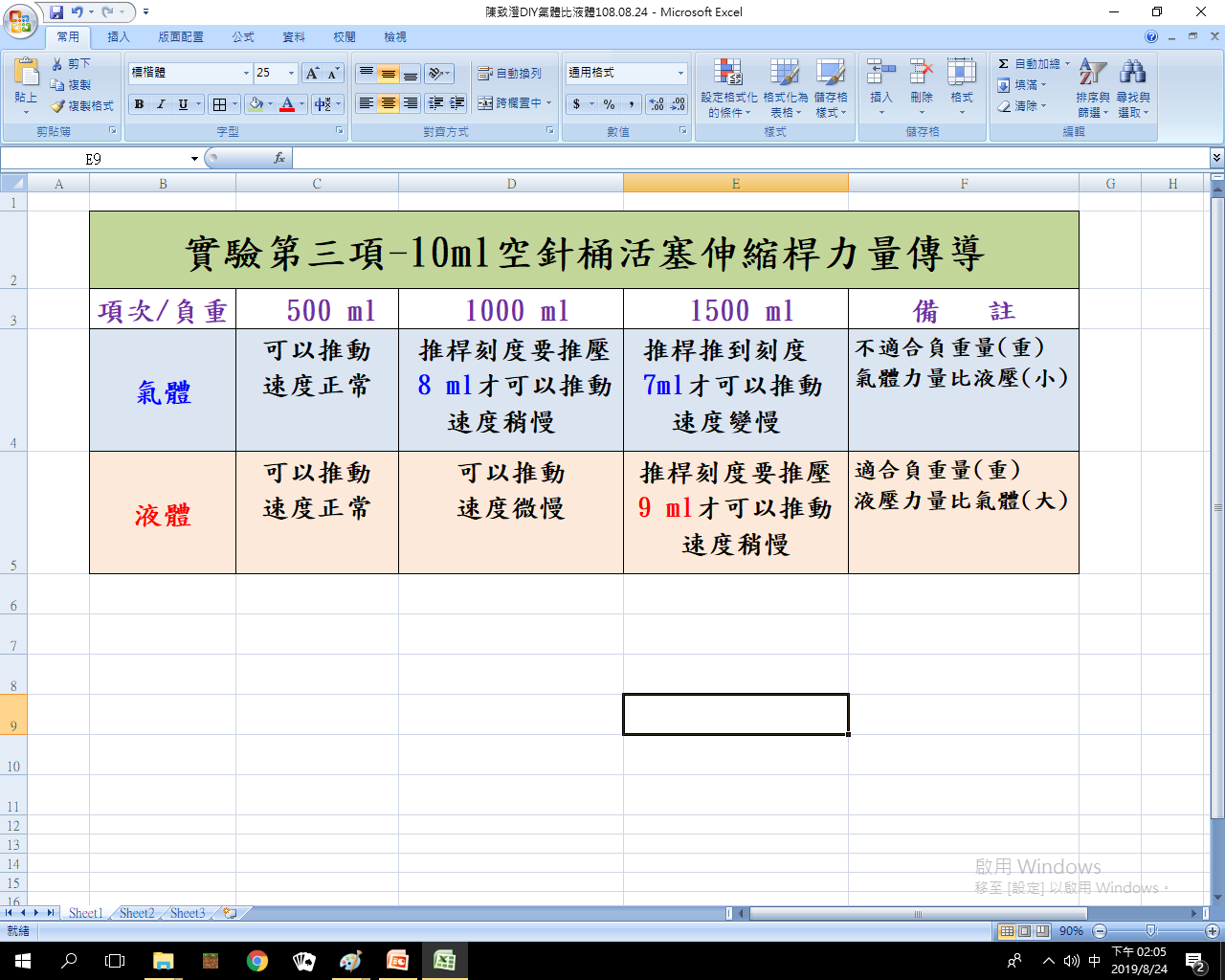 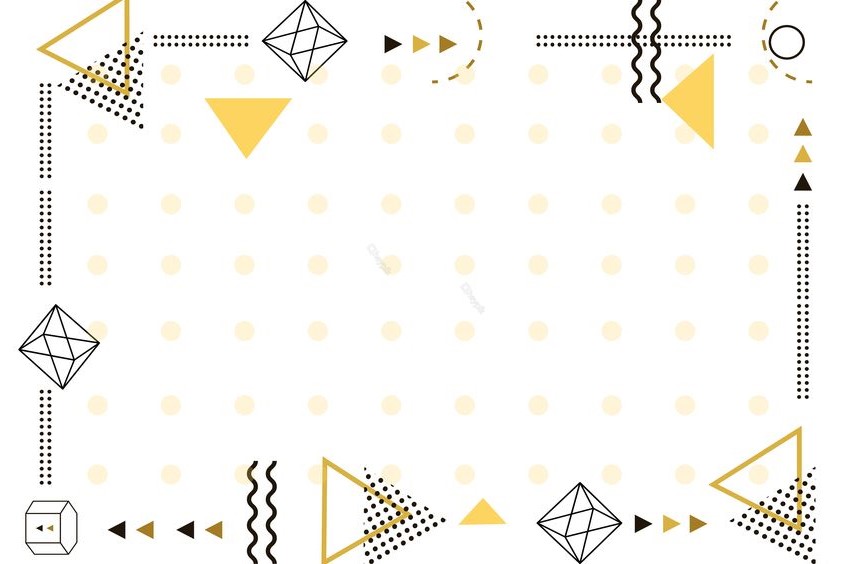 謝謝大家的聆聽！
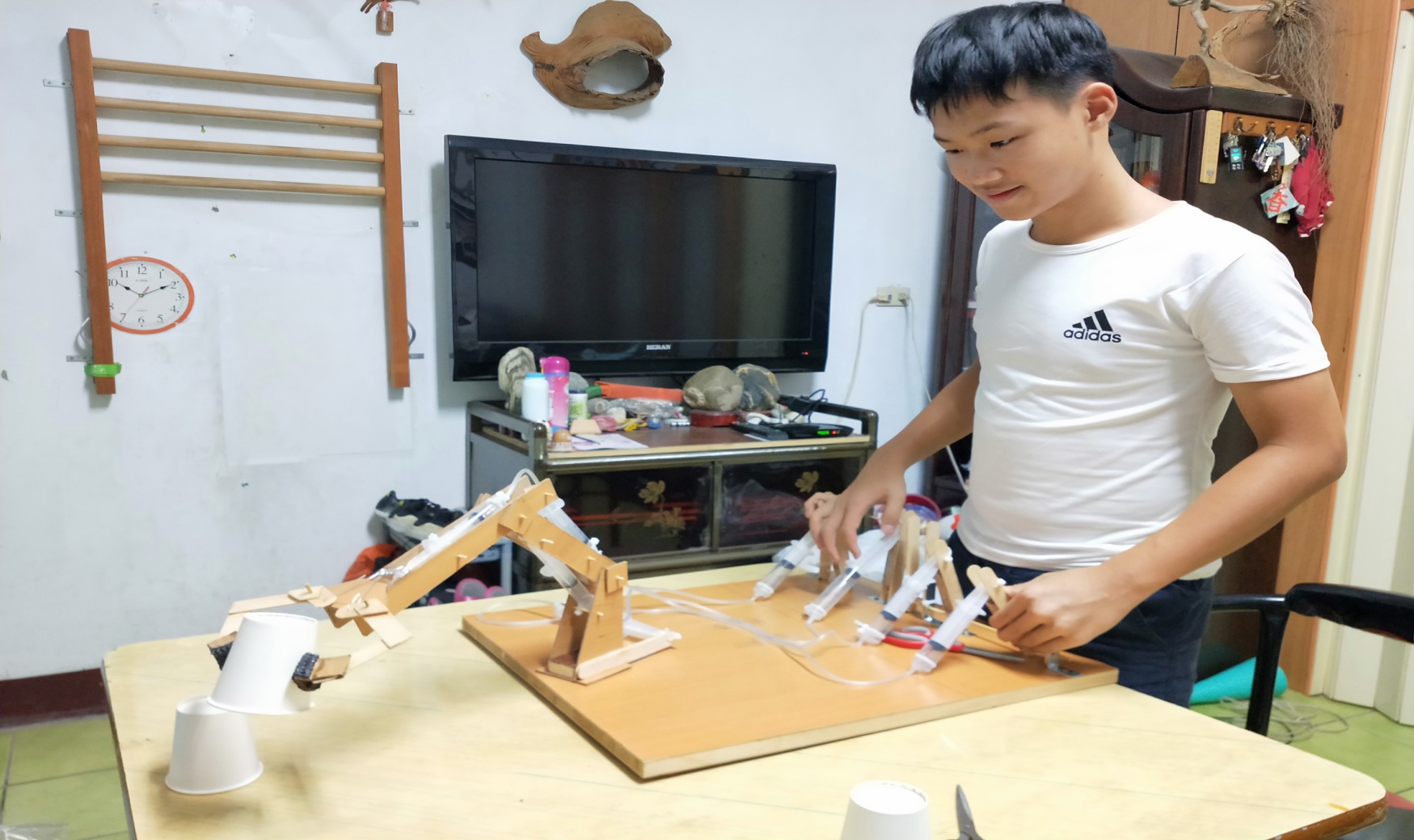 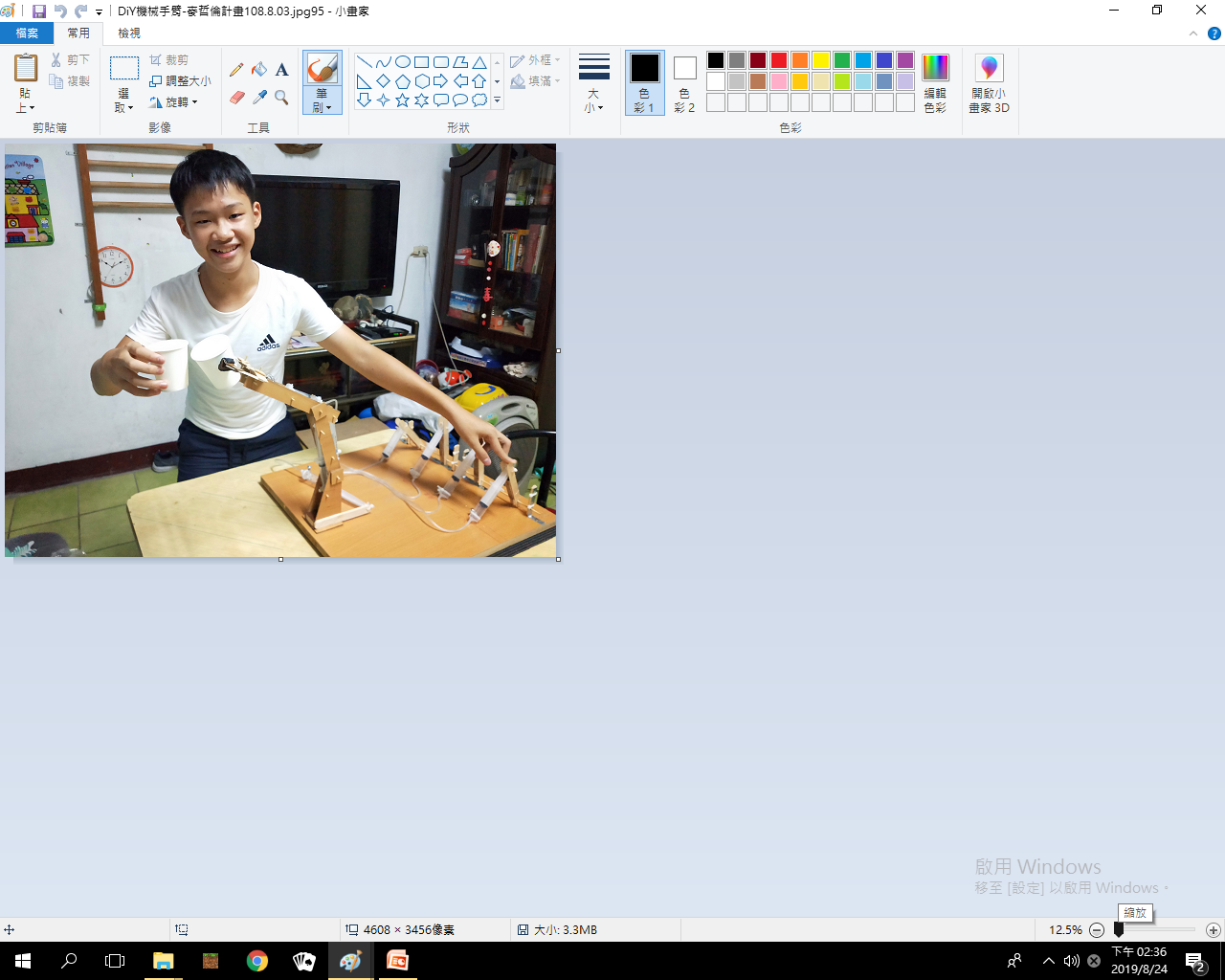